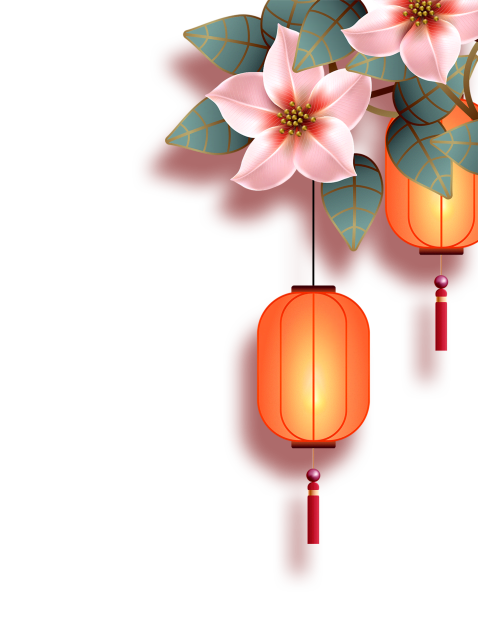 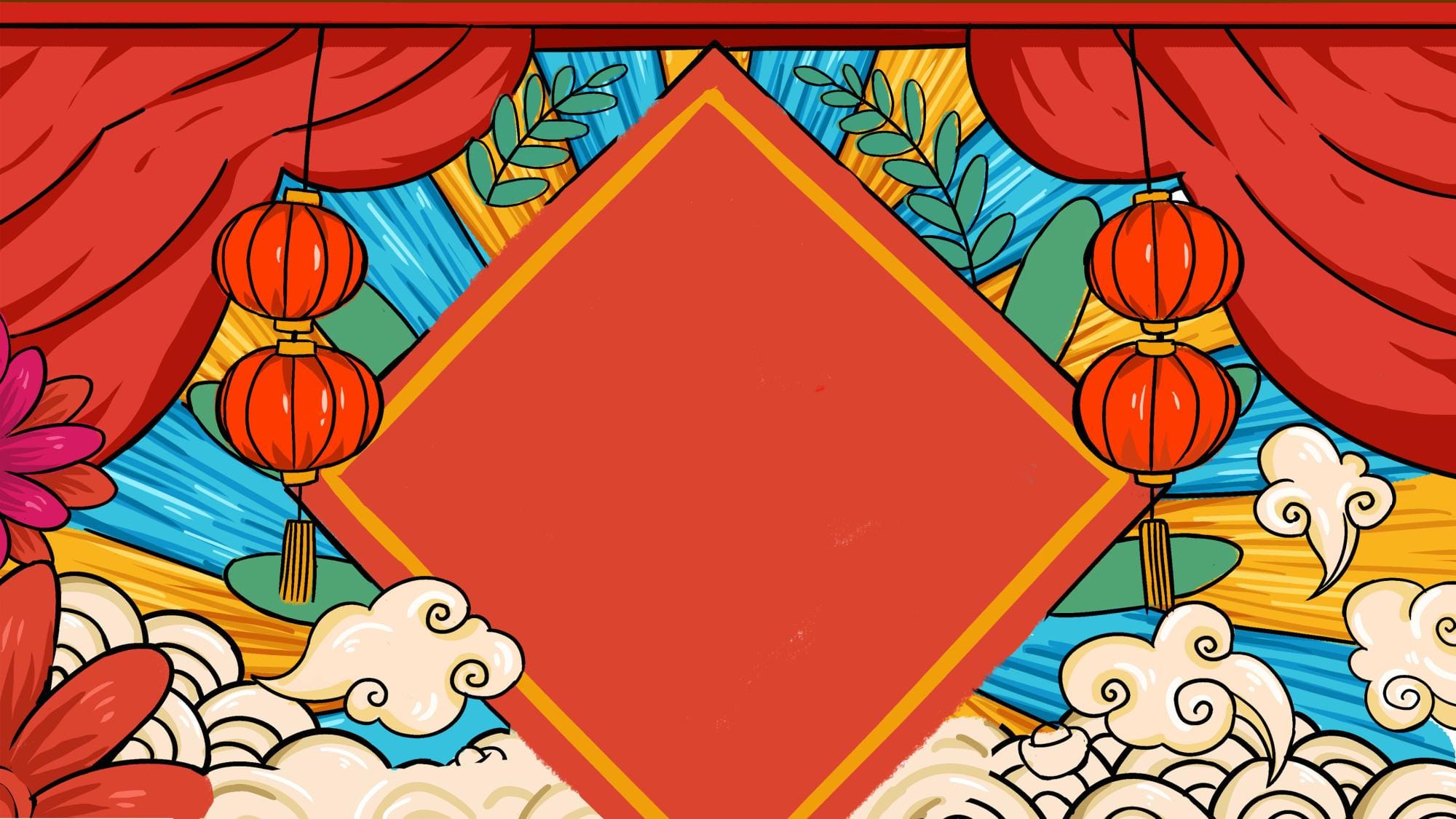 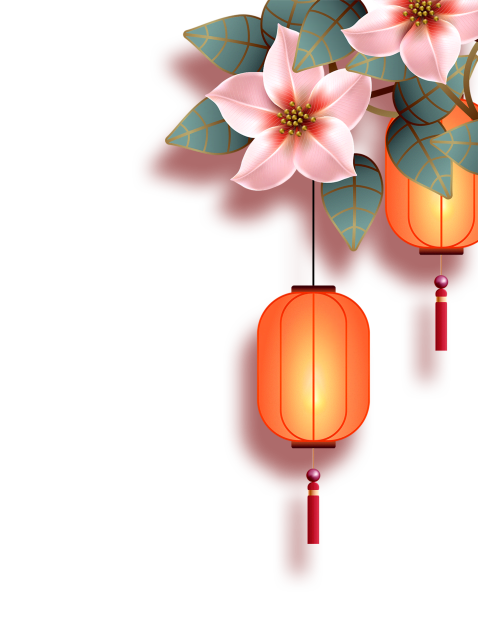 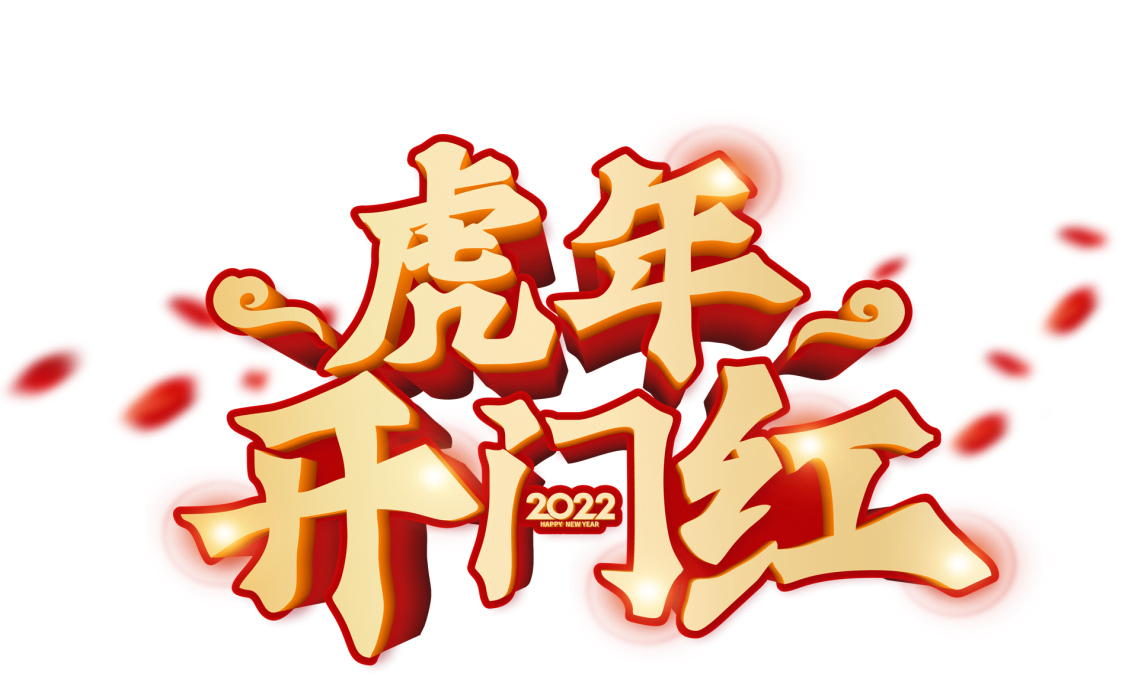 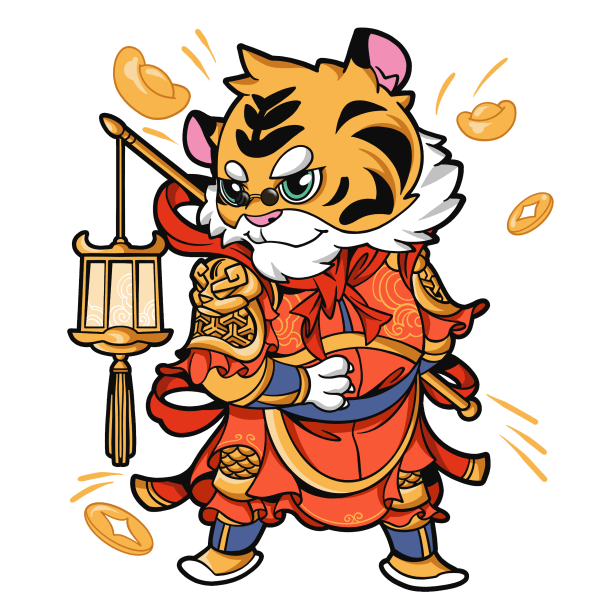 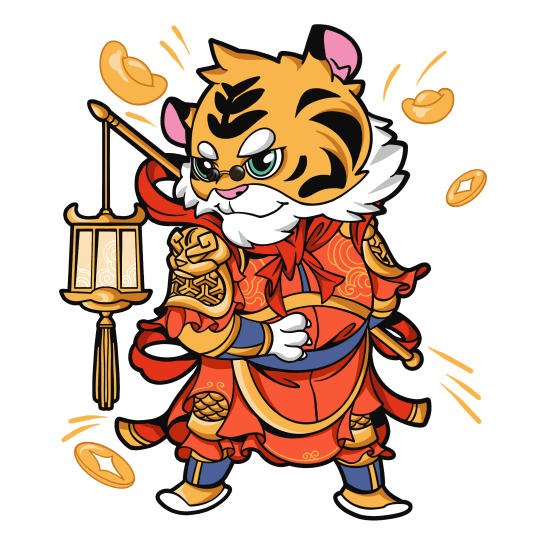 XX公司开门红启动会
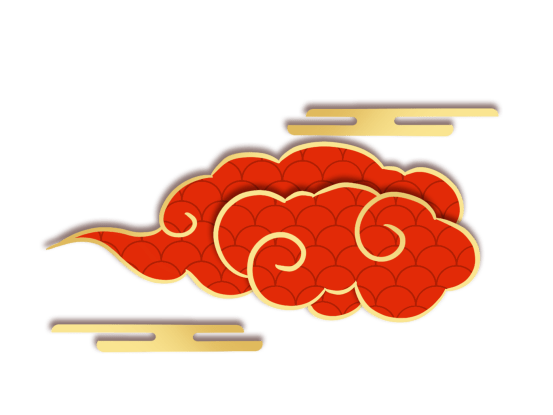 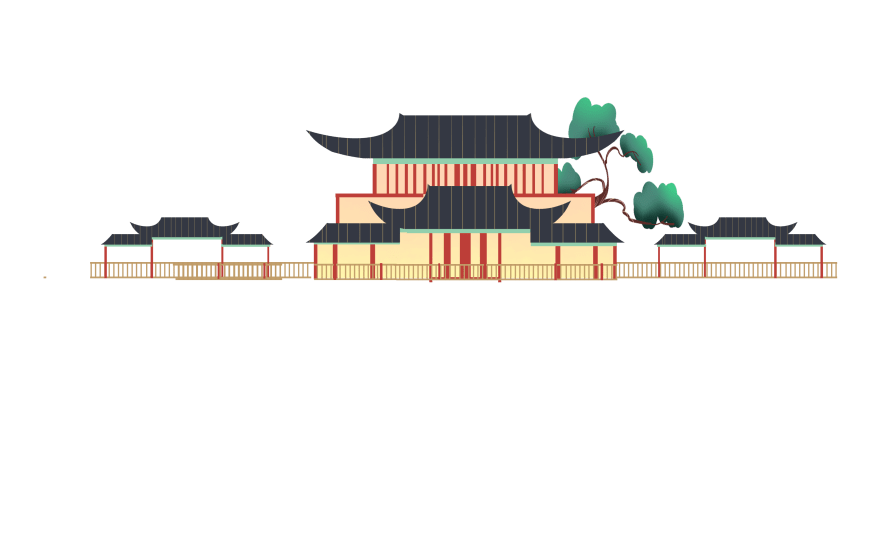 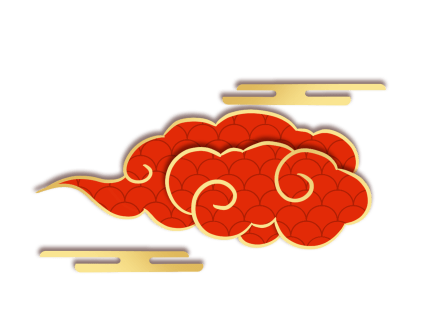 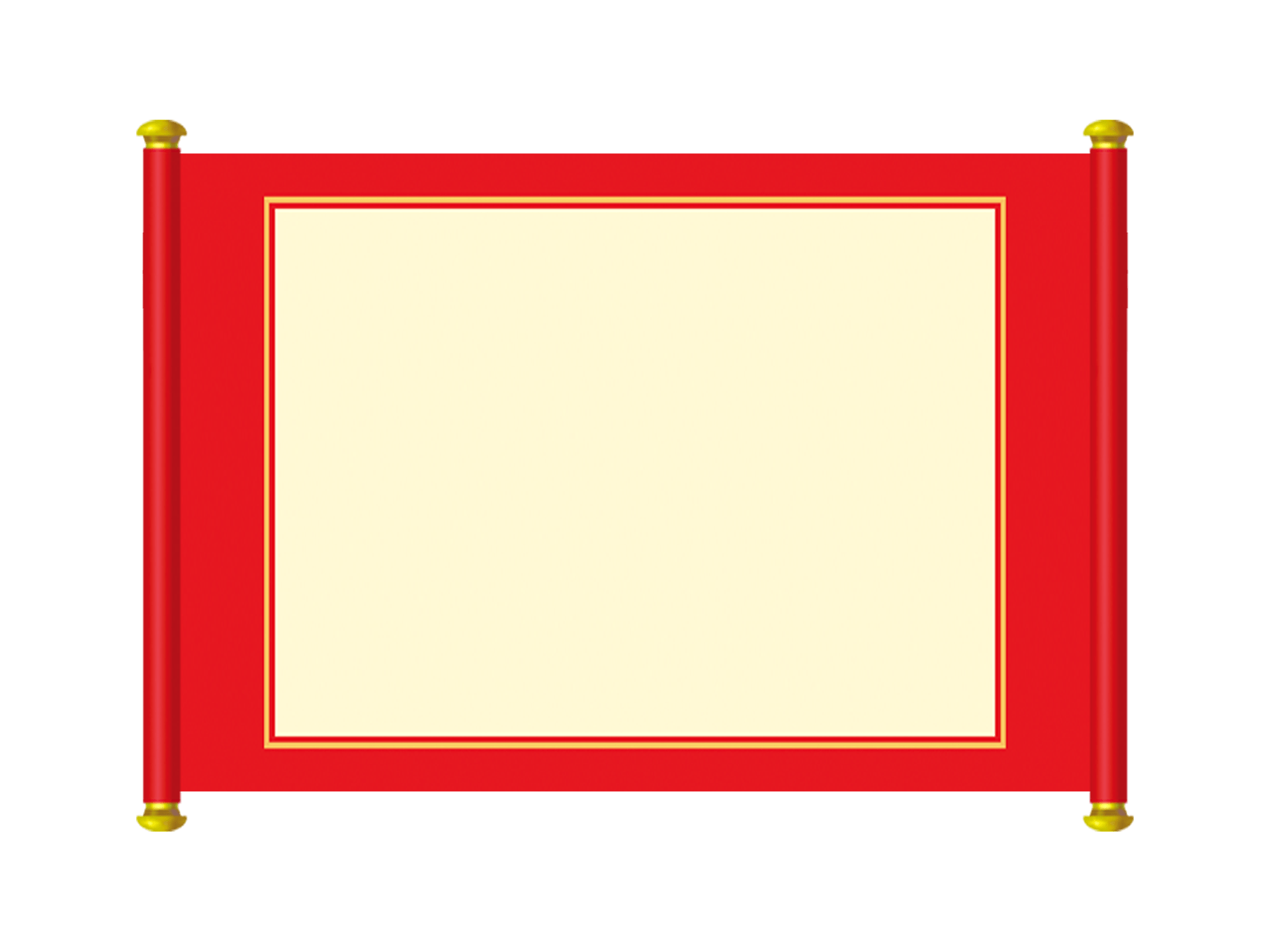 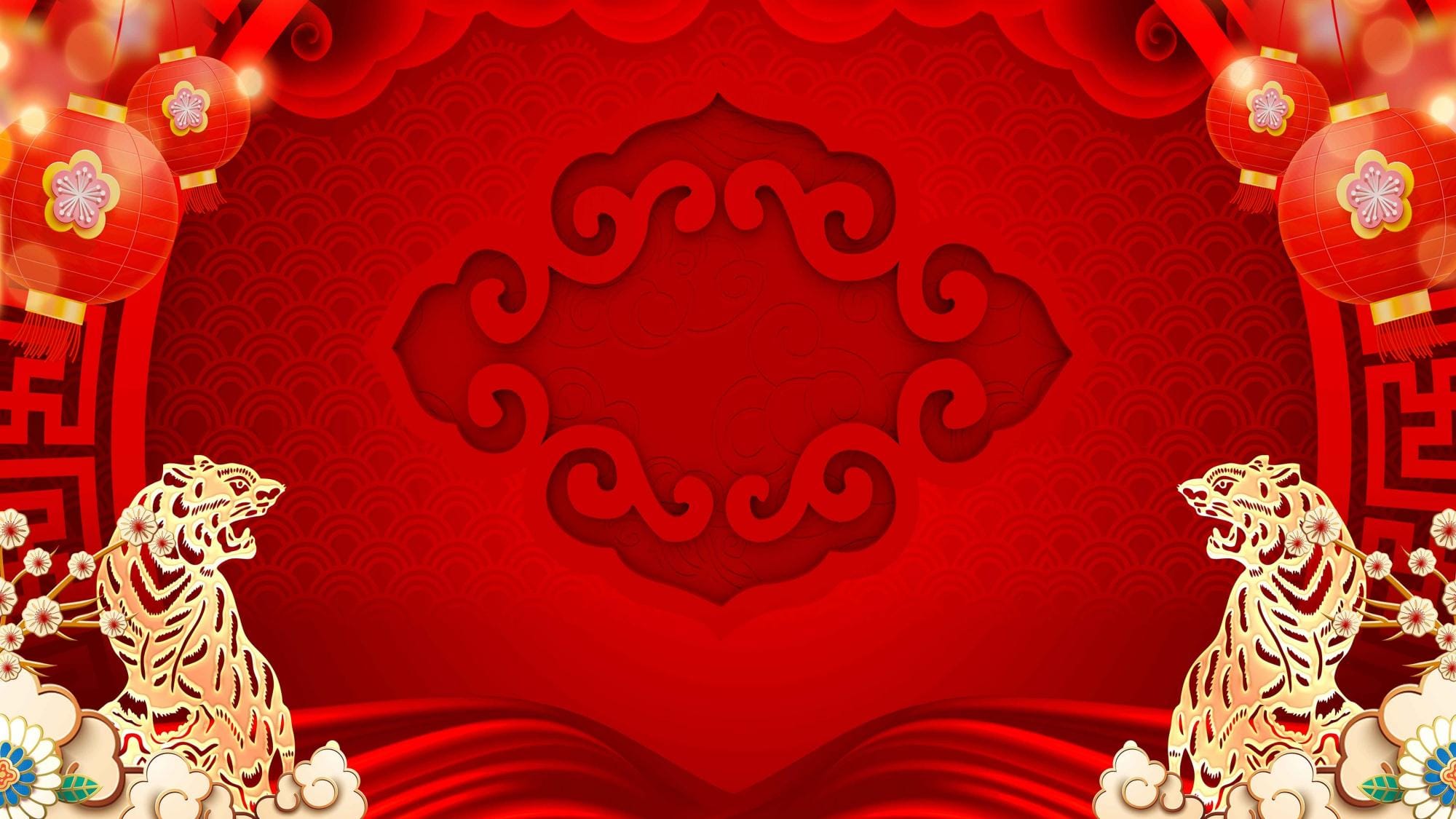 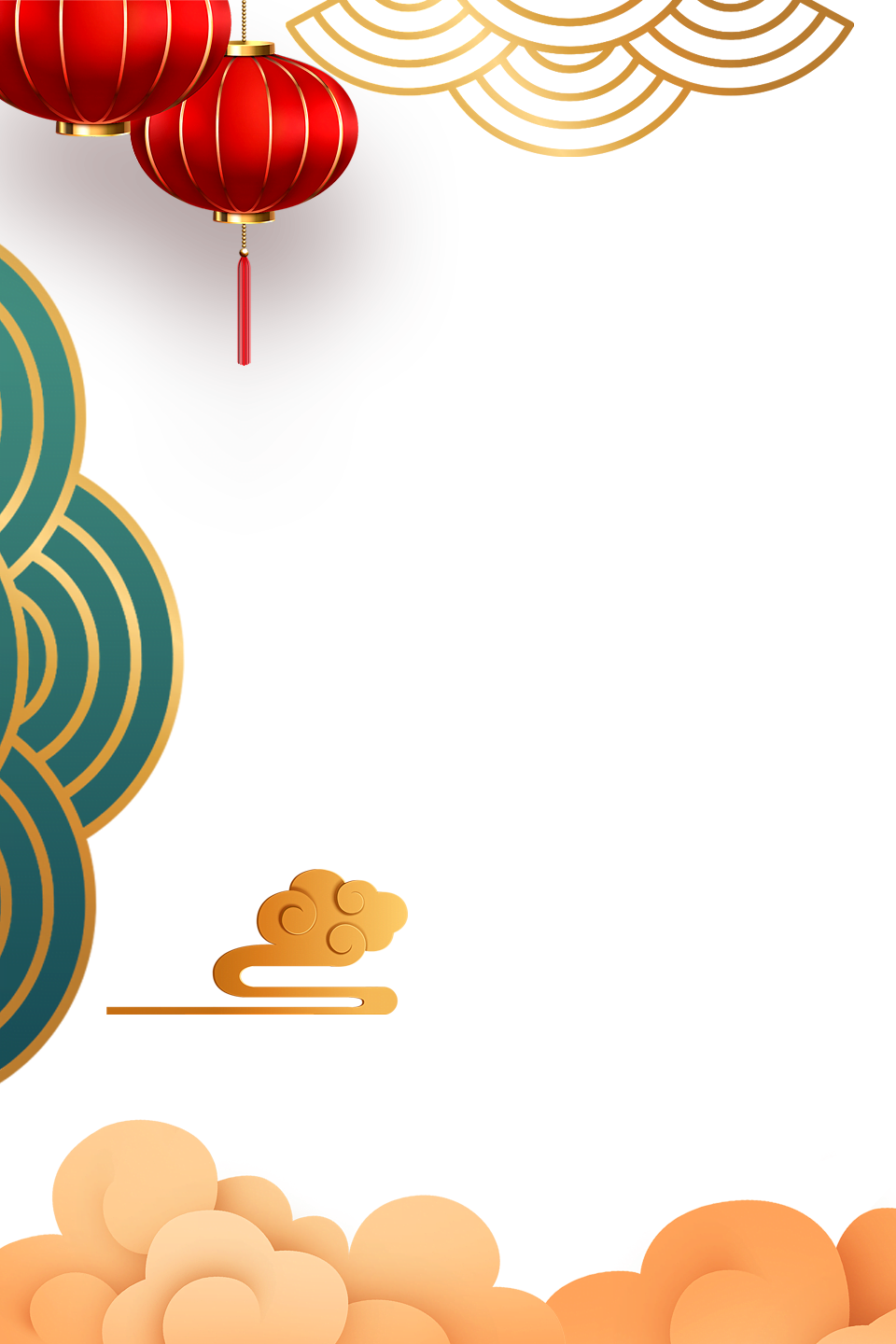 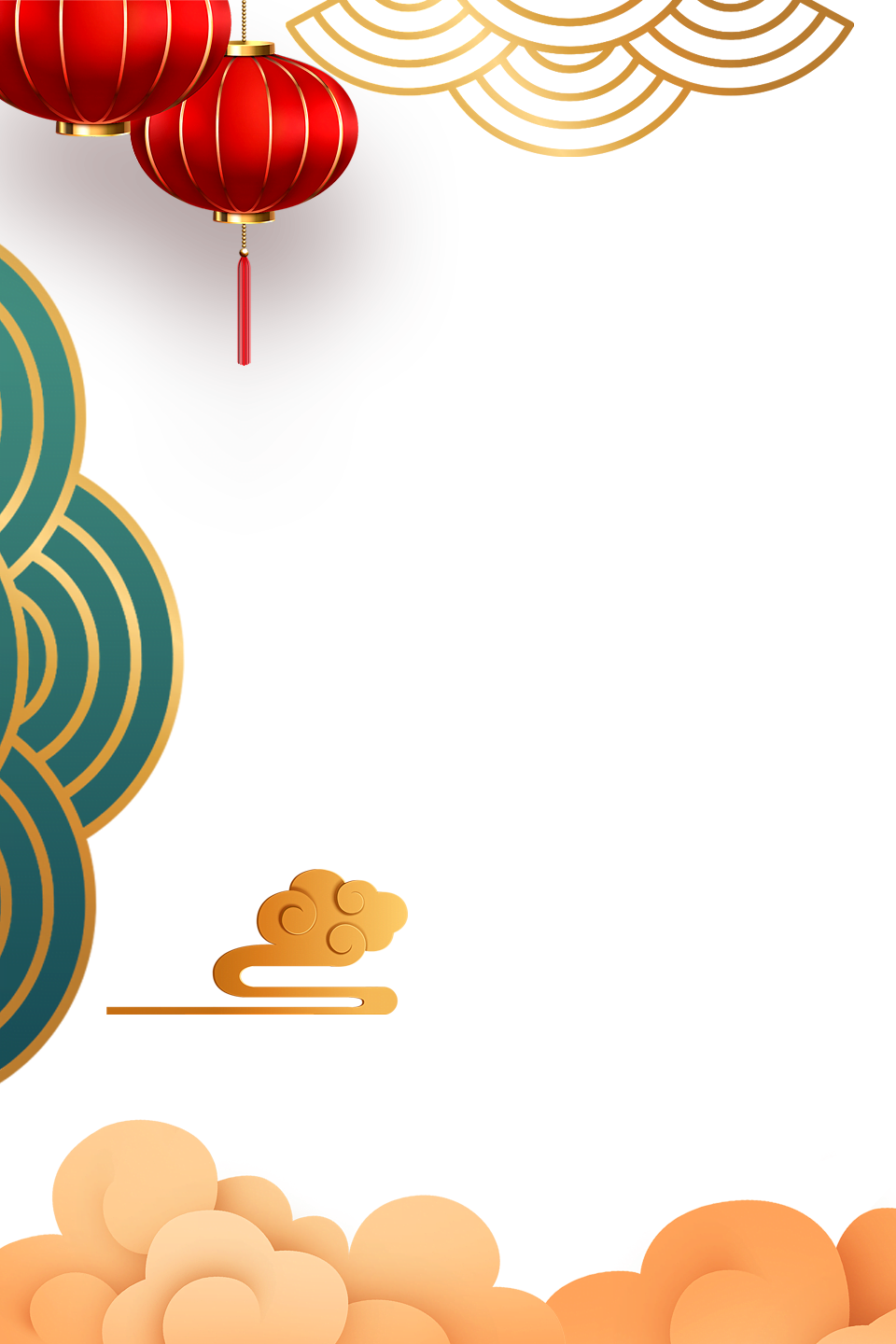 目
奏唱司歌
方案宣导
表彰决定
授军令状
录
优秀分享
领导总动员
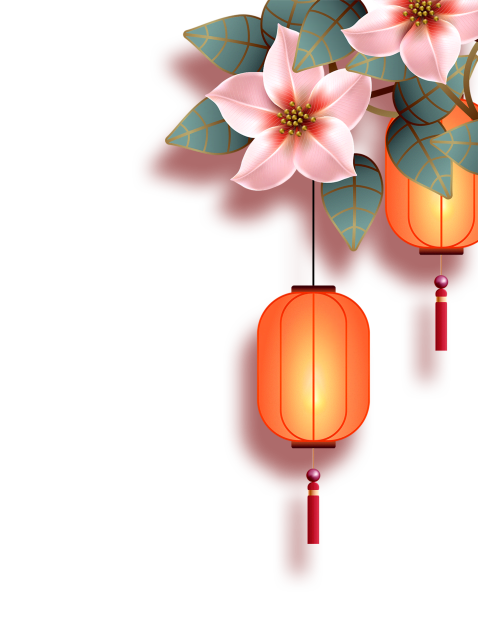 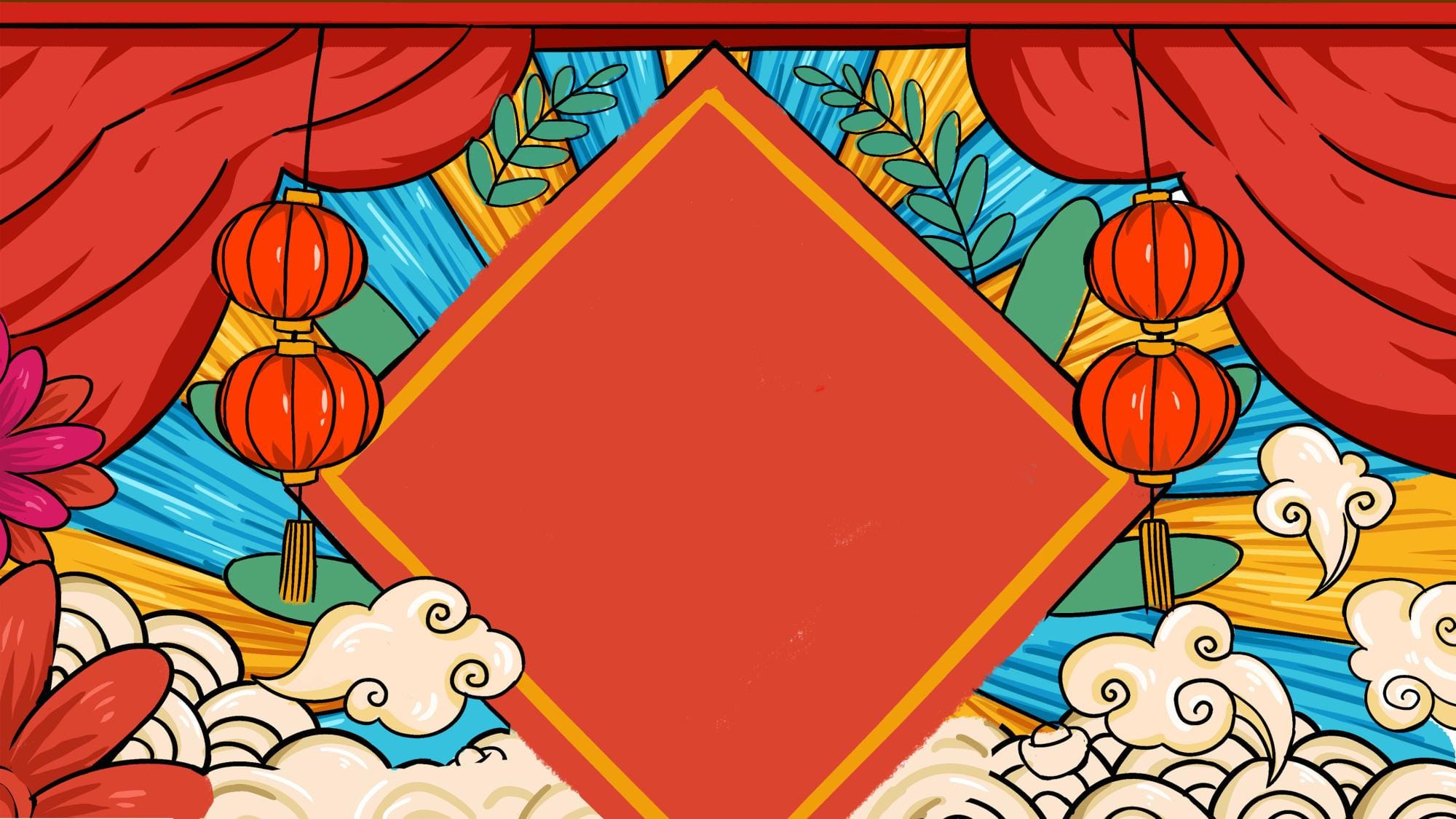 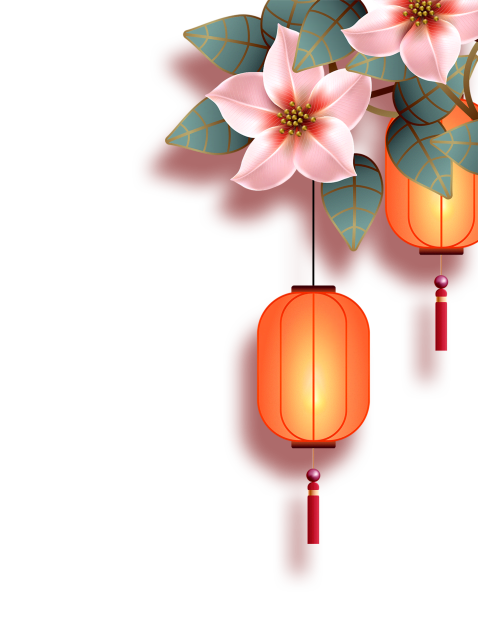 点燃梦想
赢在开门
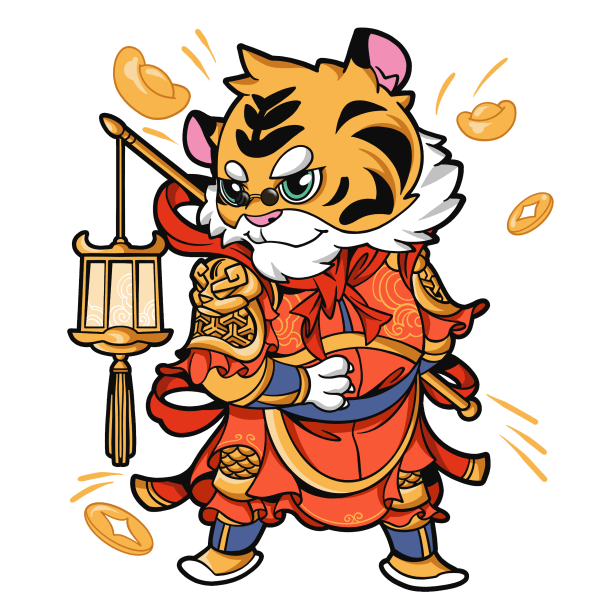 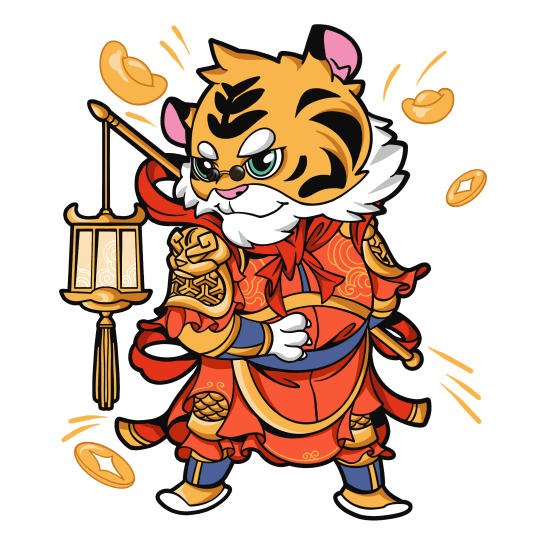 辞金牛迎新虎！
我们迎来了实现梦想的2022！
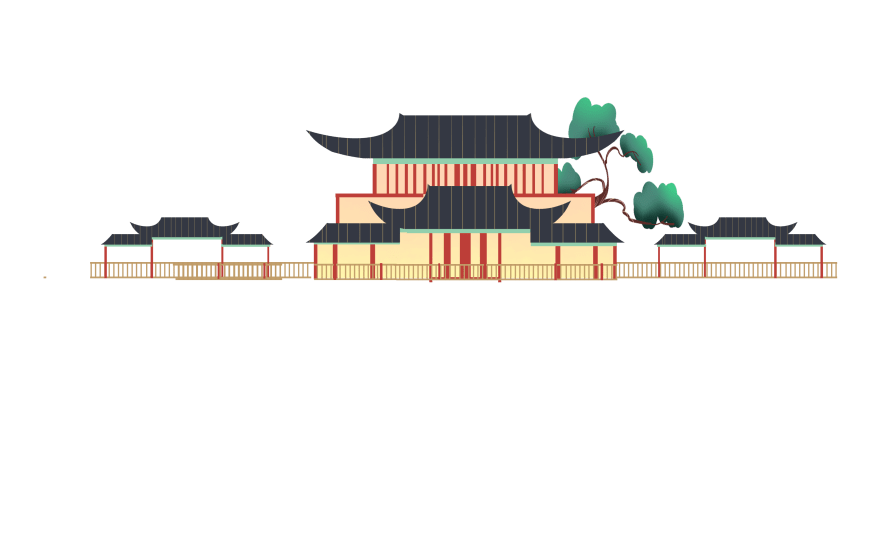 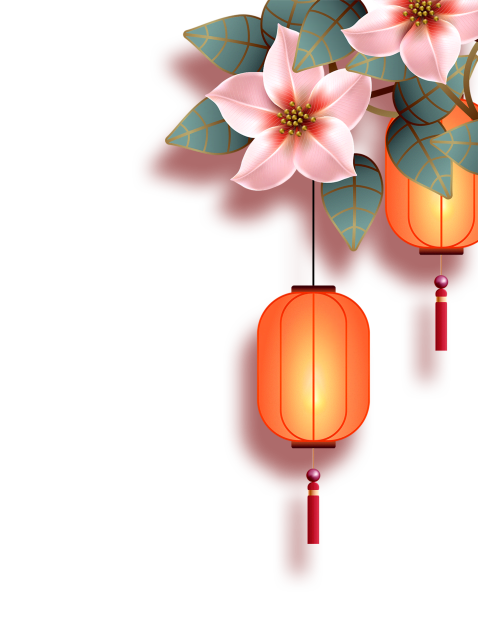 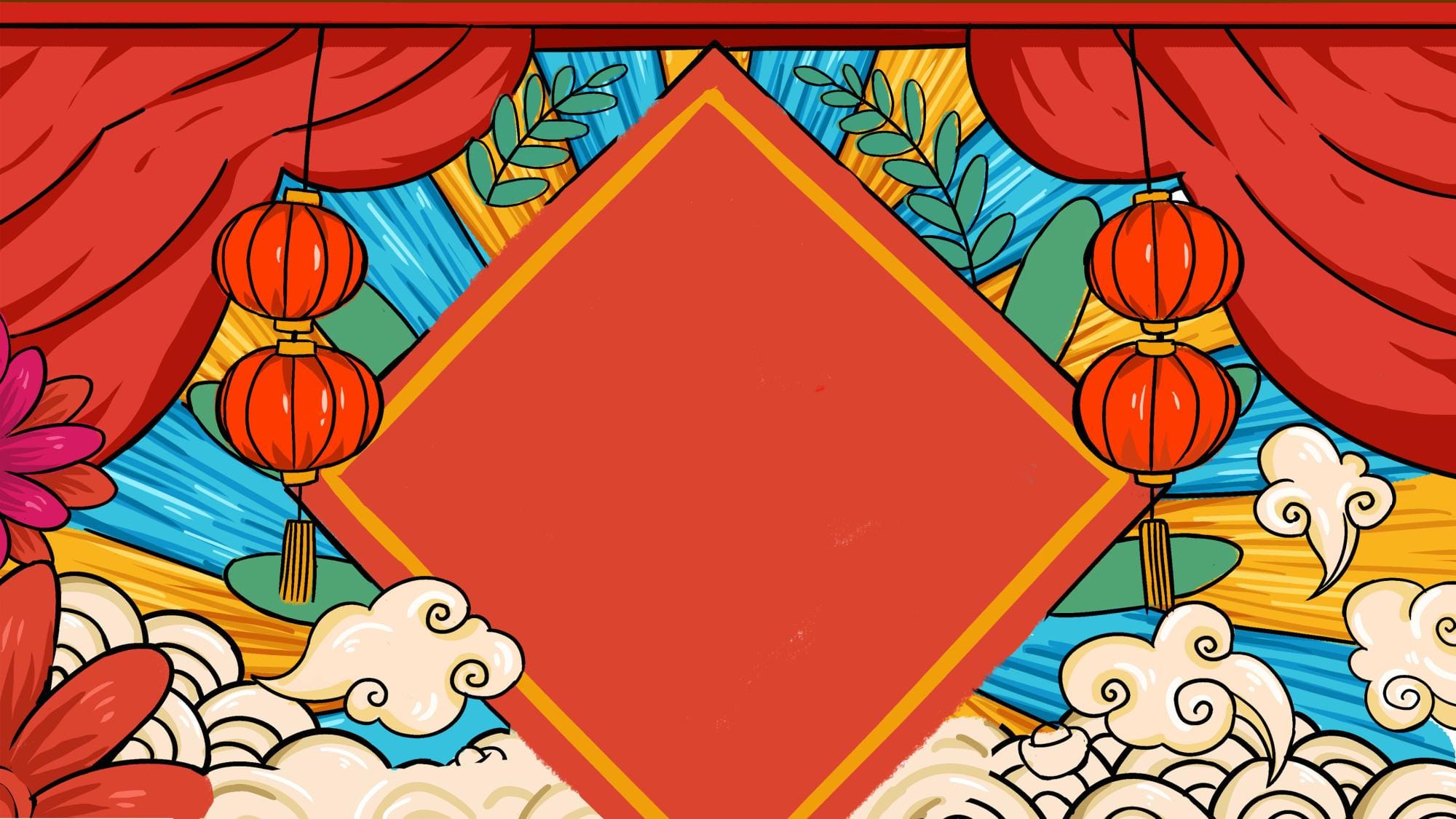 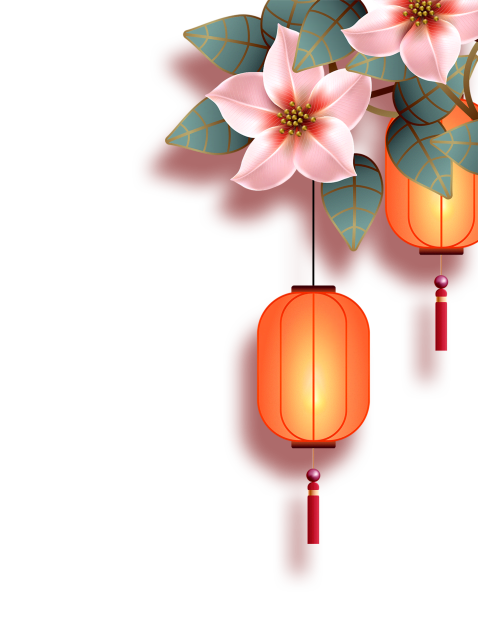 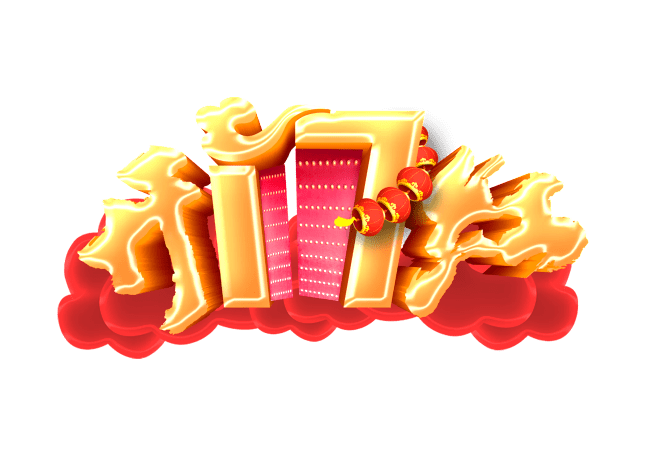 奏唱司歌
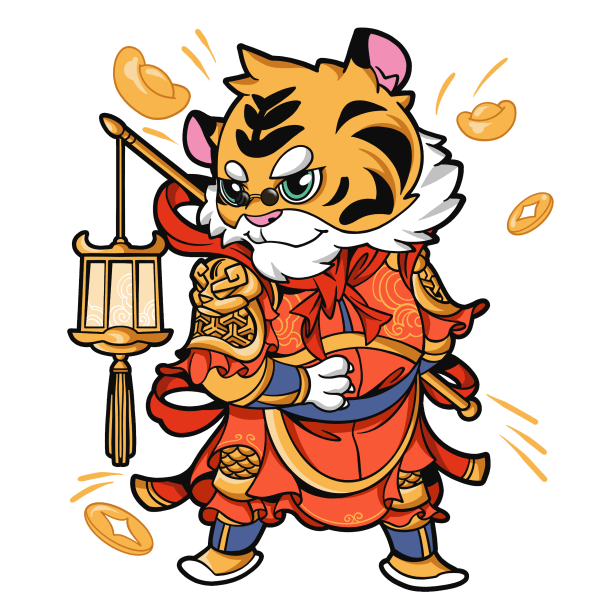 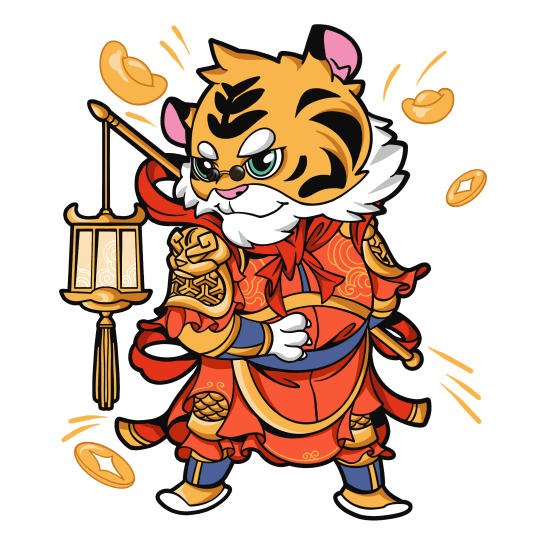 PART 01.
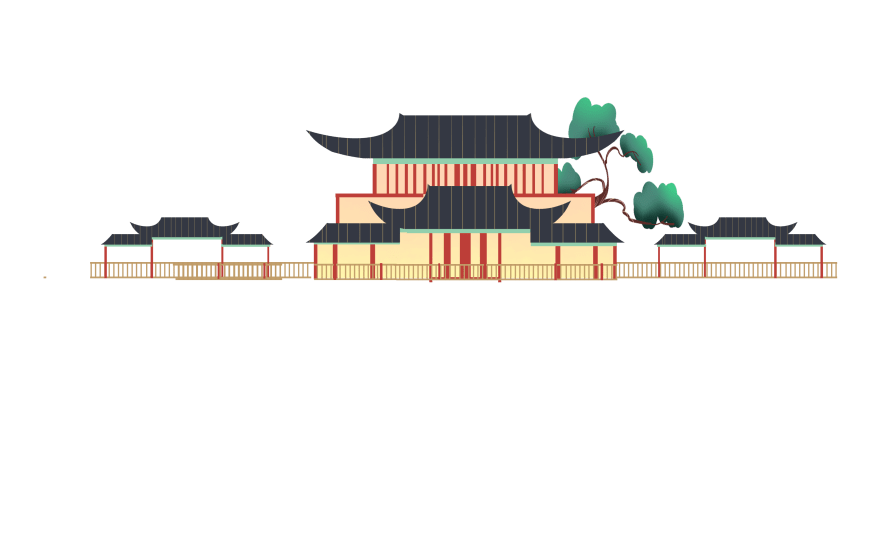 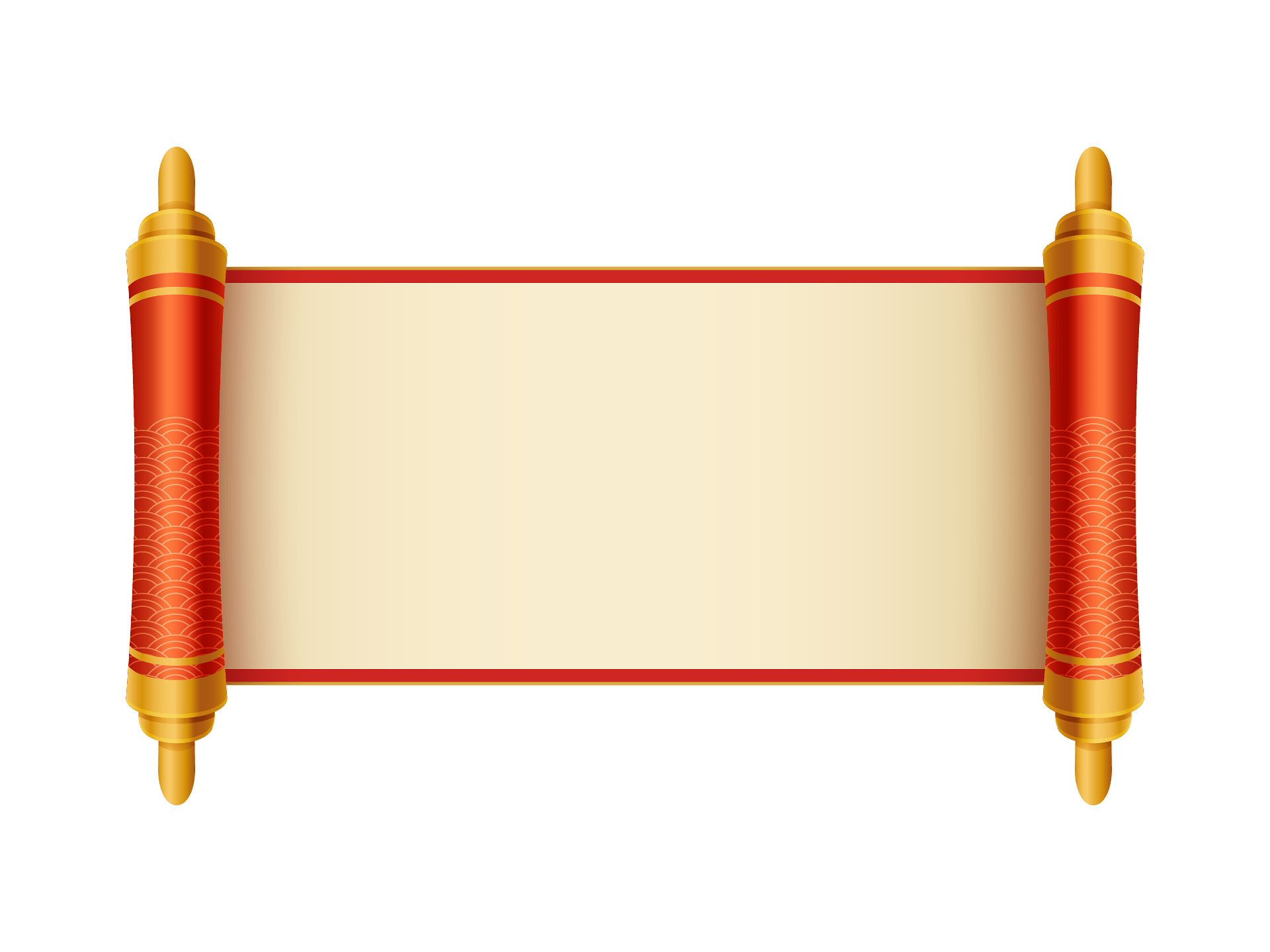 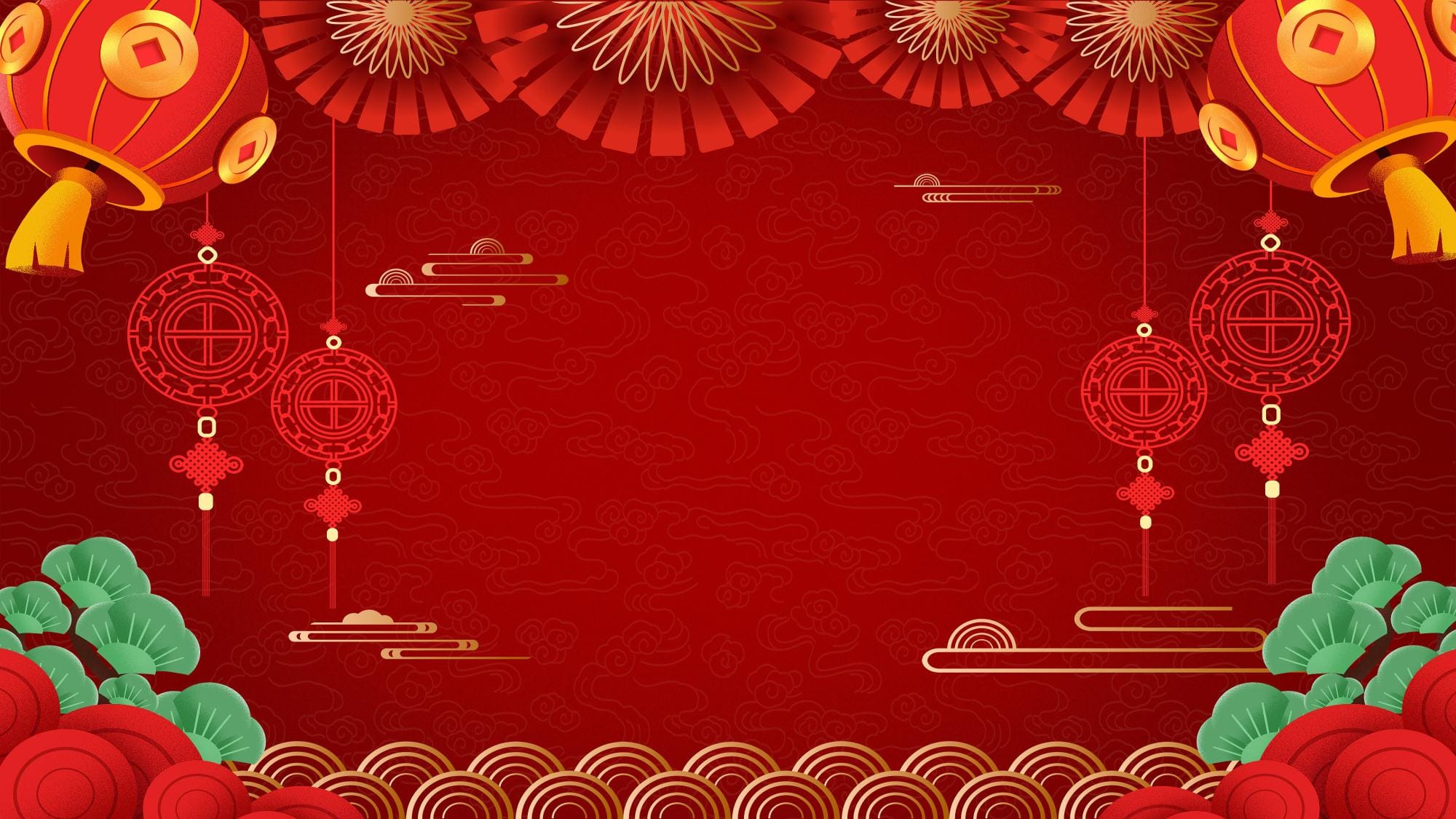 奏唱司歌 全体起立
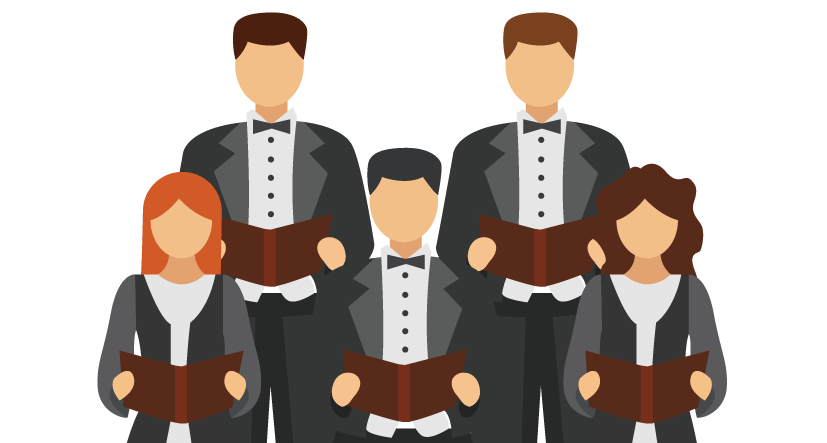 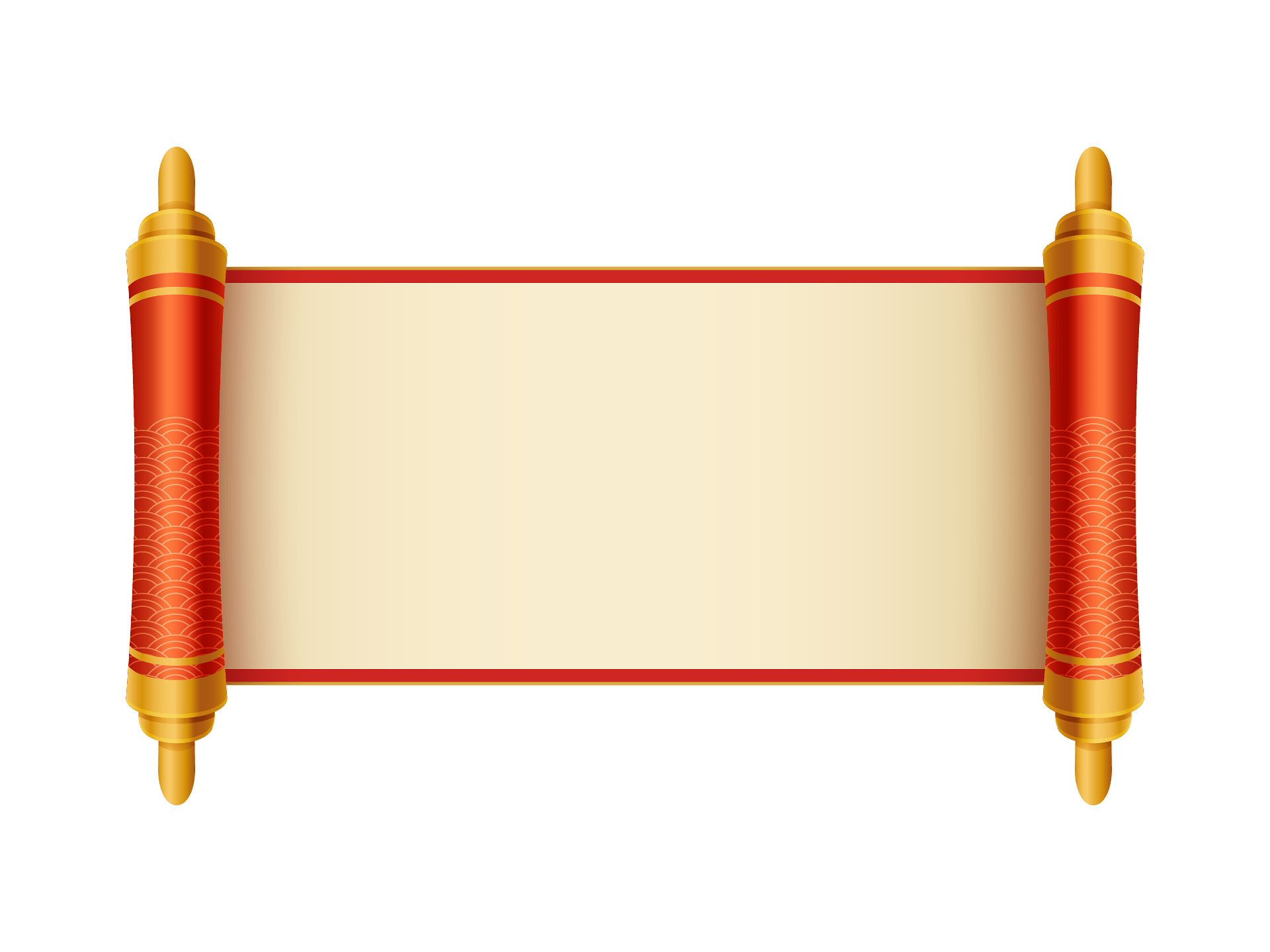 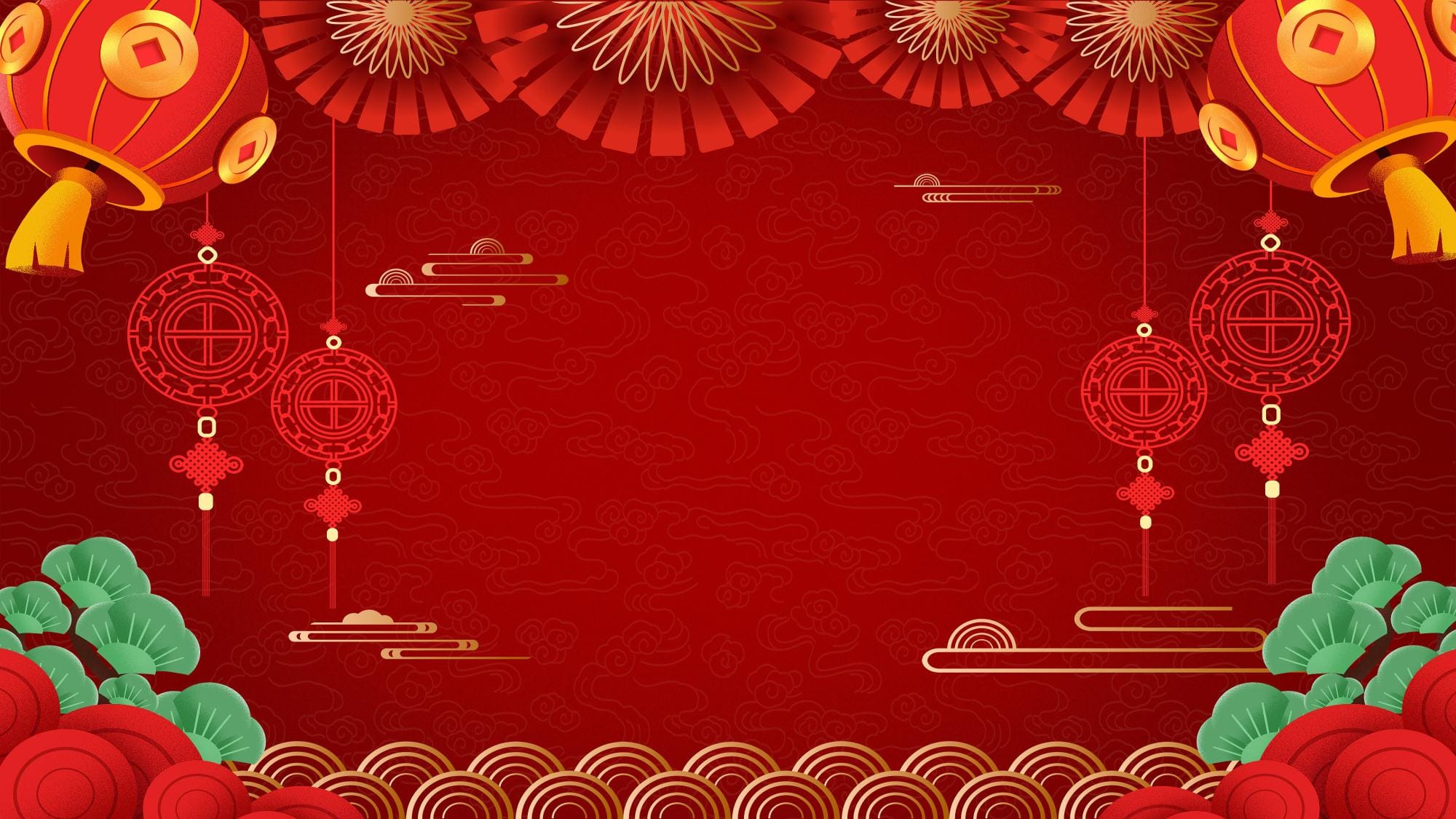 2021年截至11月21日，我们实现了13600万元，其中某某收入2424万元，同比增长23.21%。较2020年的216万元增长303.7%。
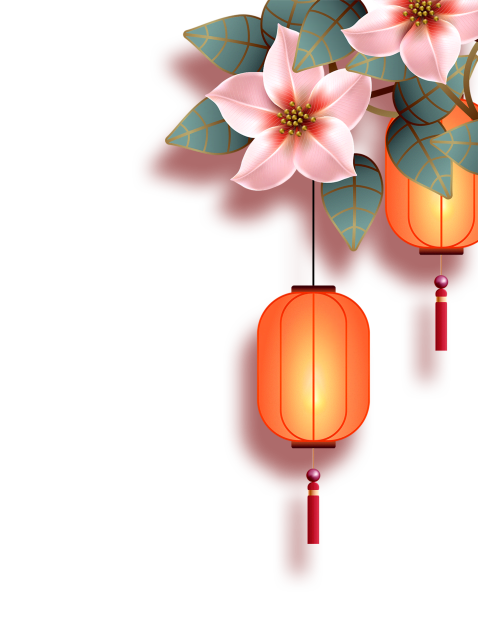 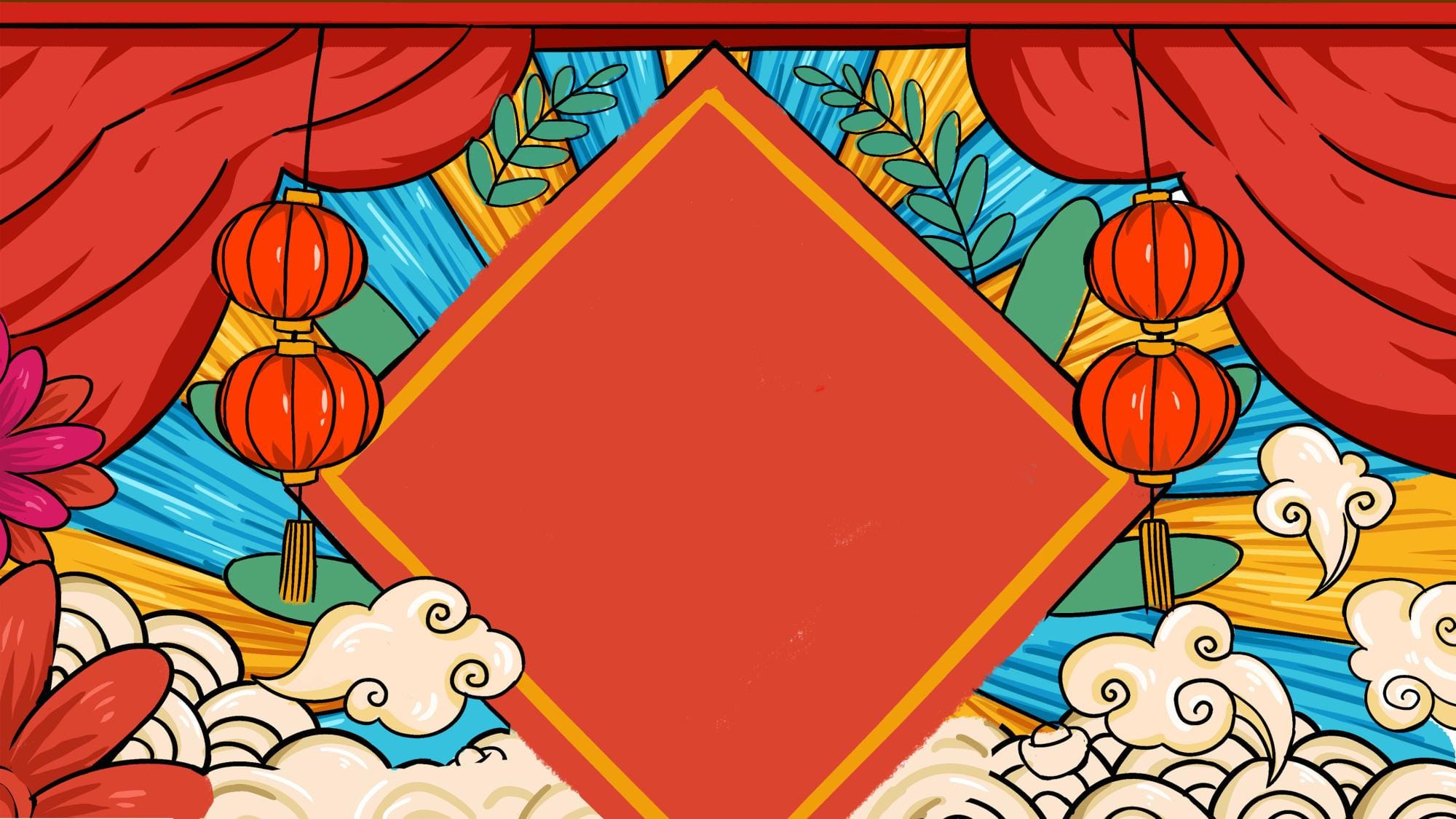 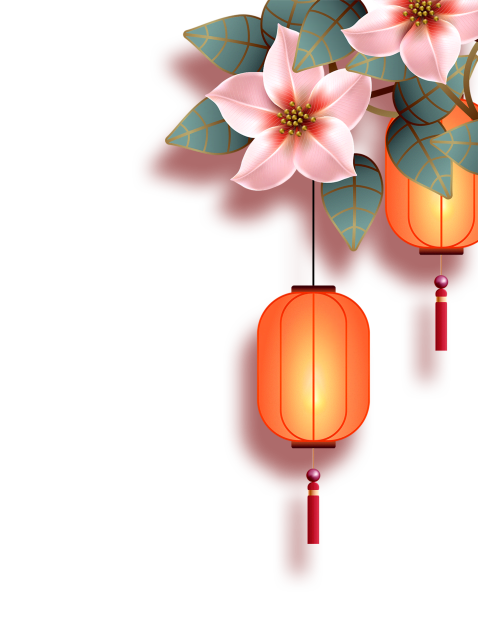 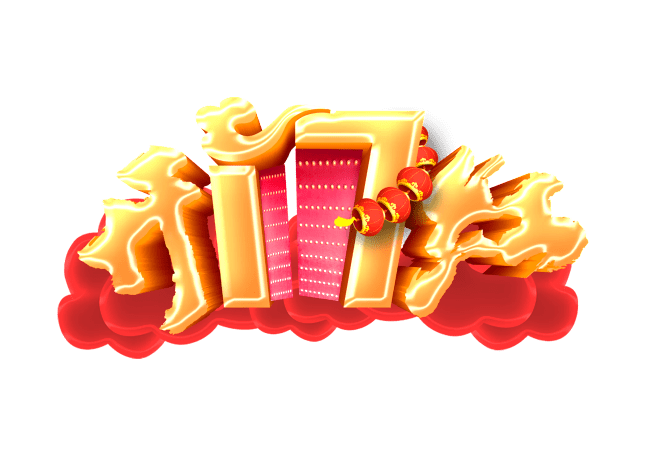 表彰决定
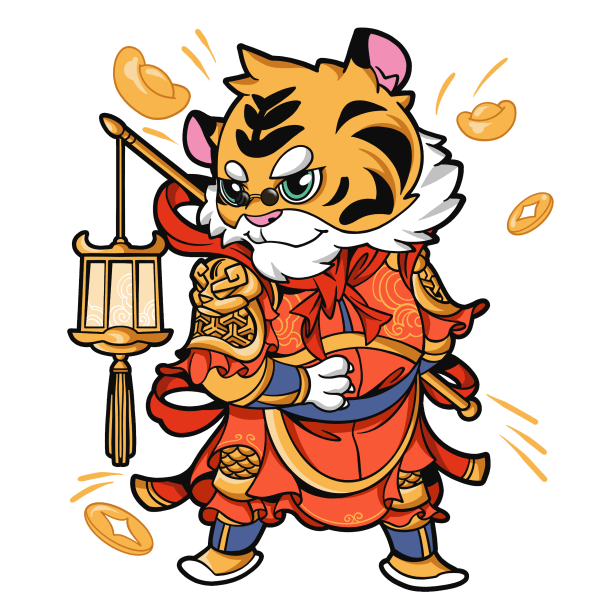 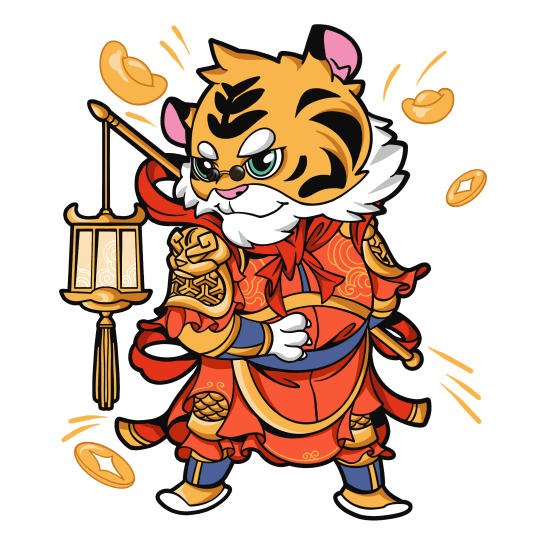 PART 02.
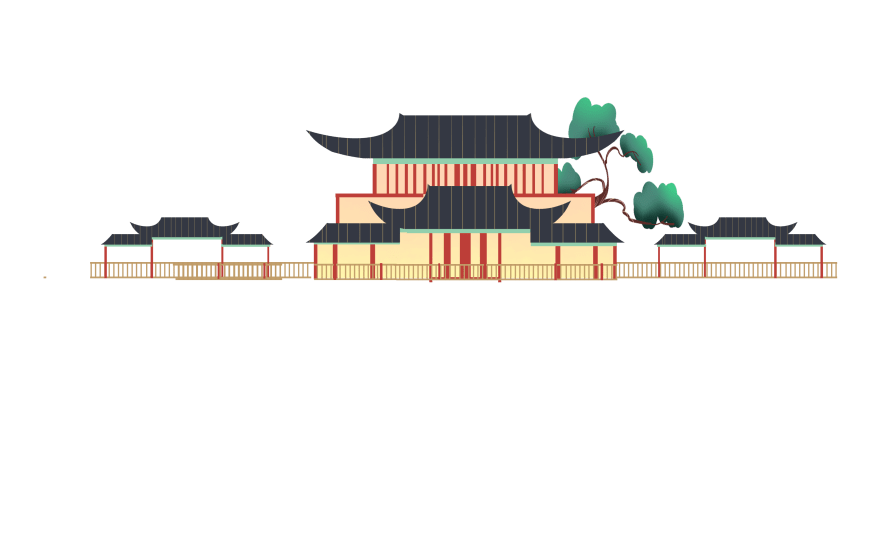 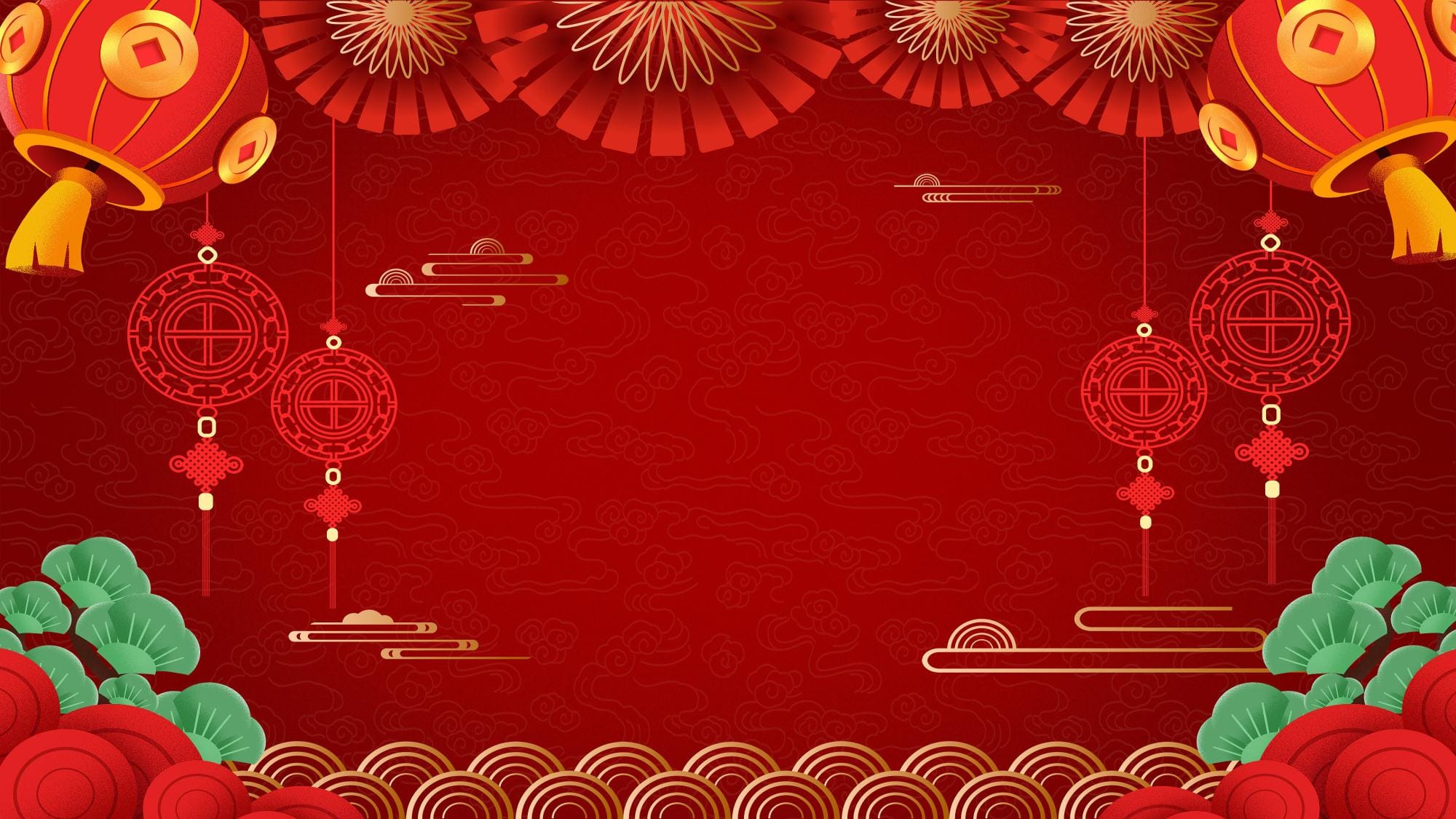 表彰决定
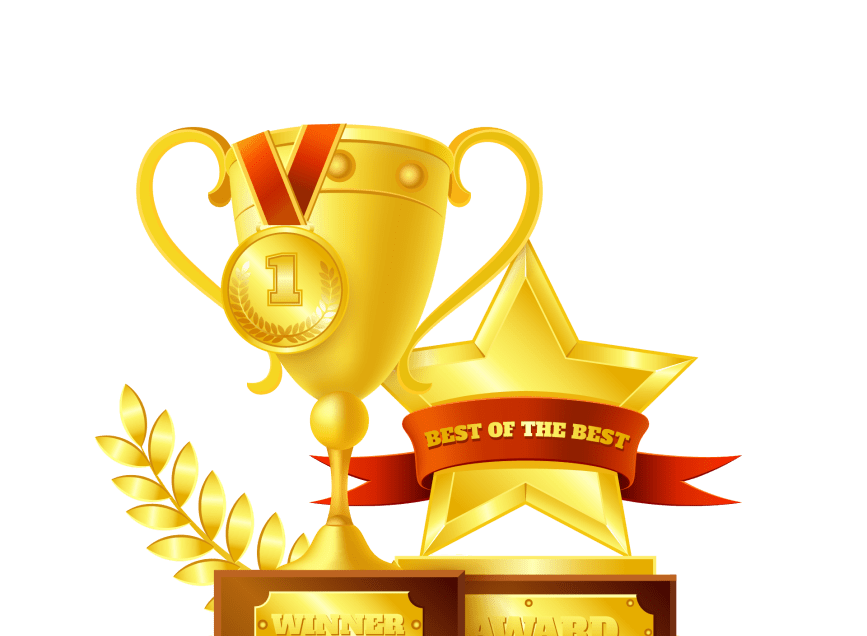 （ XXX为总经理 ）
节日PPT模板 http:// www.PPT818.com/jieri/
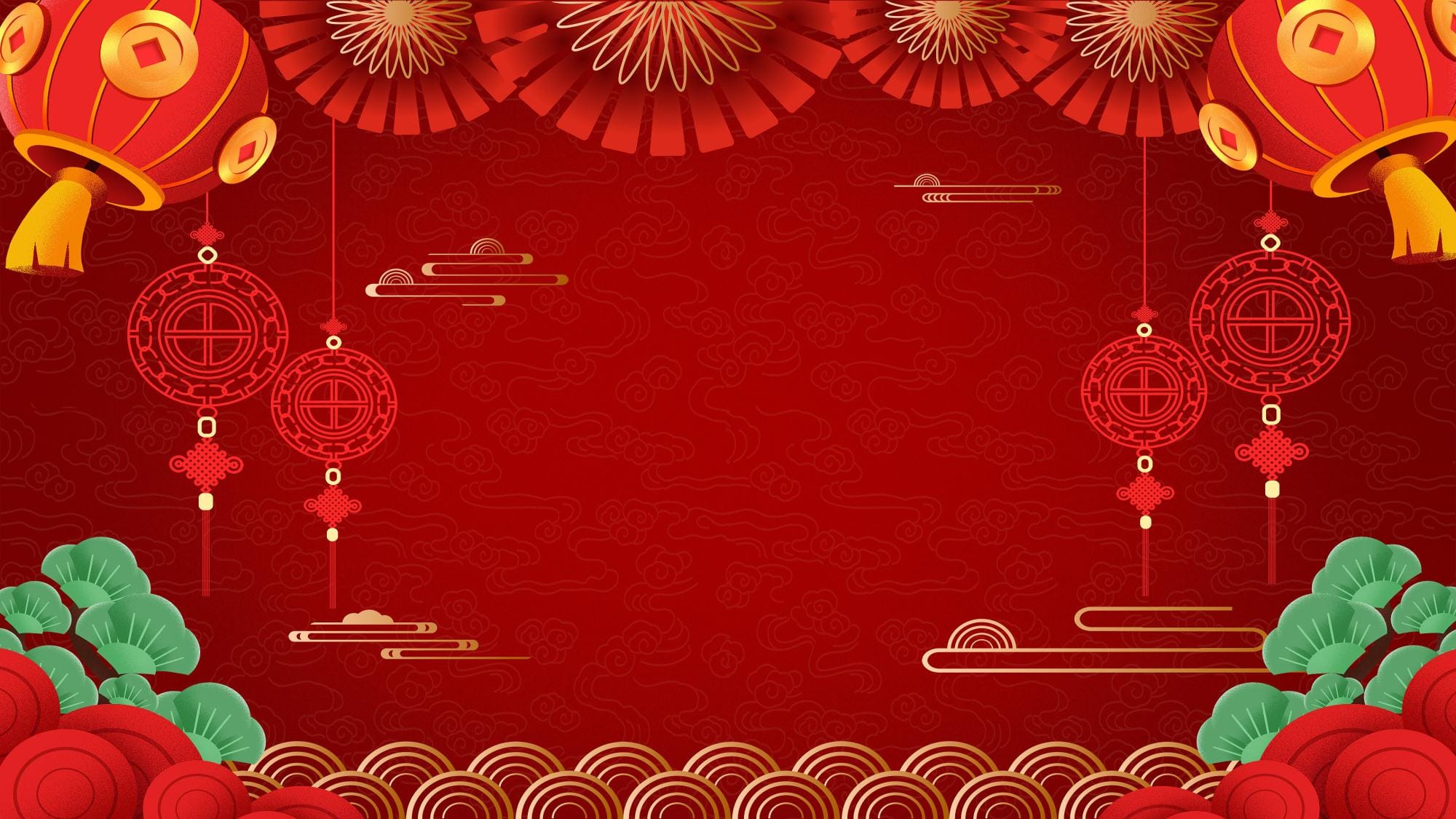 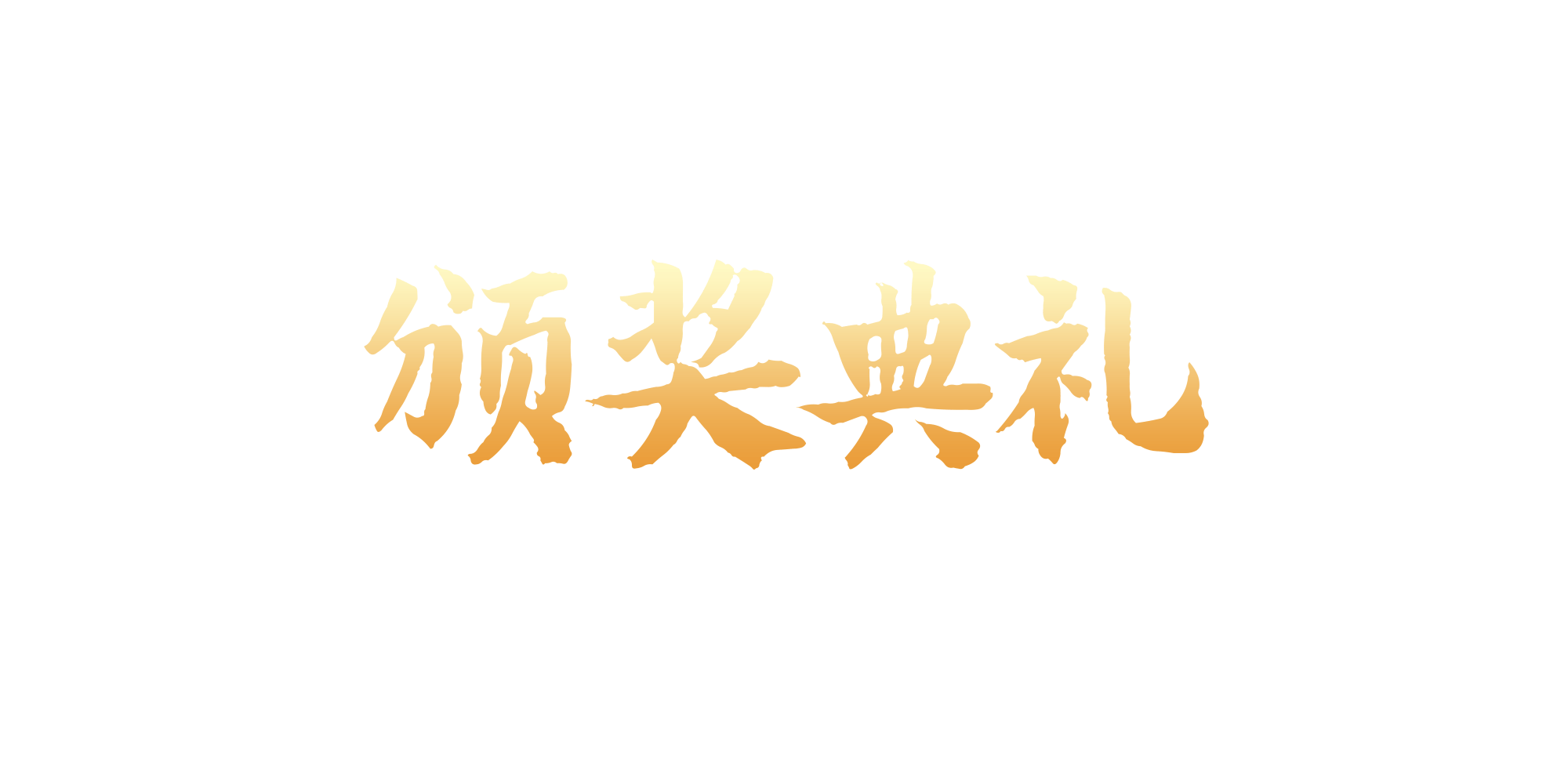 年度各大奖项表彰
现在开始 ！！！
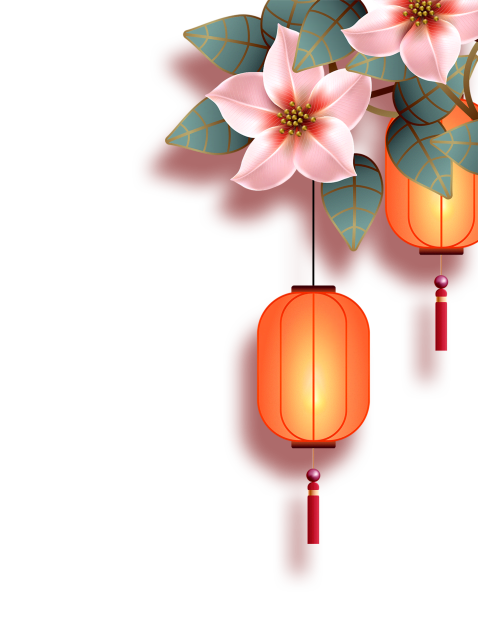 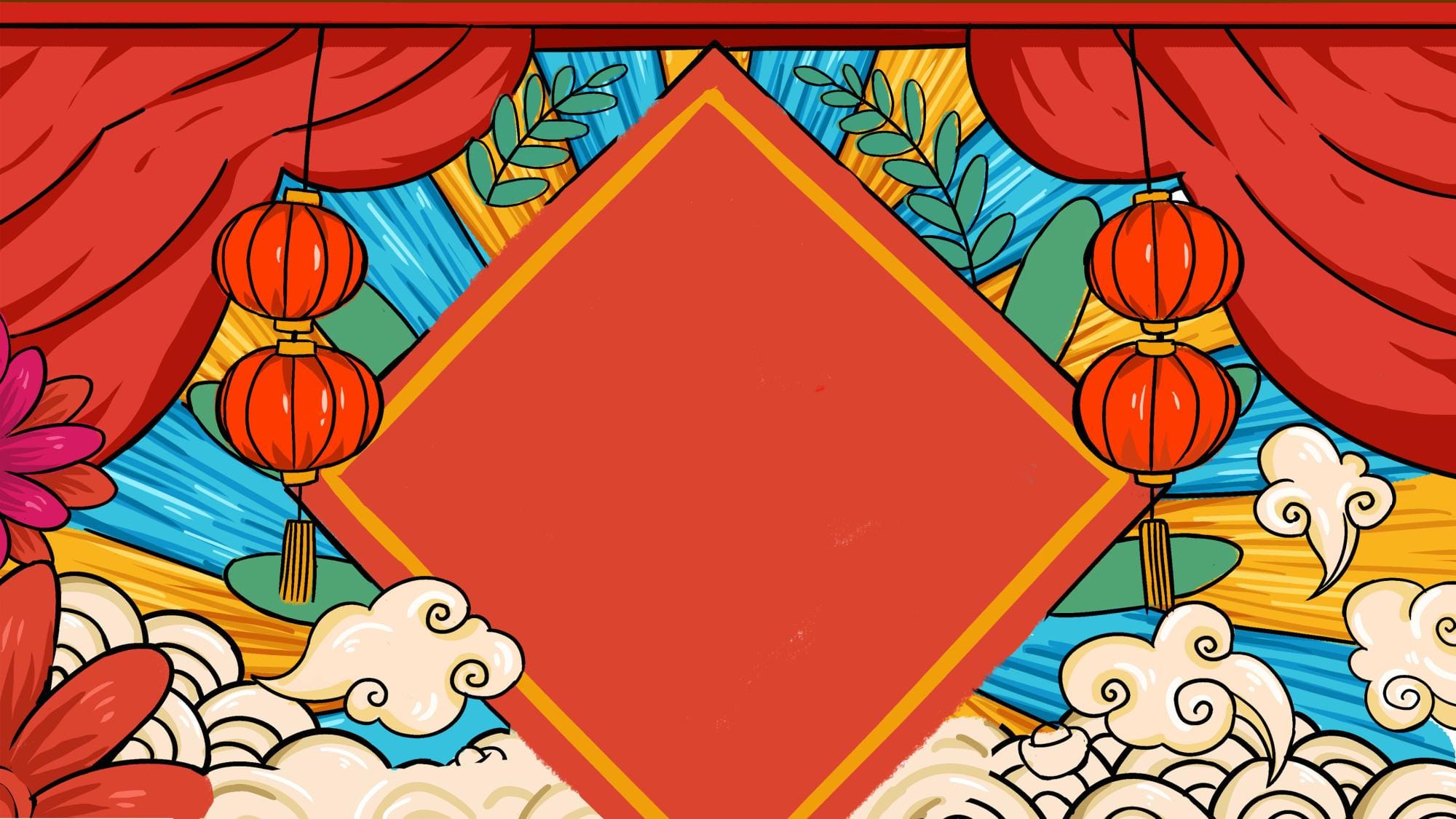 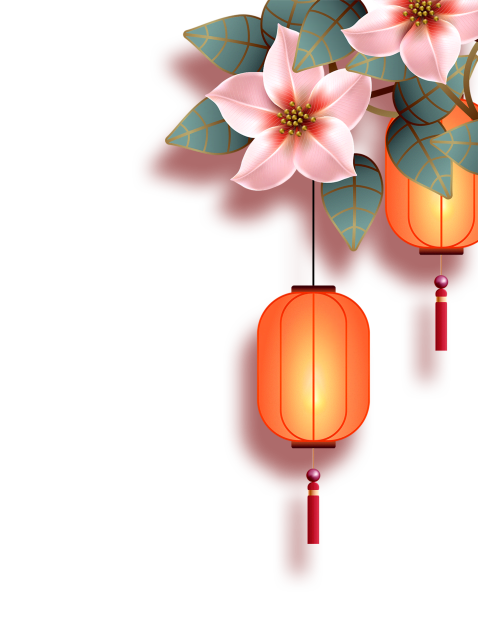 销售
精英
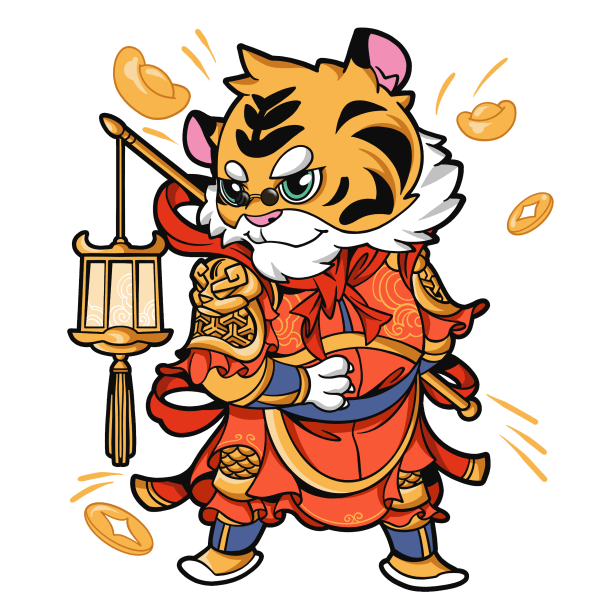 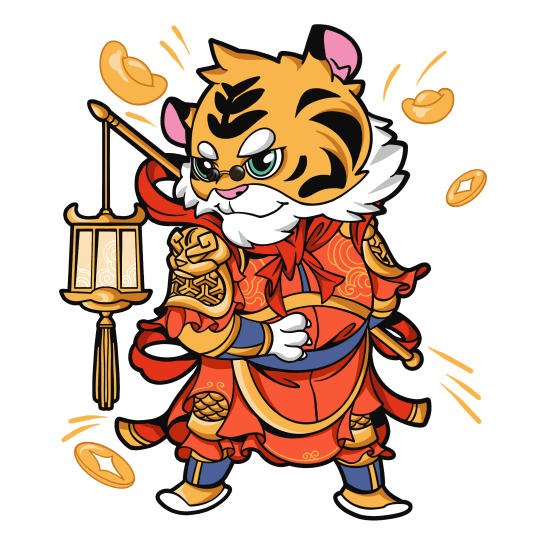 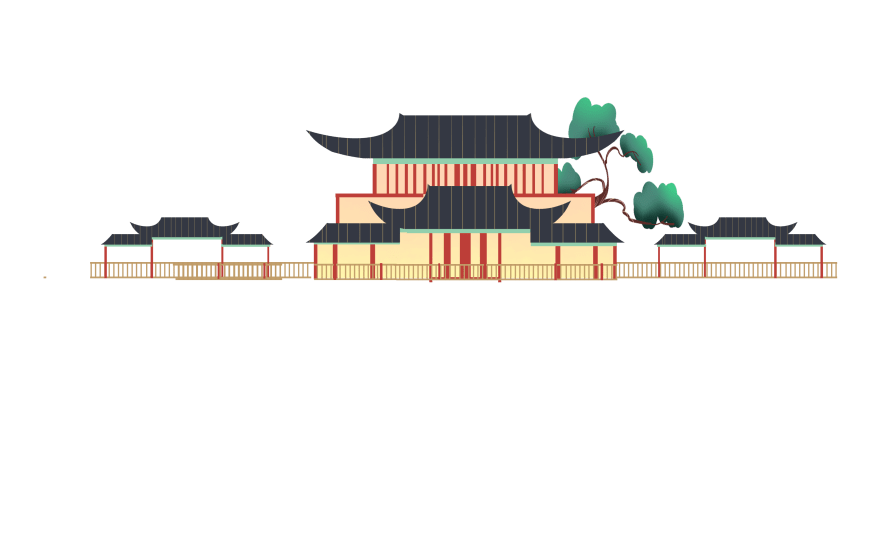 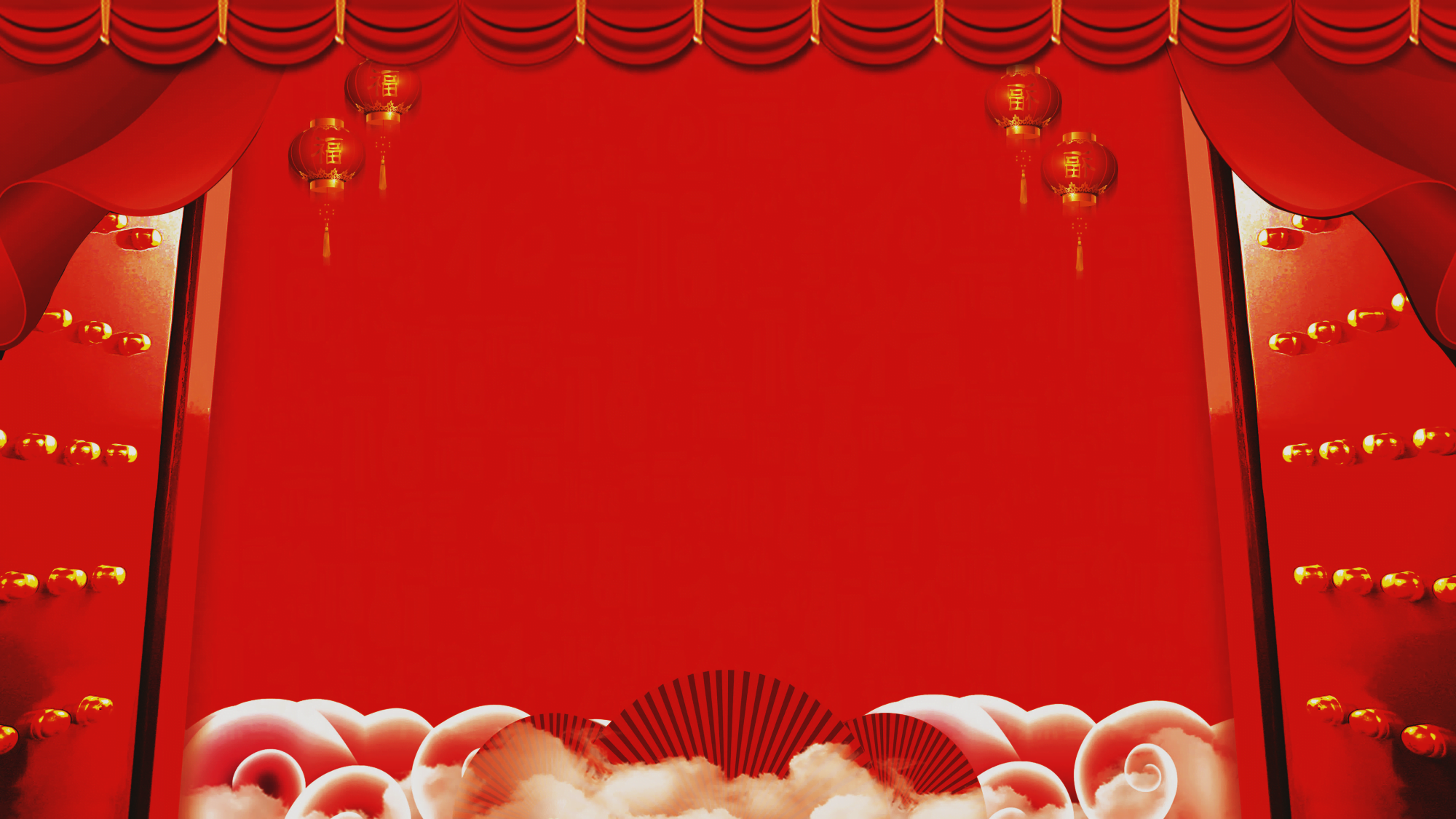 客户经理销售精英
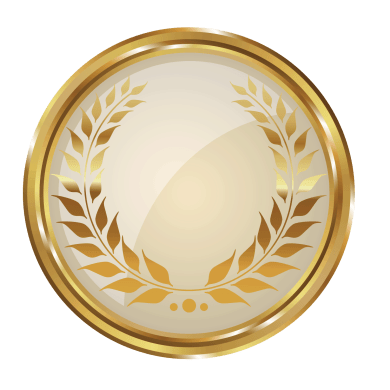 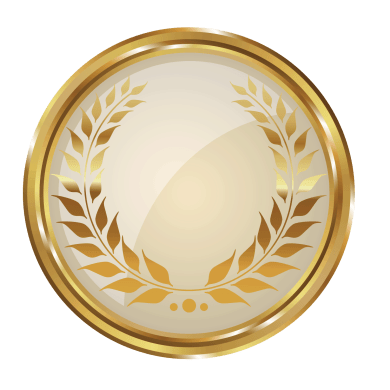 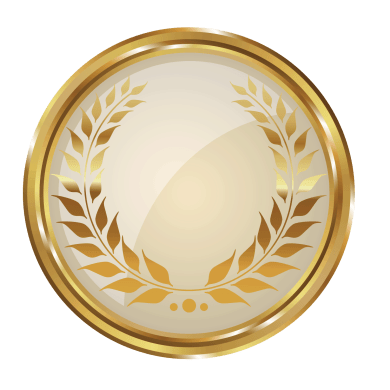 XXX
XXX
XXX
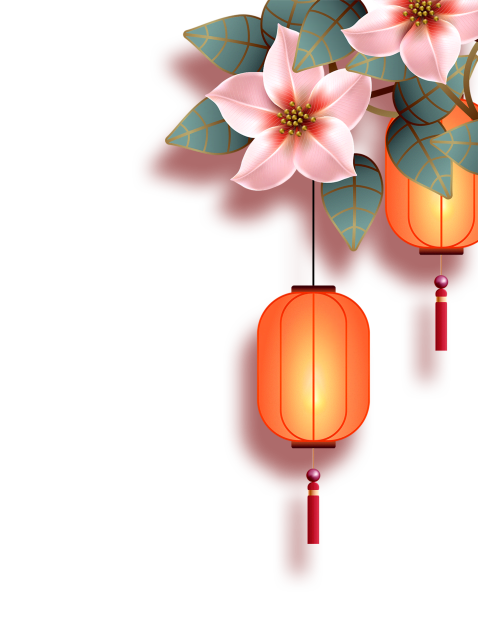 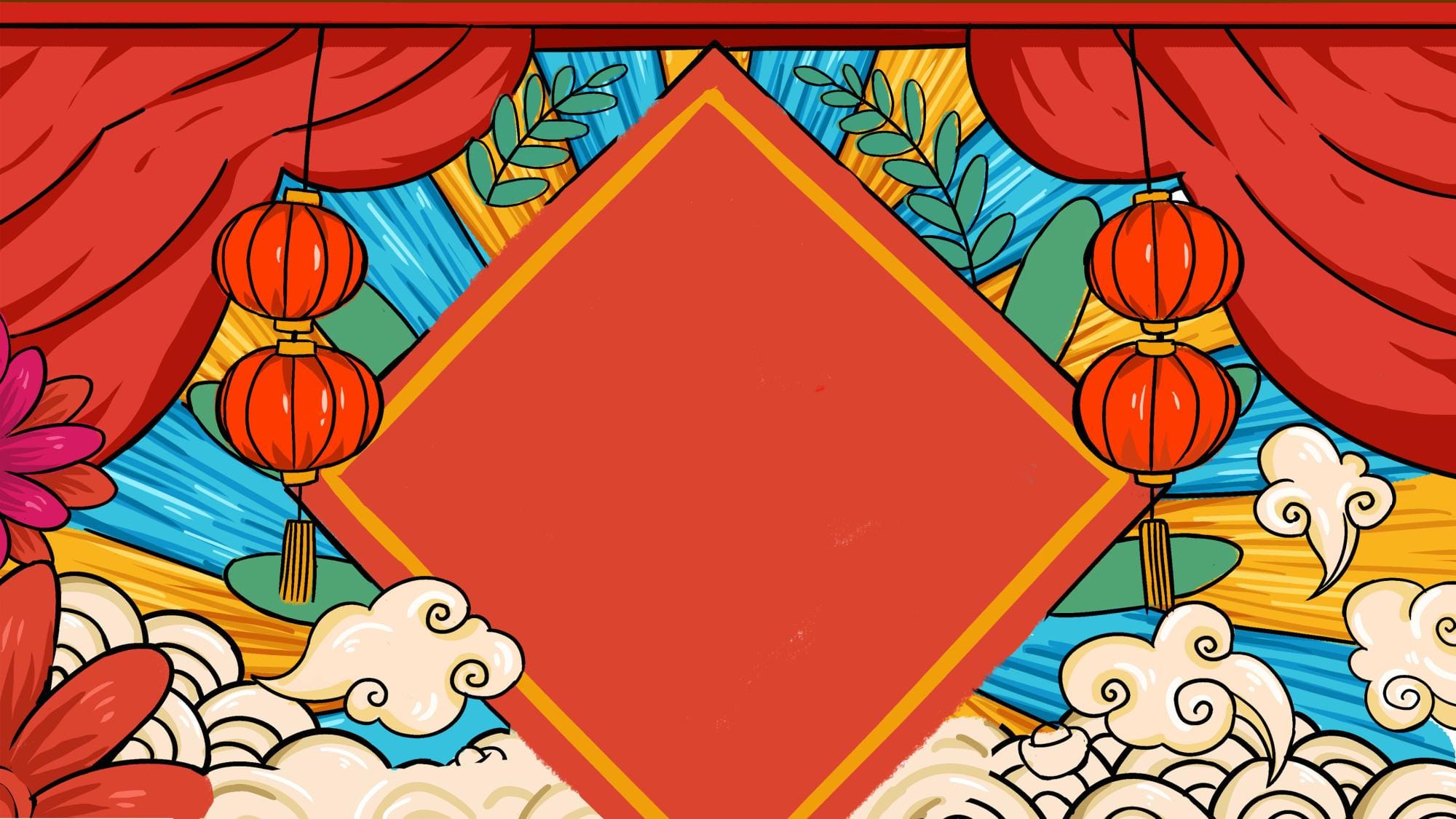 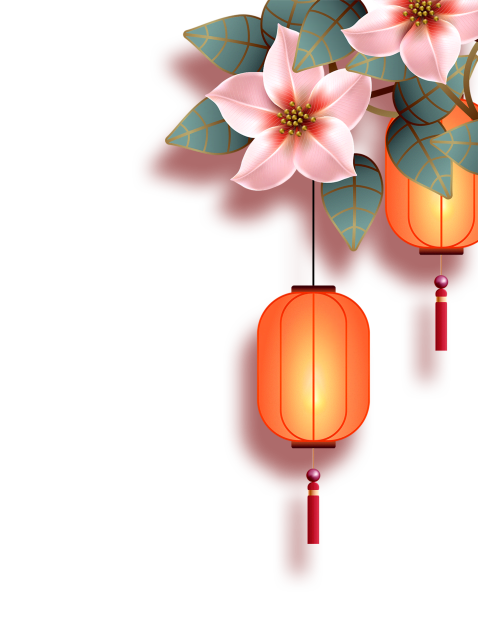 优秀
主管
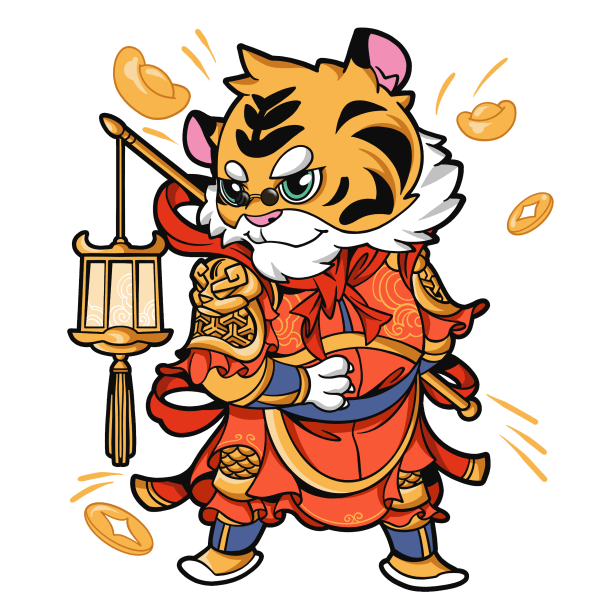 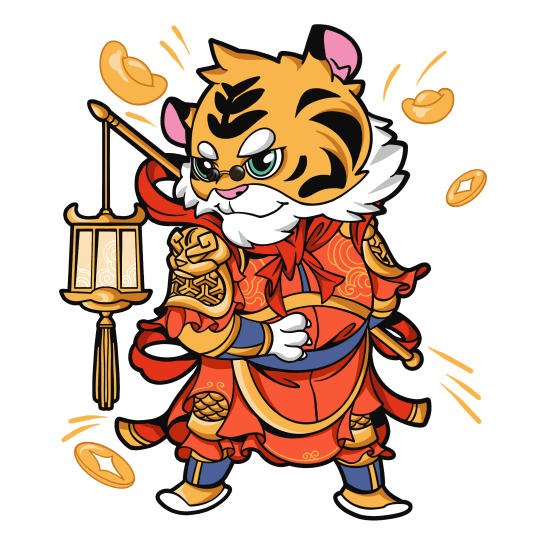 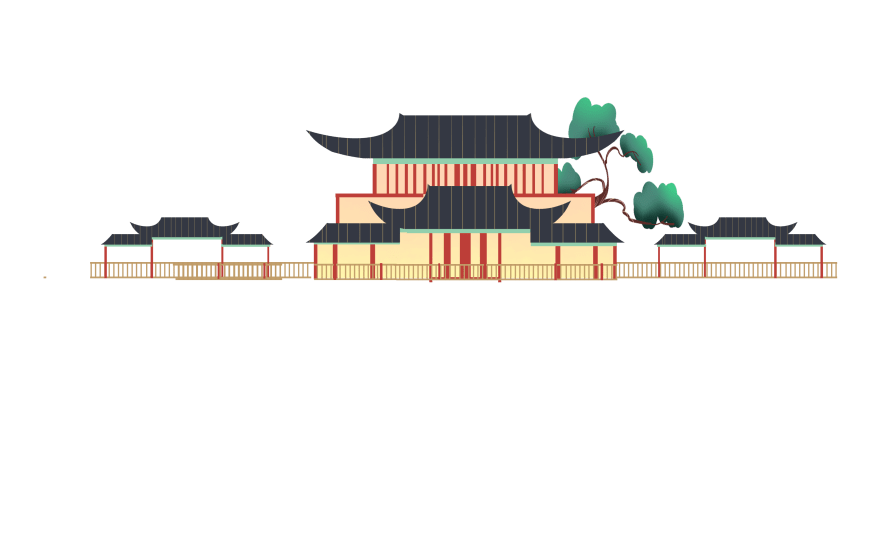 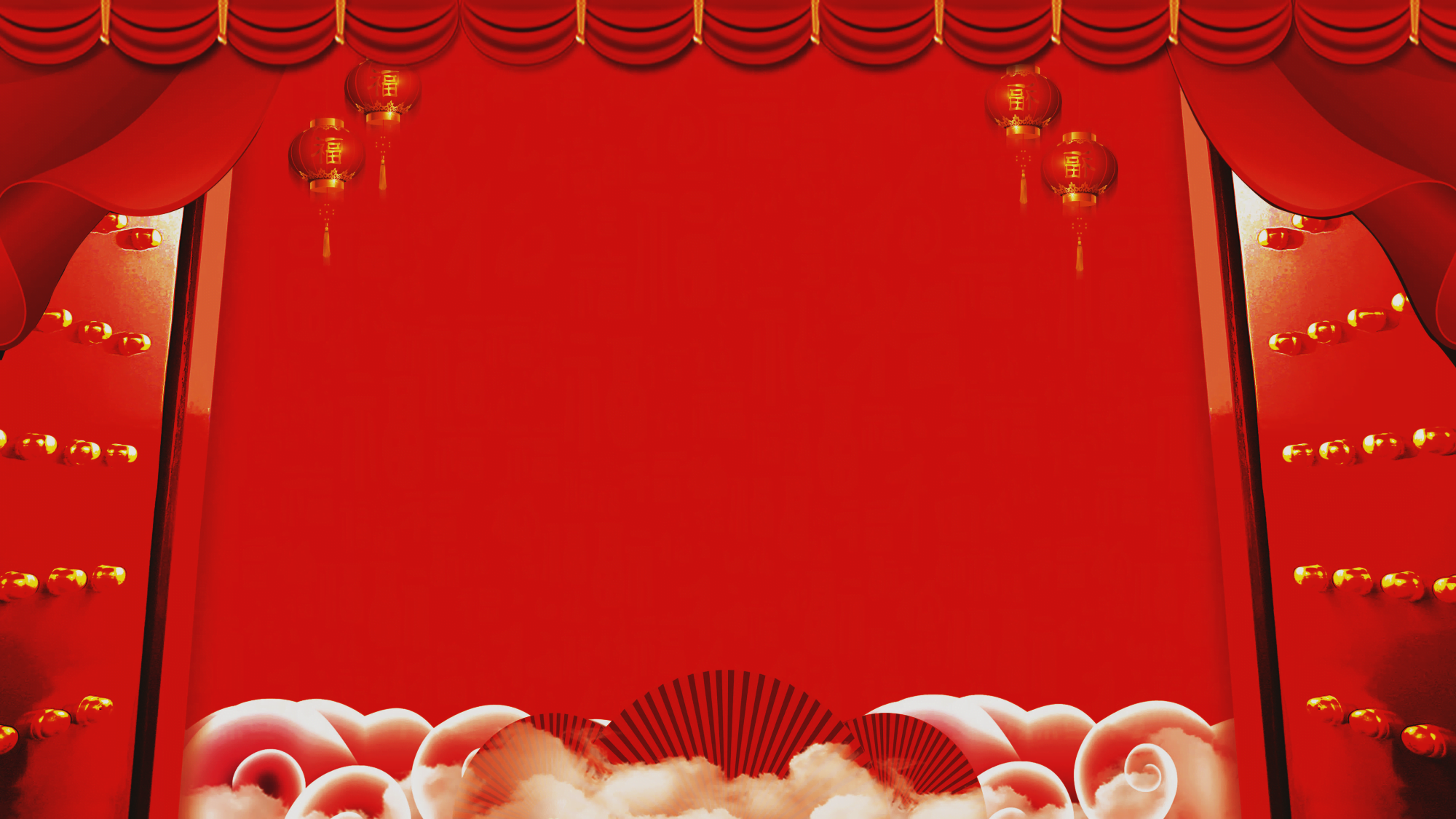 优秀主管
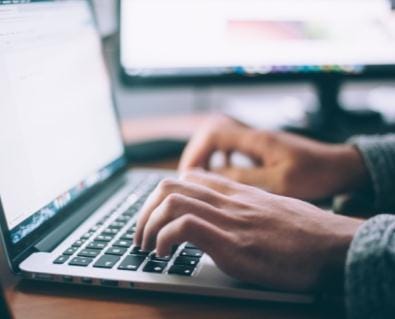 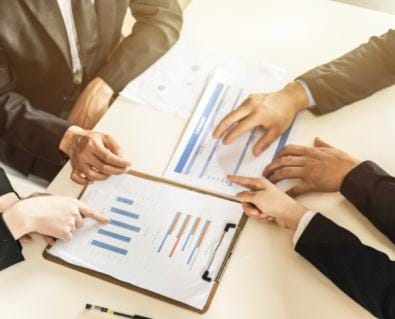 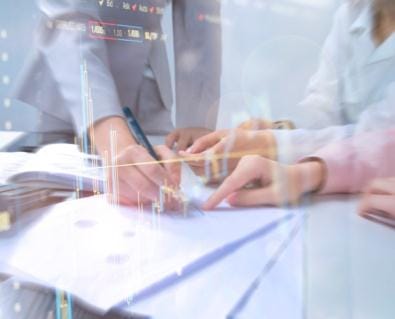 XXX
XXX
XXX
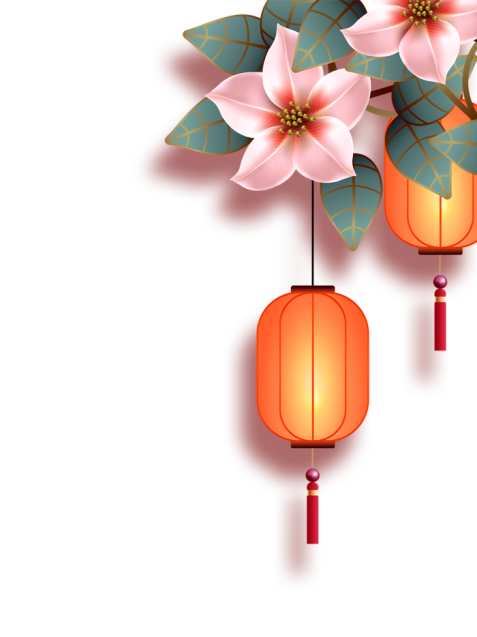 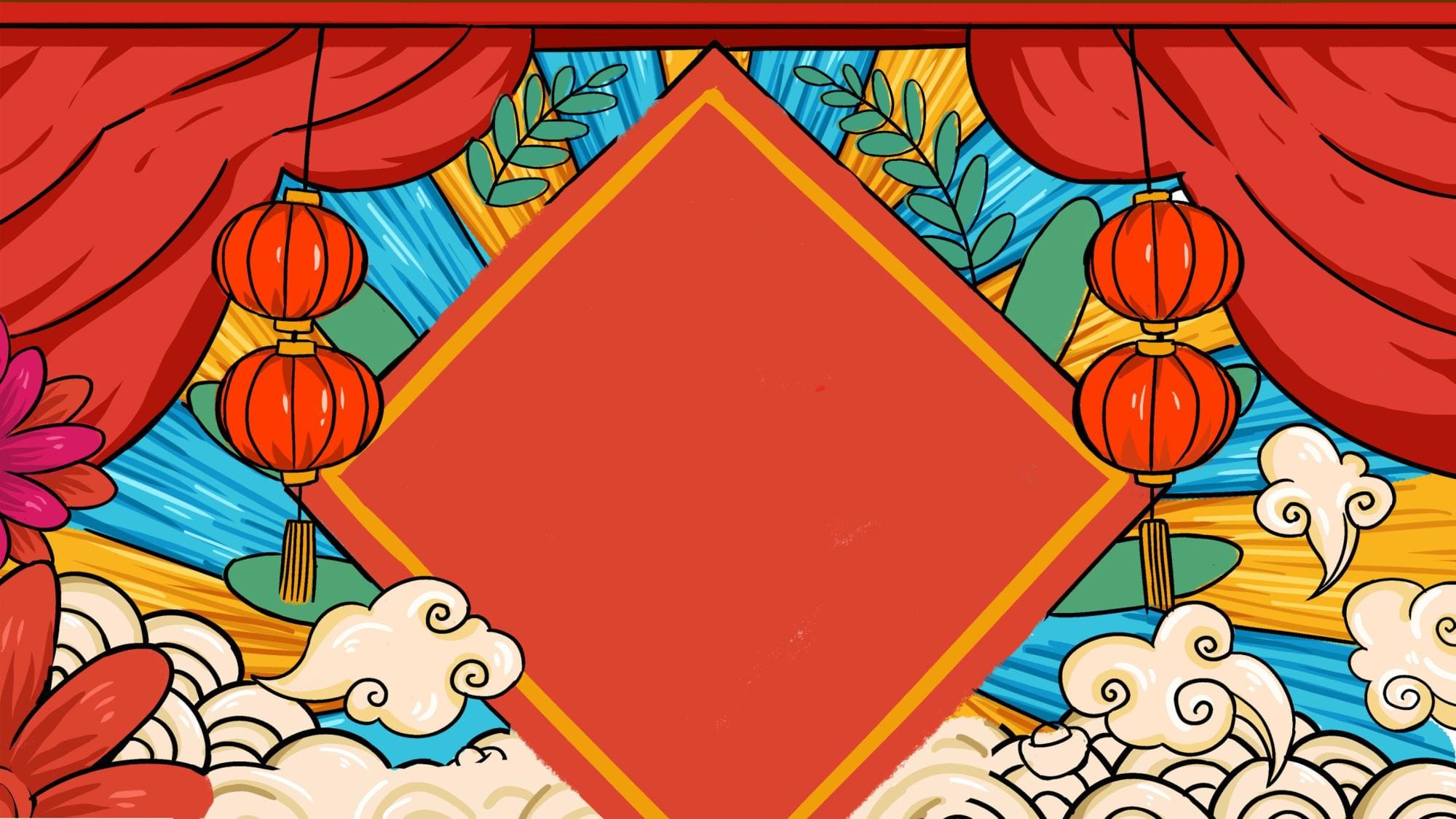 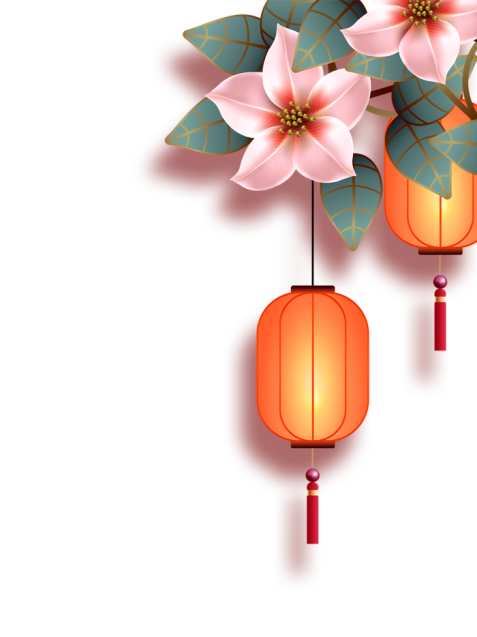 优秀
管理干部
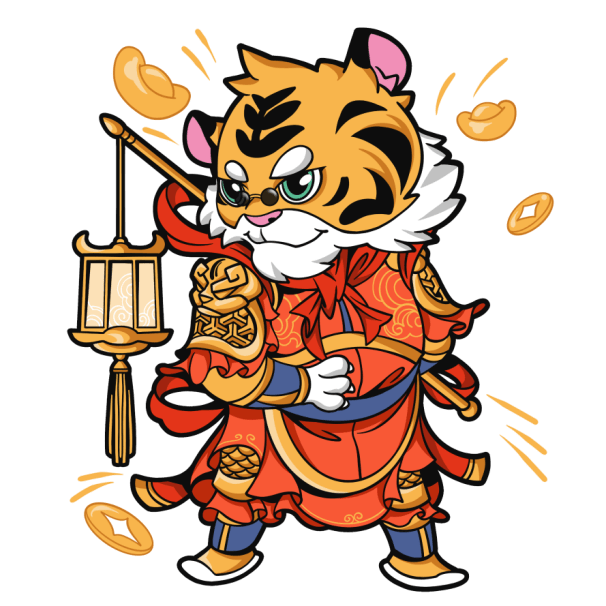 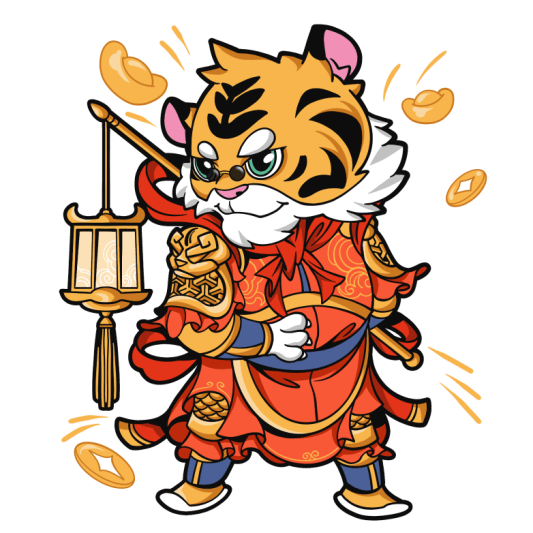 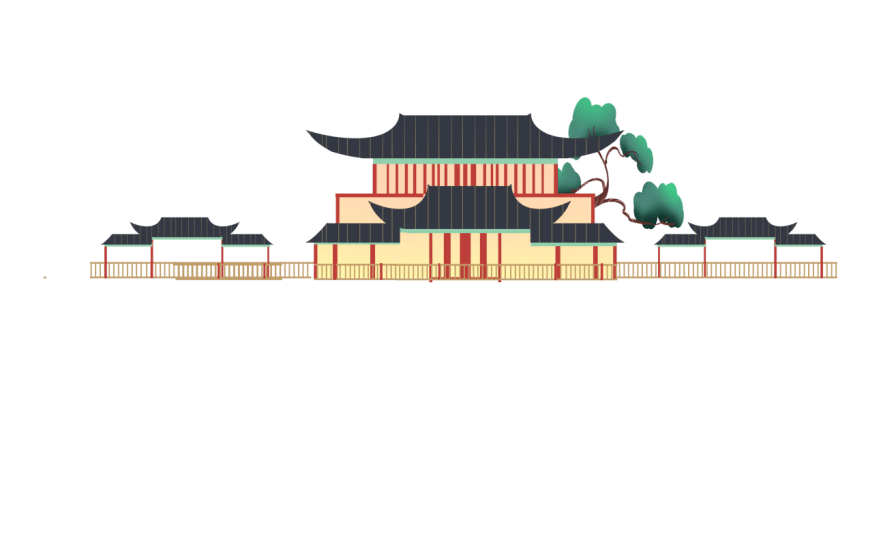 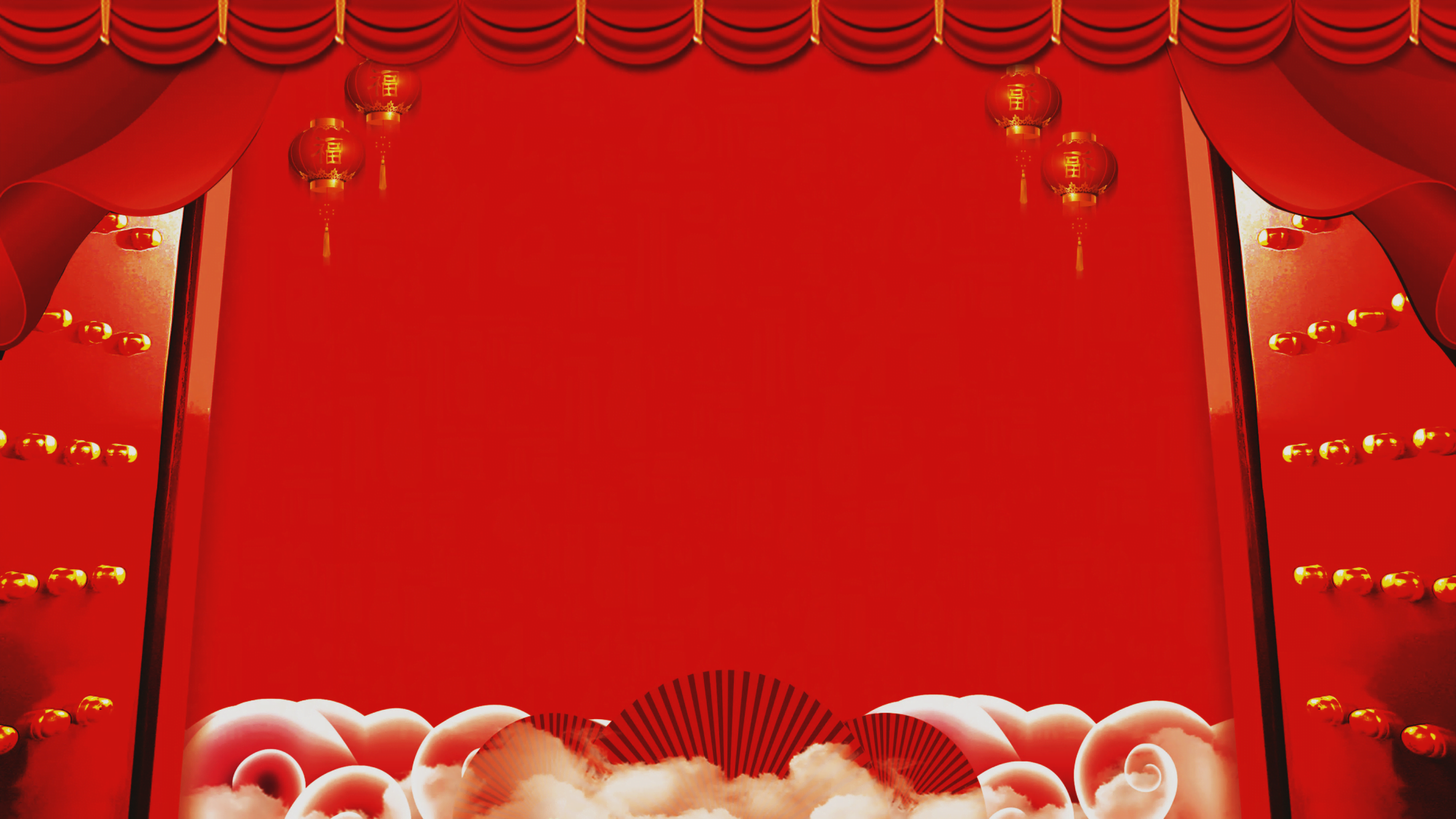 客户经理销售精英
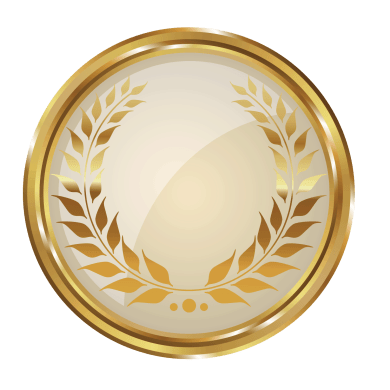 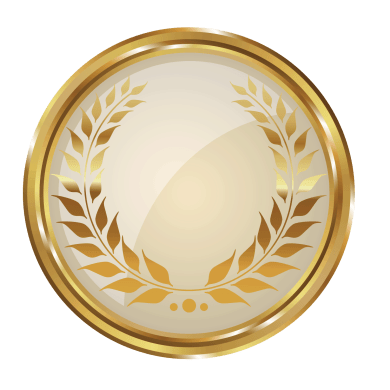 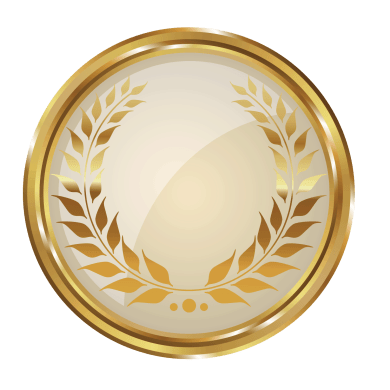 XXX
XXX
XXX
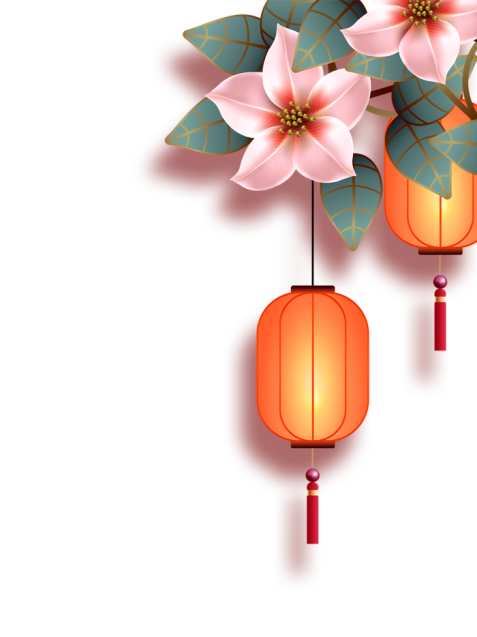 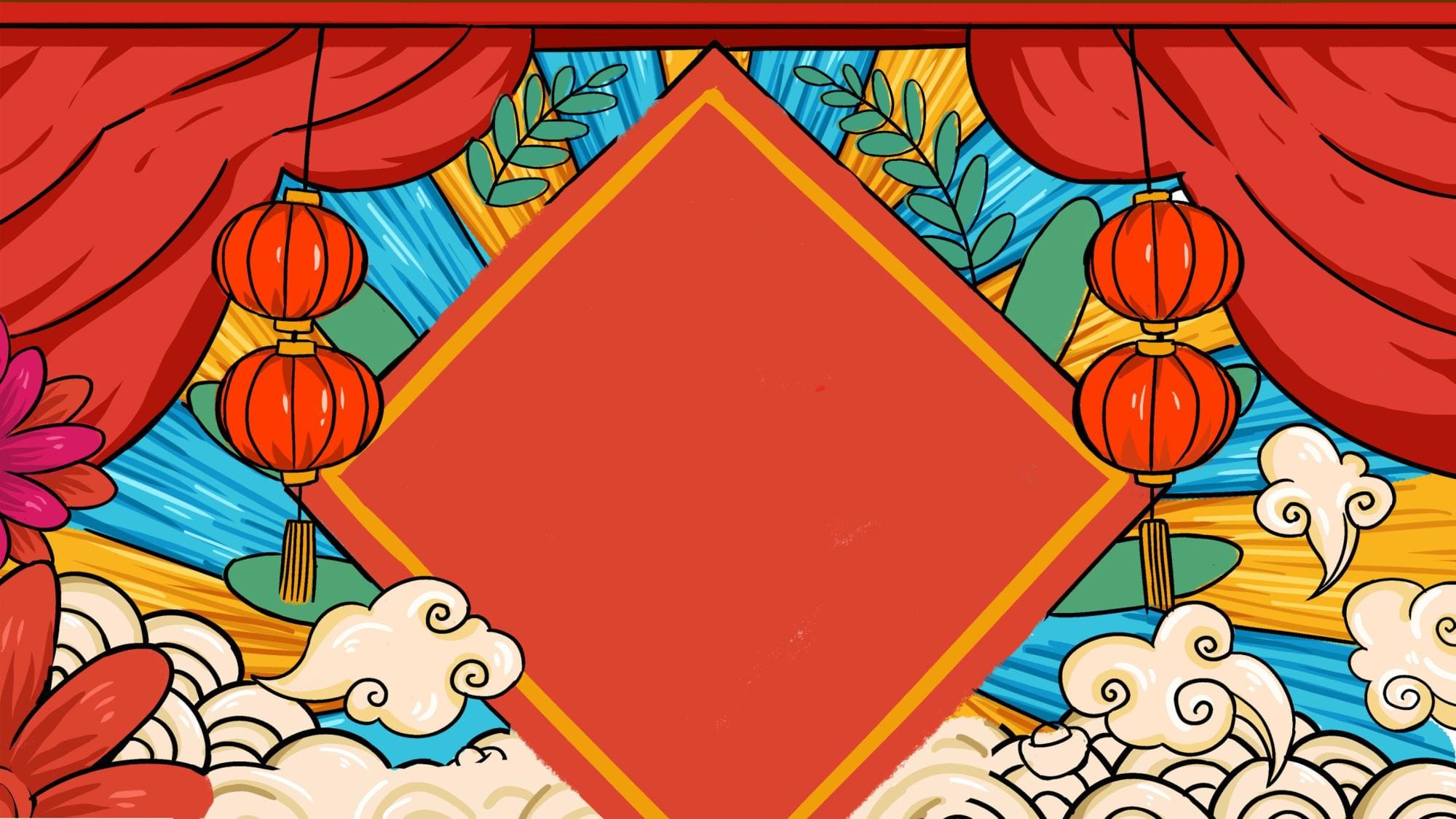 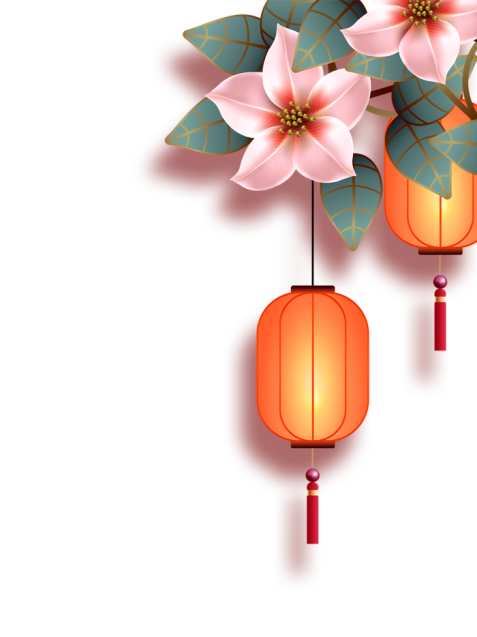 先进
单位
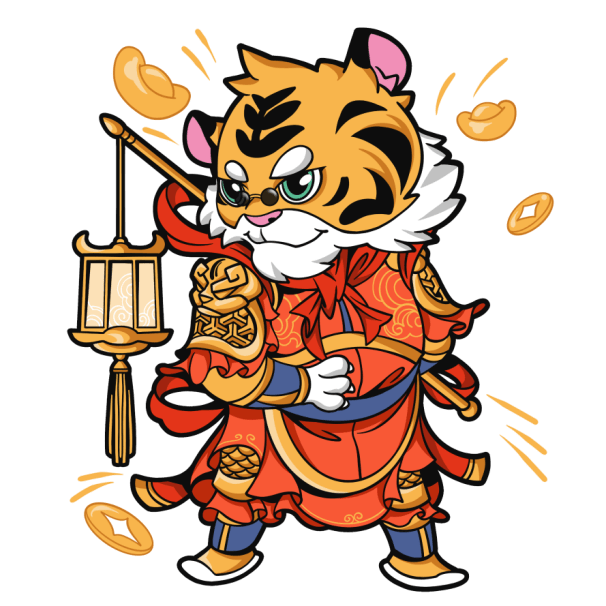 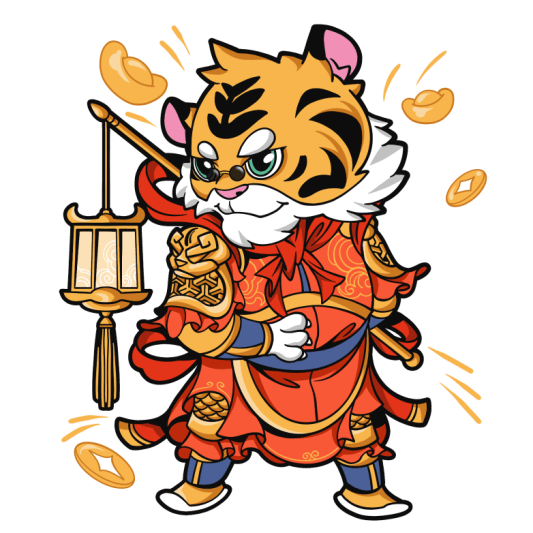 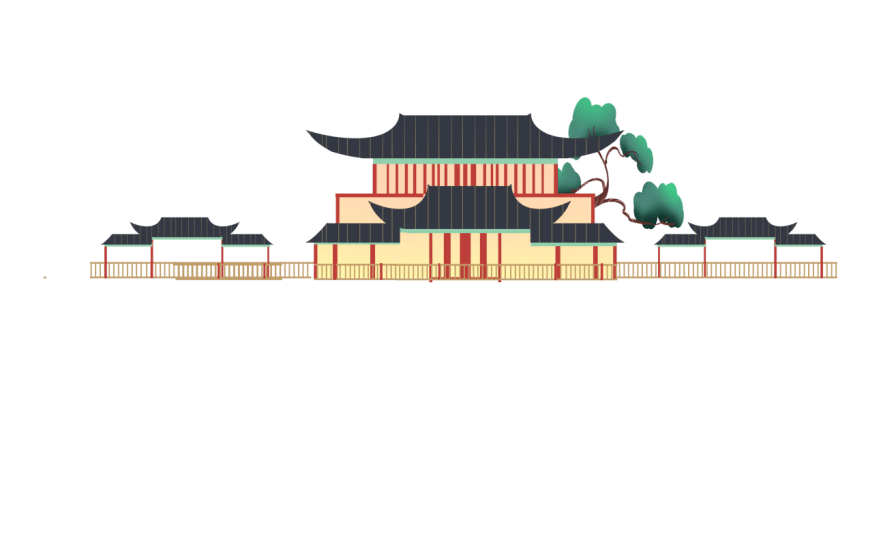 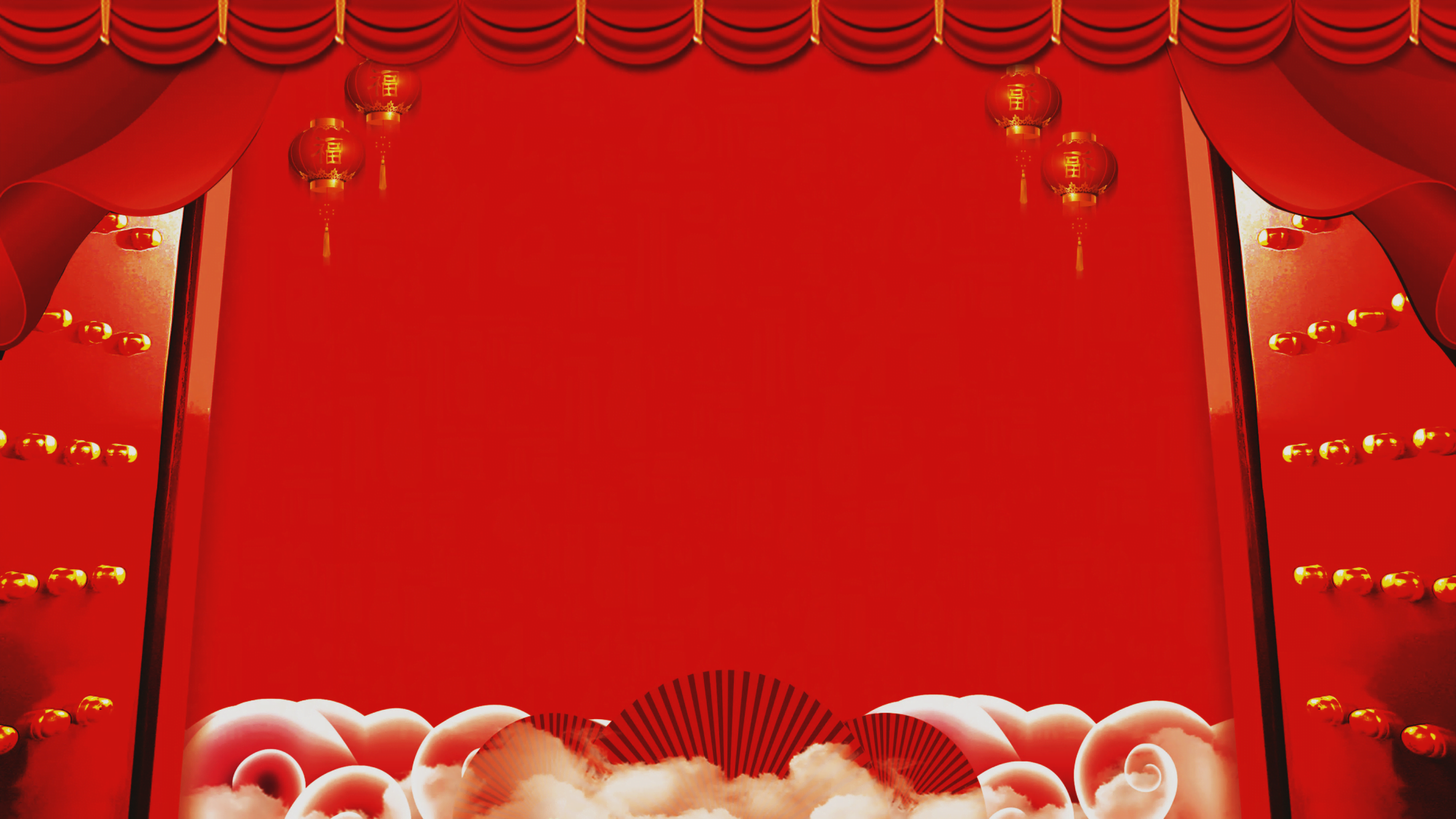 先进单位
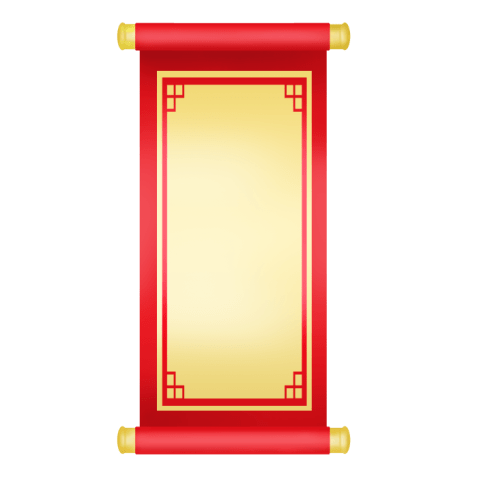 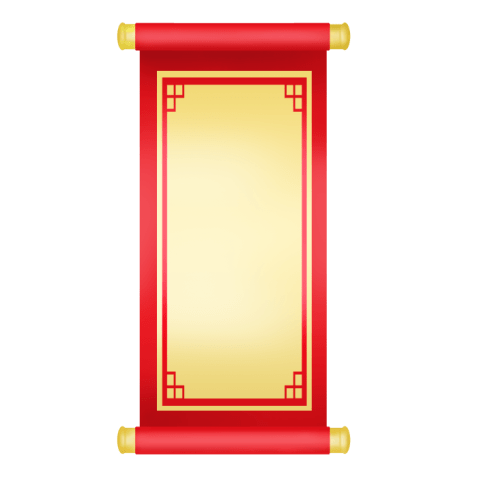 XX公司
XX公司
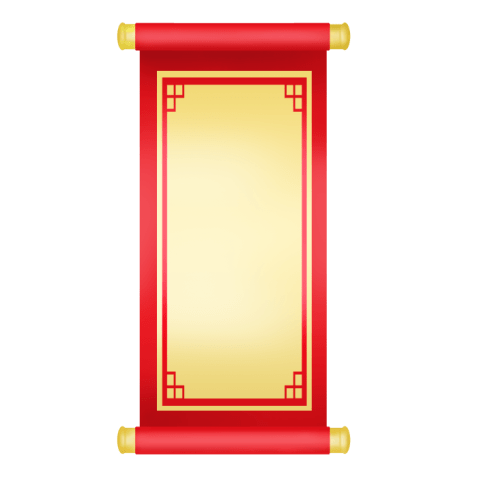 XX公司
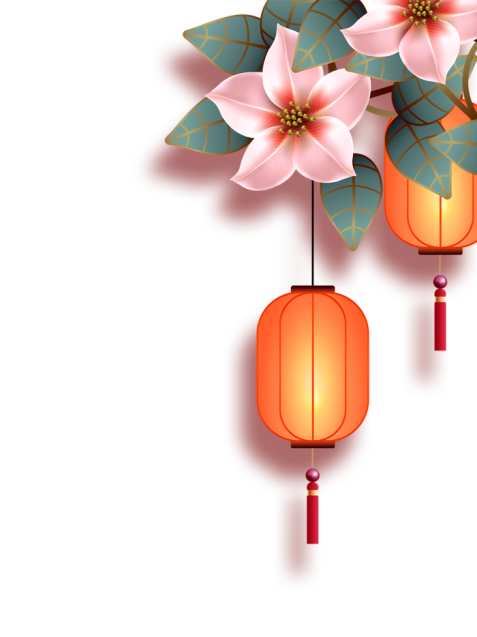 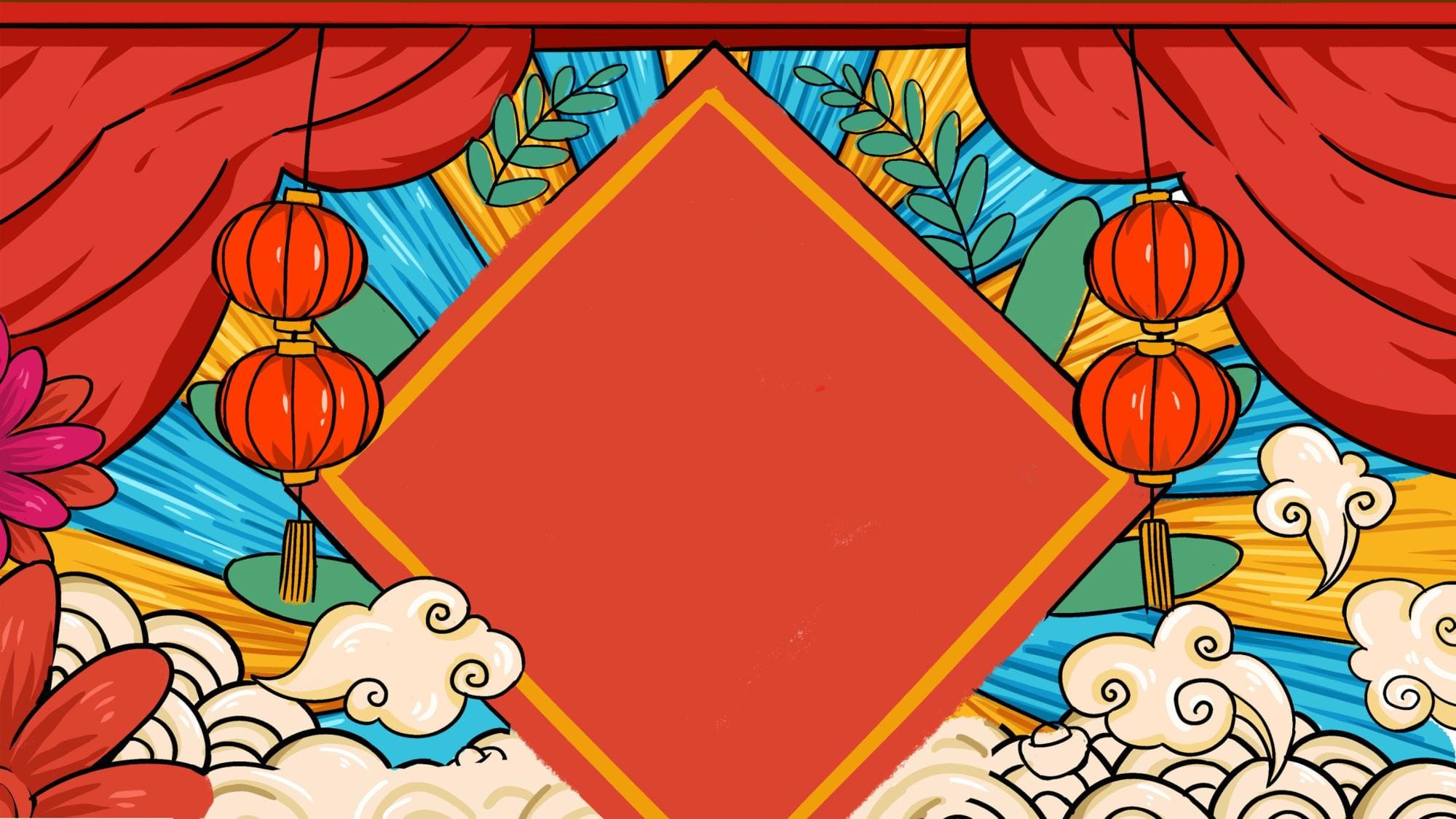 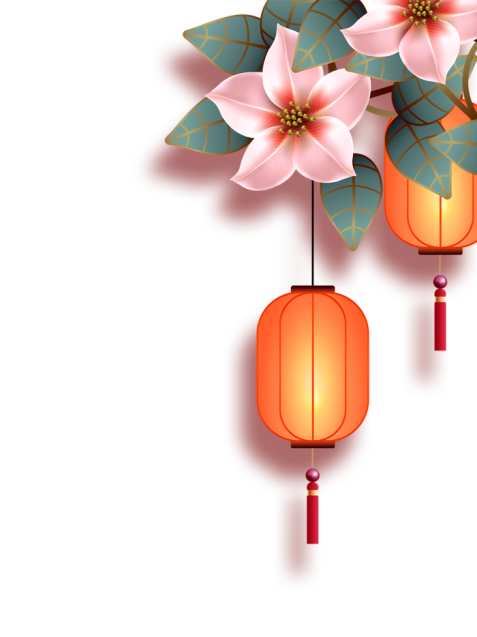 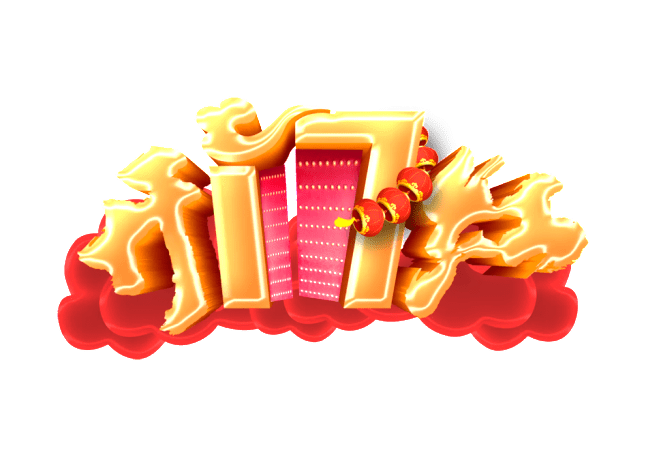 优秀分享
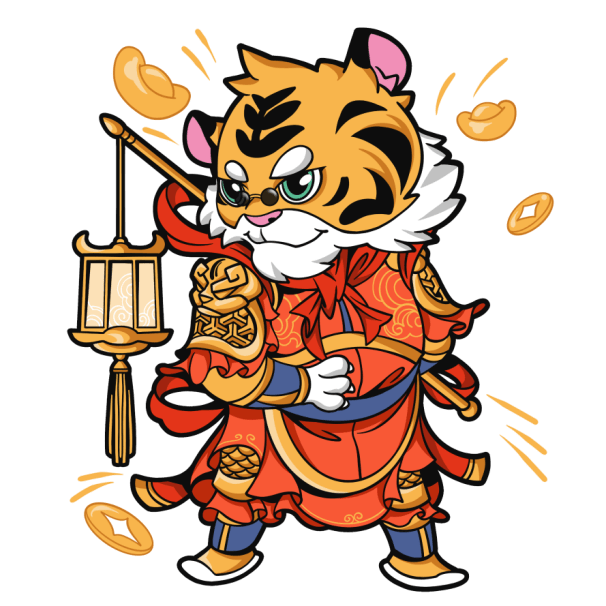 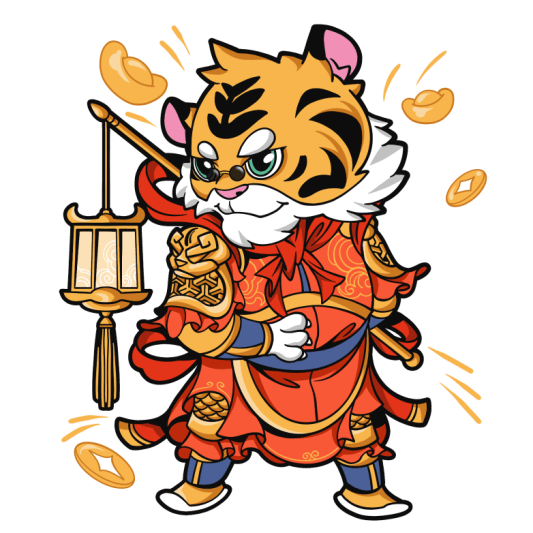 PART 03.
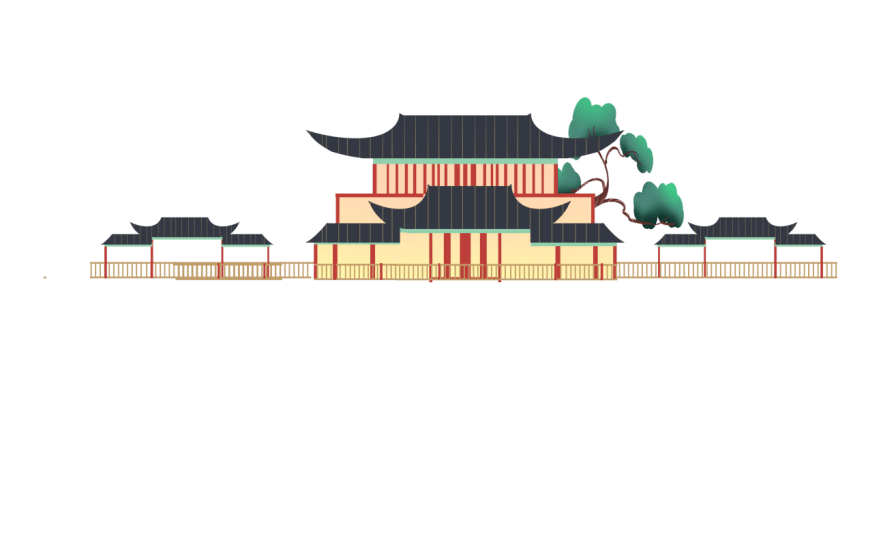 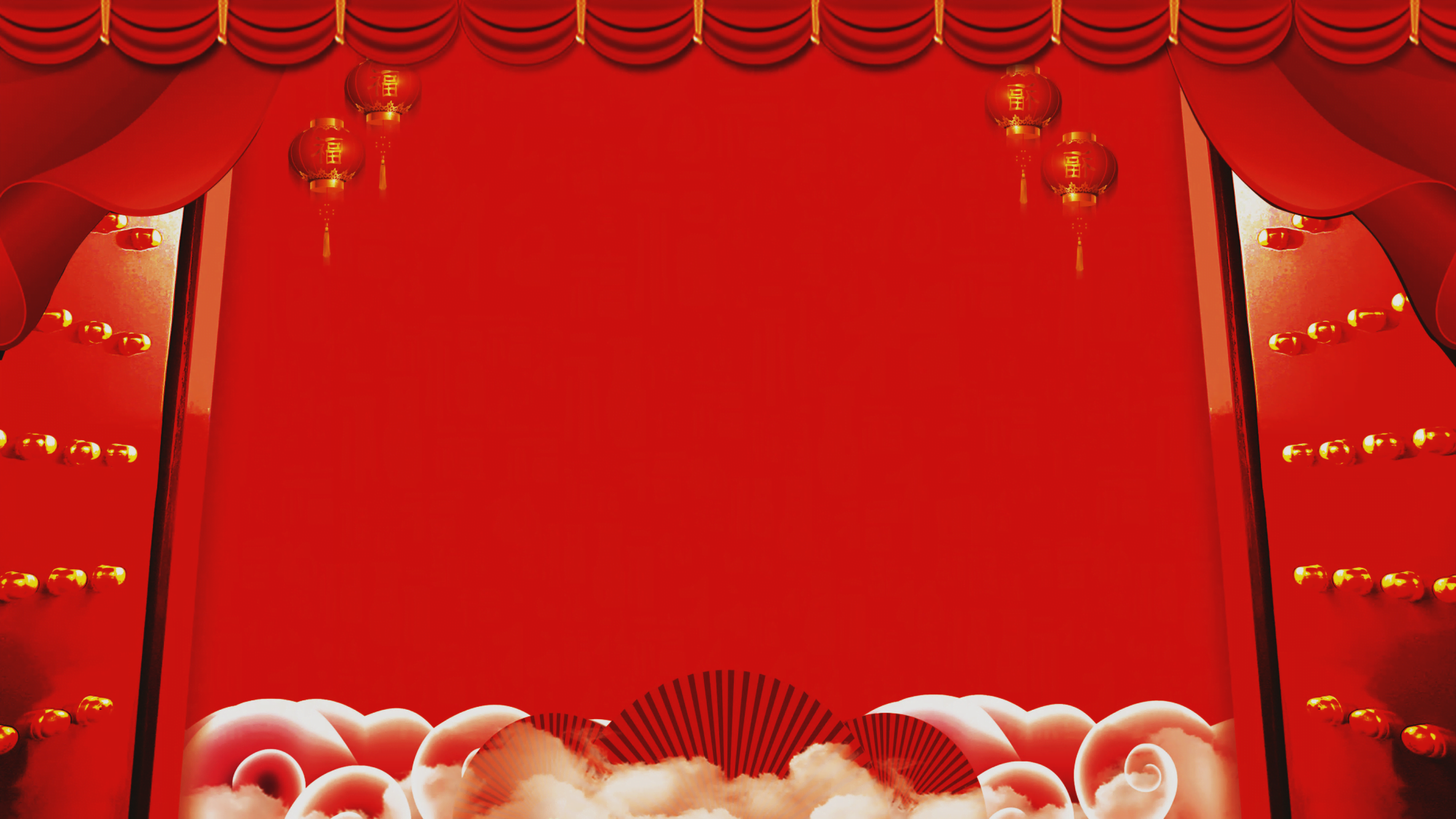 优秀分享
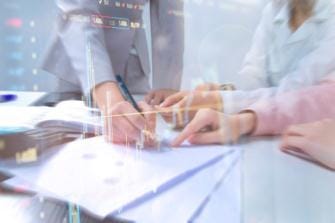 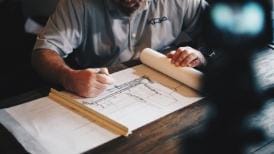 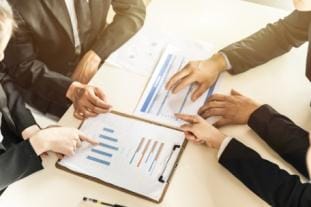 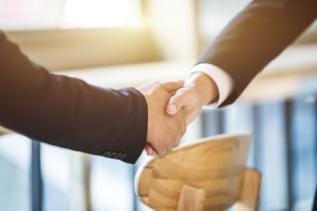 此处添加相应的文字描述内容丰富章节内容
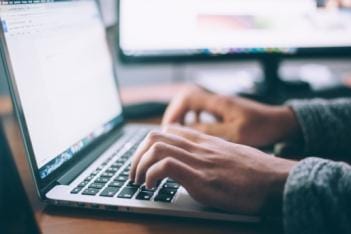 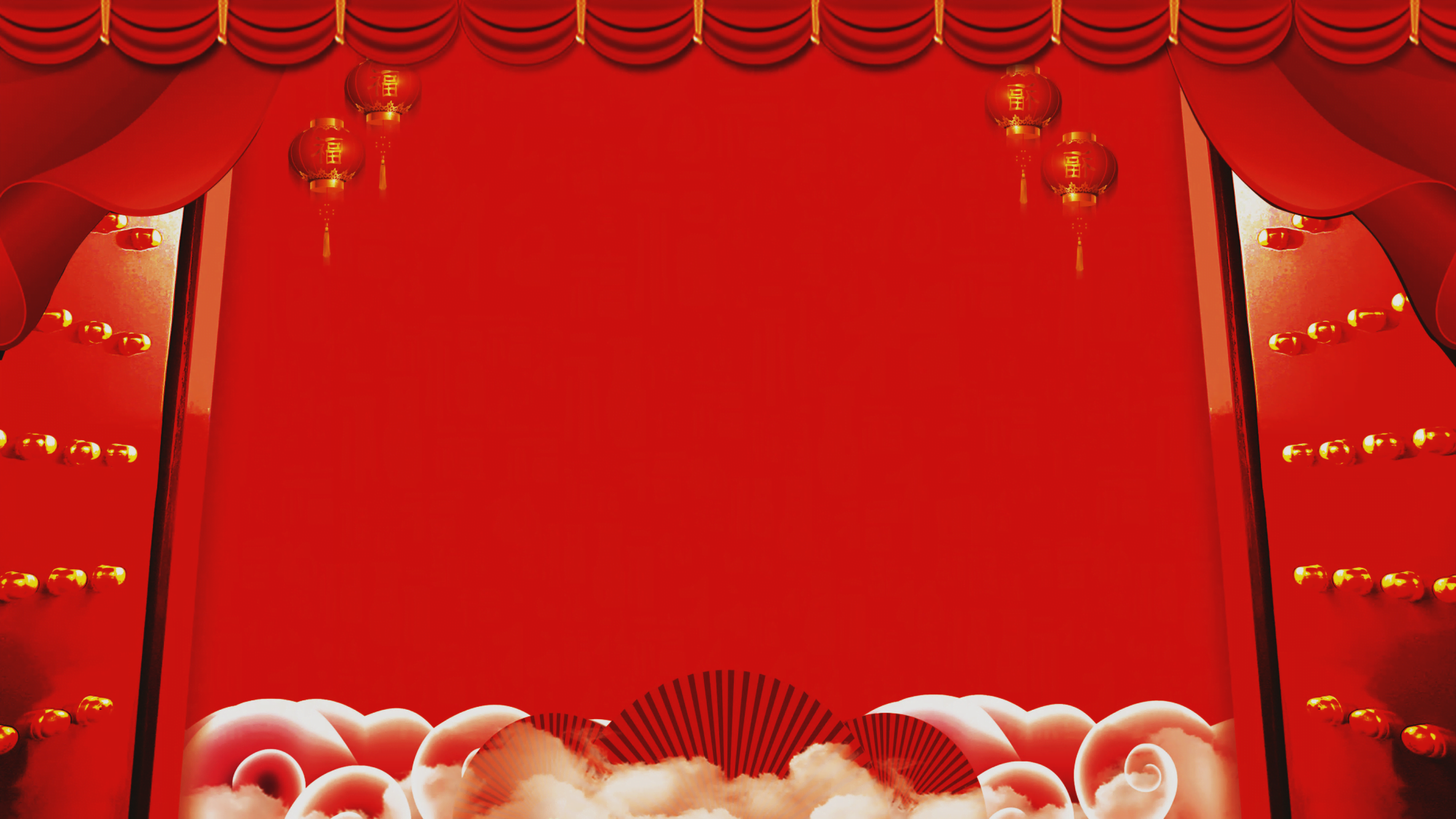 优秀分享
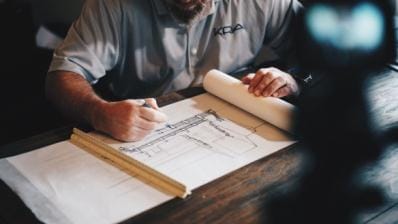 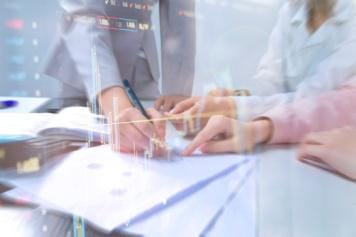 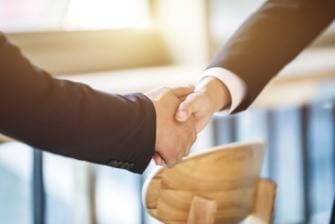 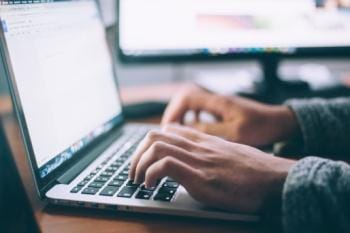 此处添加相应的文字描述内容丰富章节内容
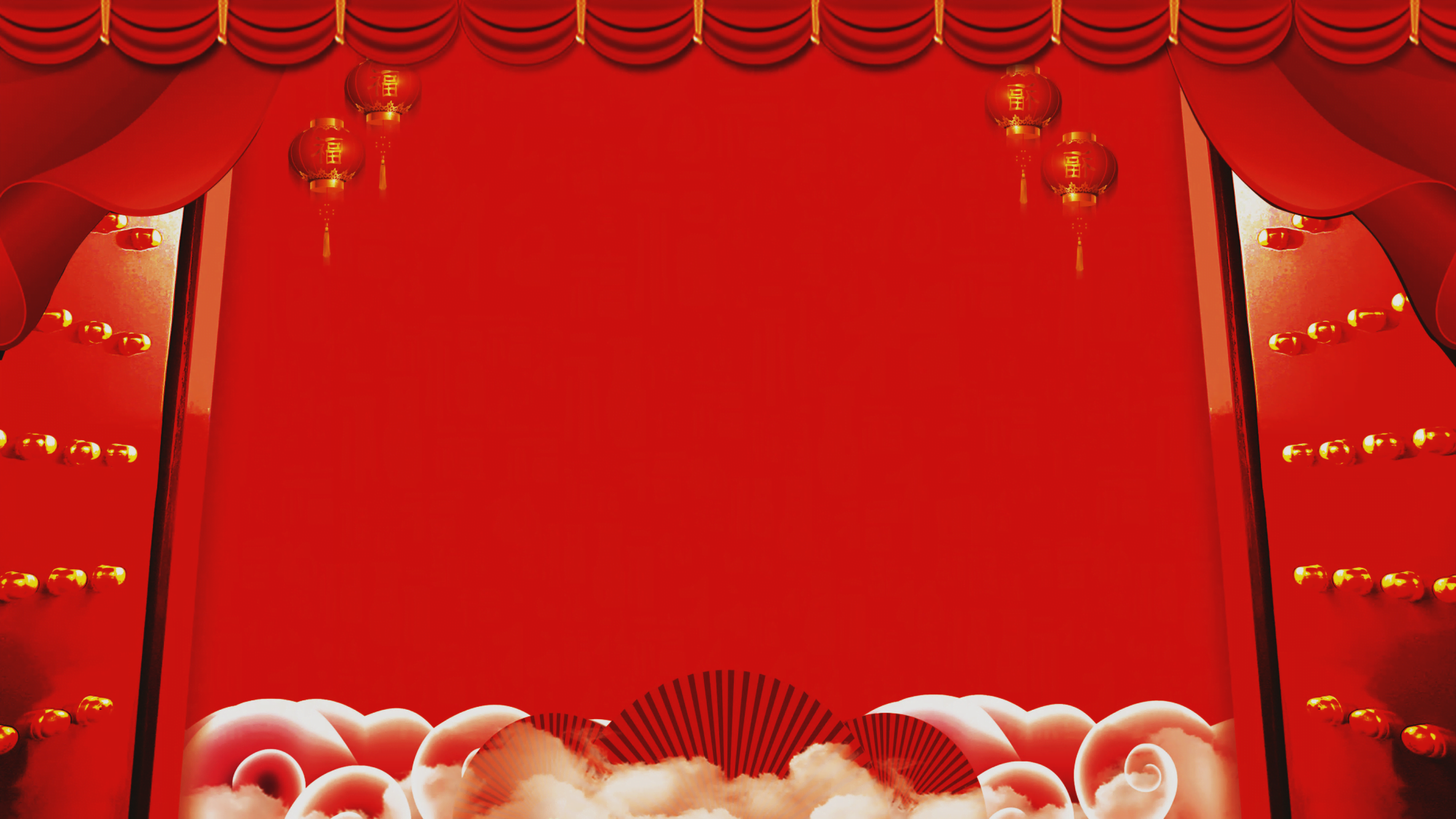 优秀分享
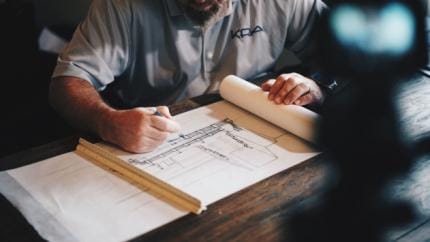 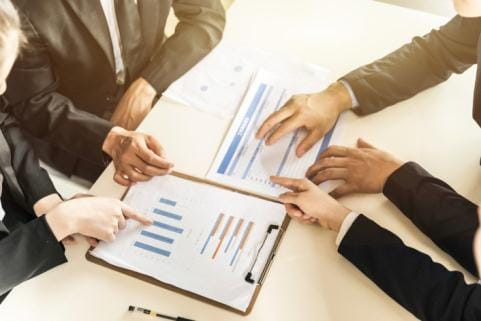 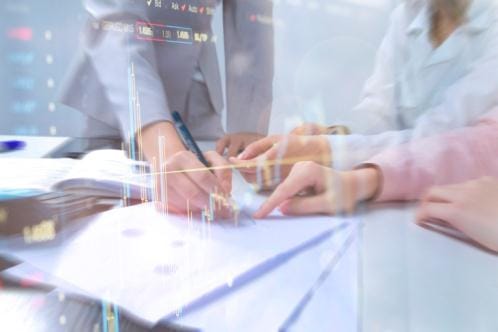 此处添加相应的文字描述内容丰富章节内容
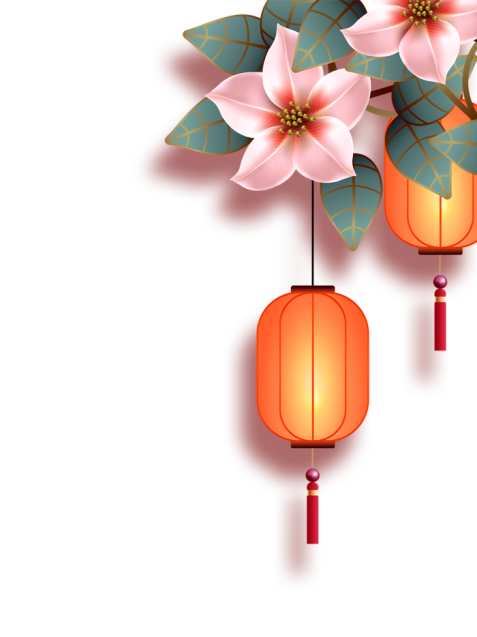 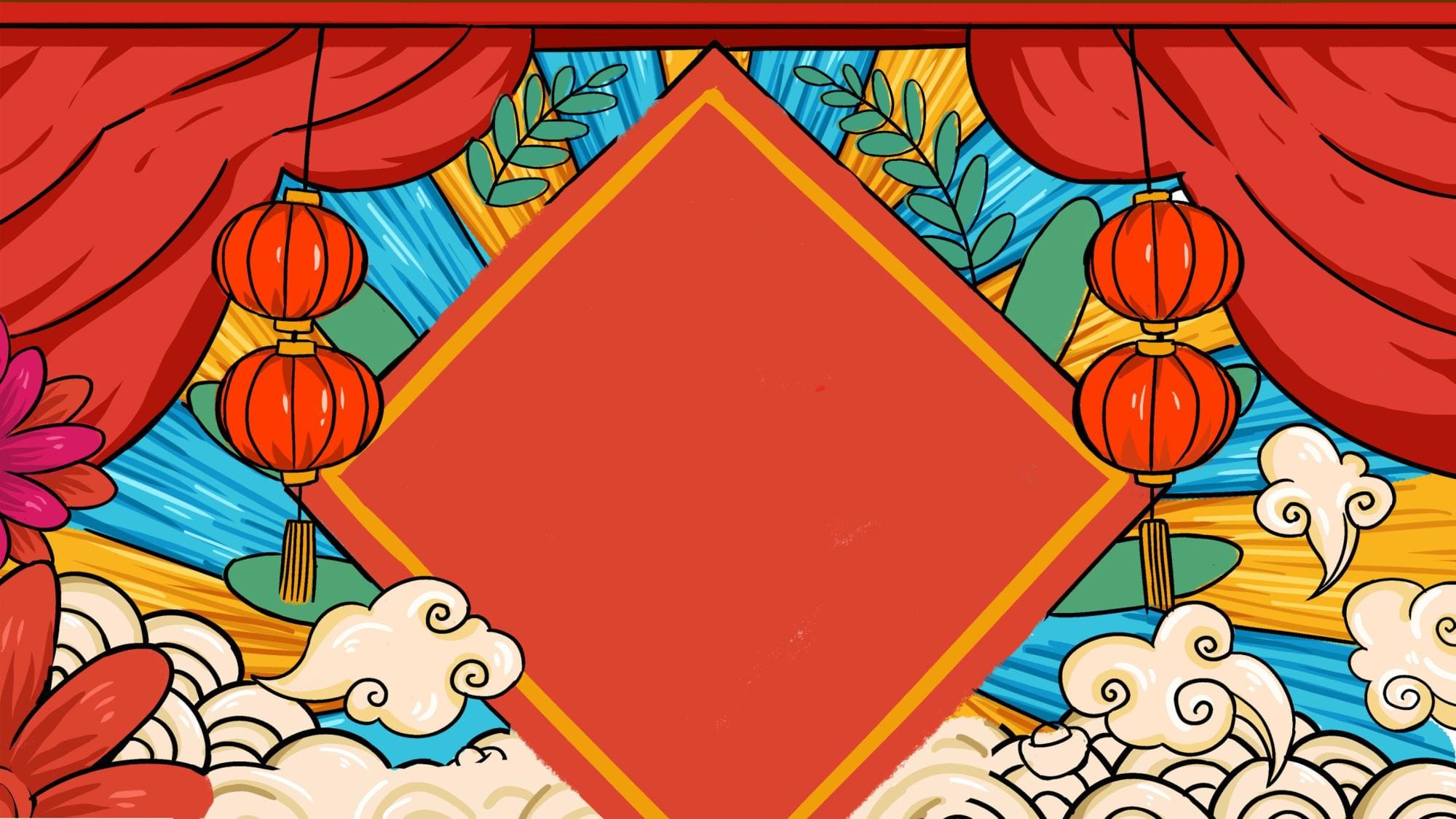 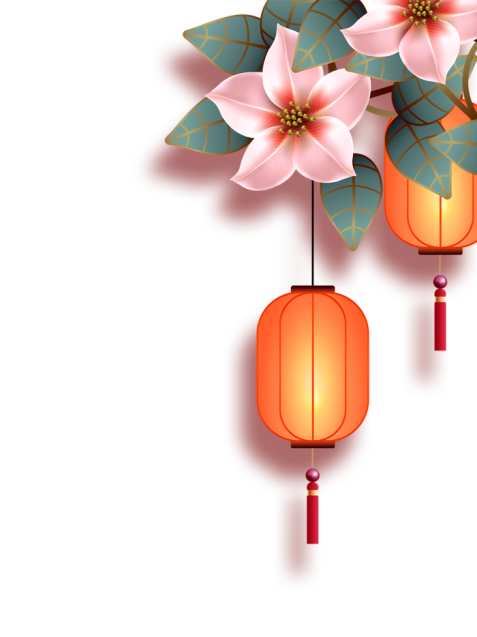 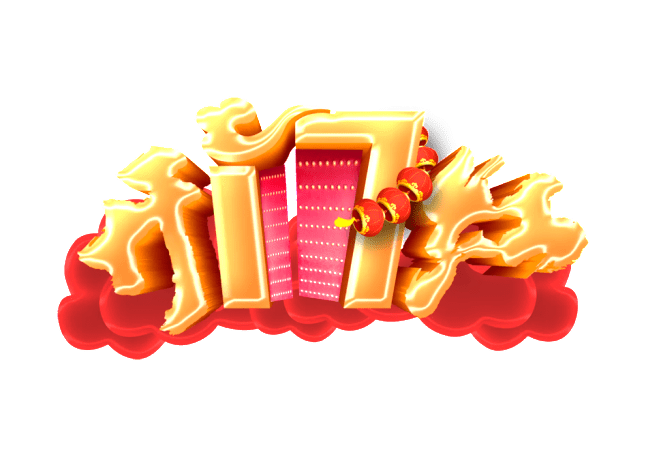 方案宣导
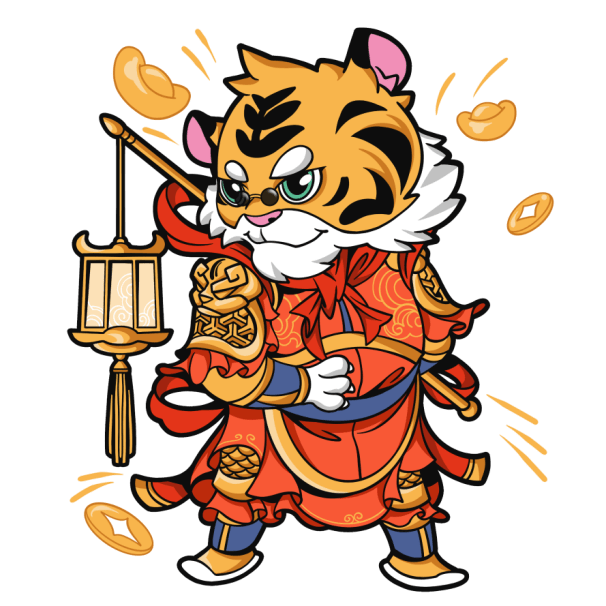 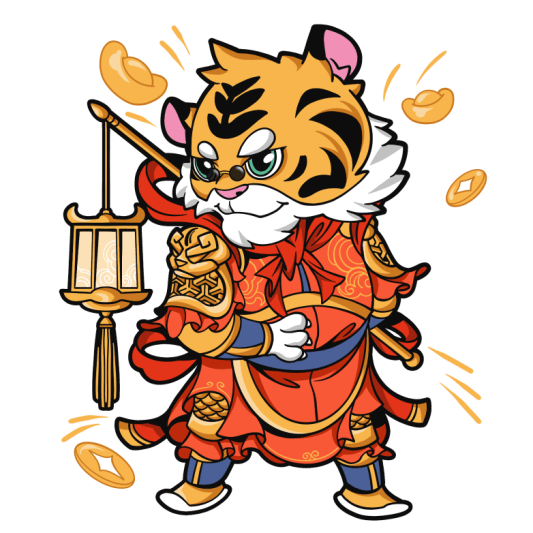 PART 04.
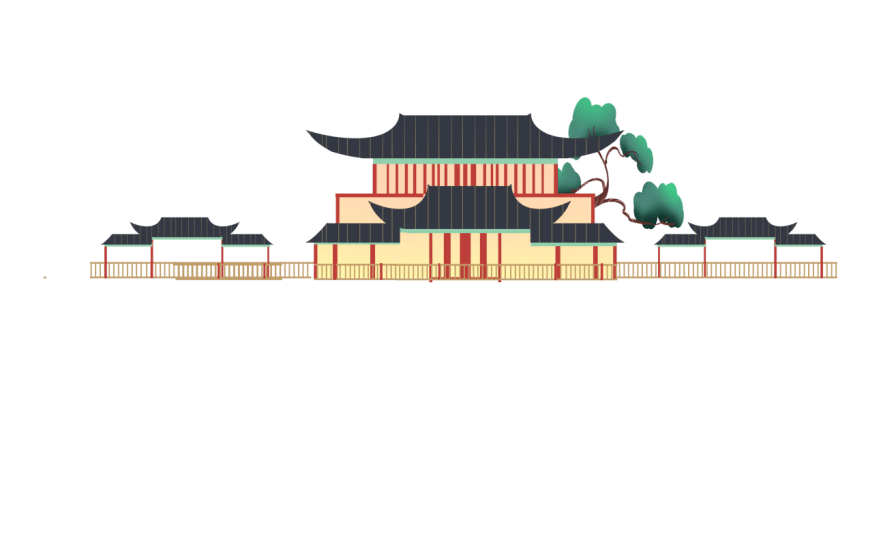 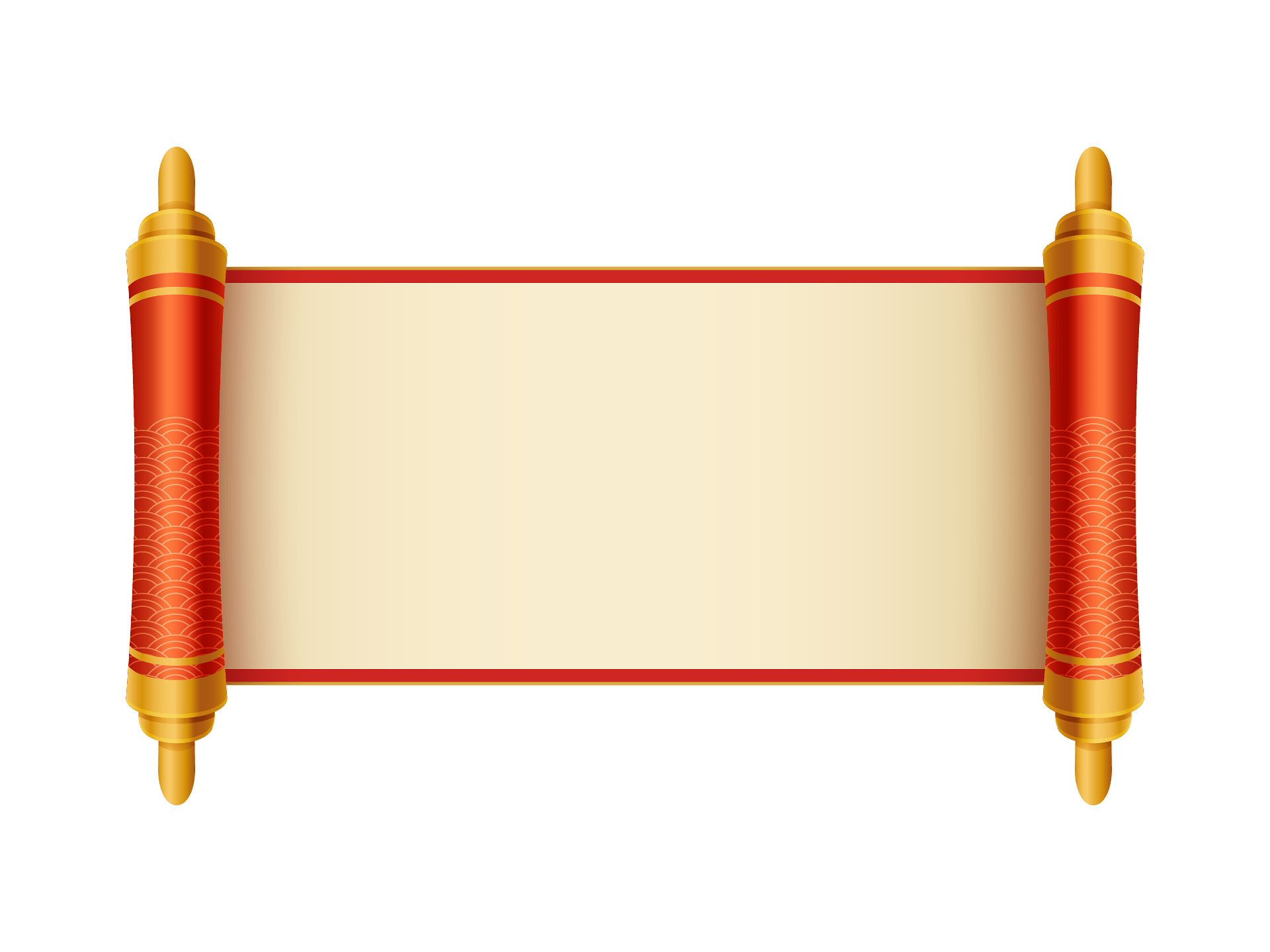 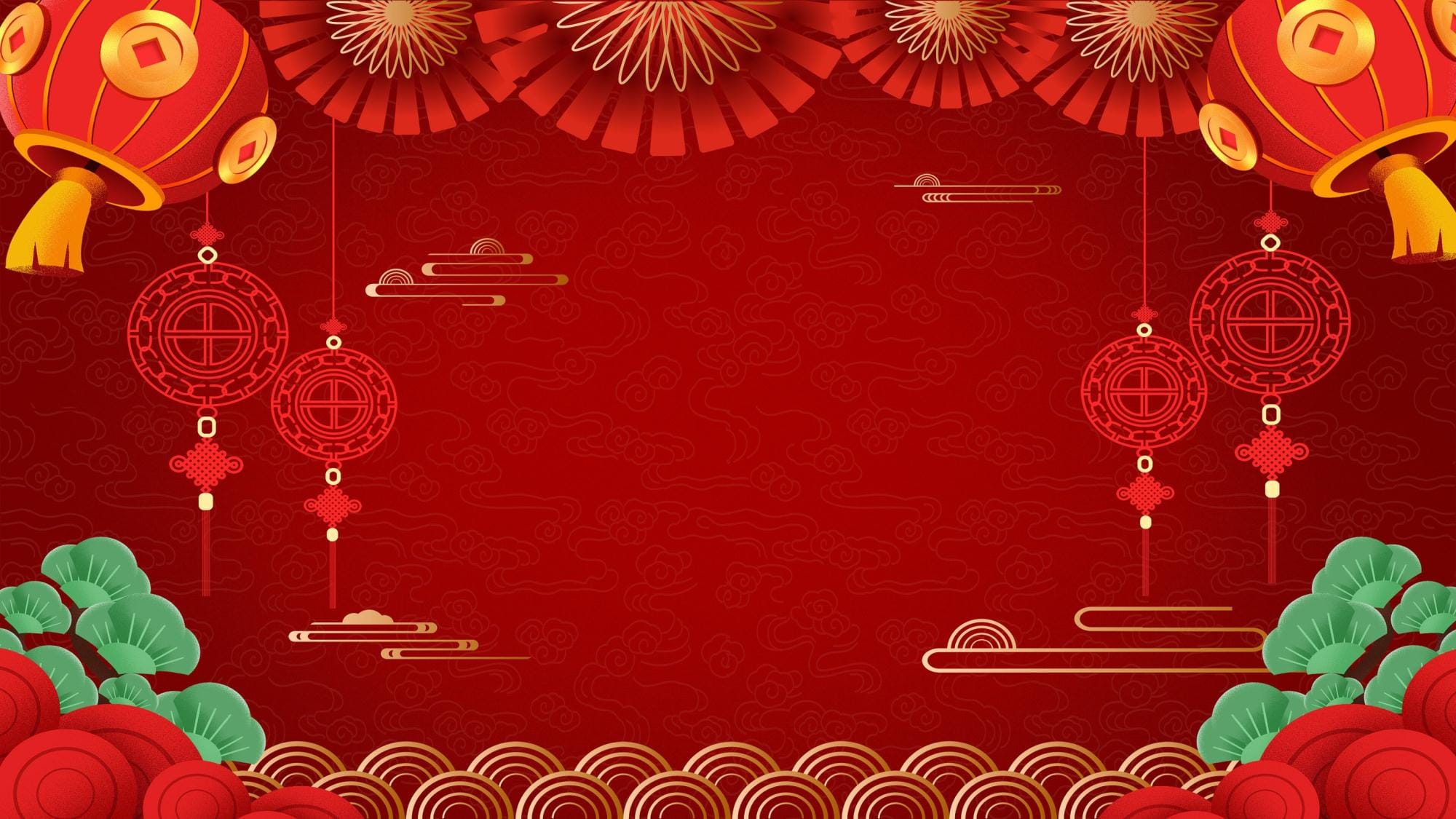 有请XXX经理
发表方向宣导
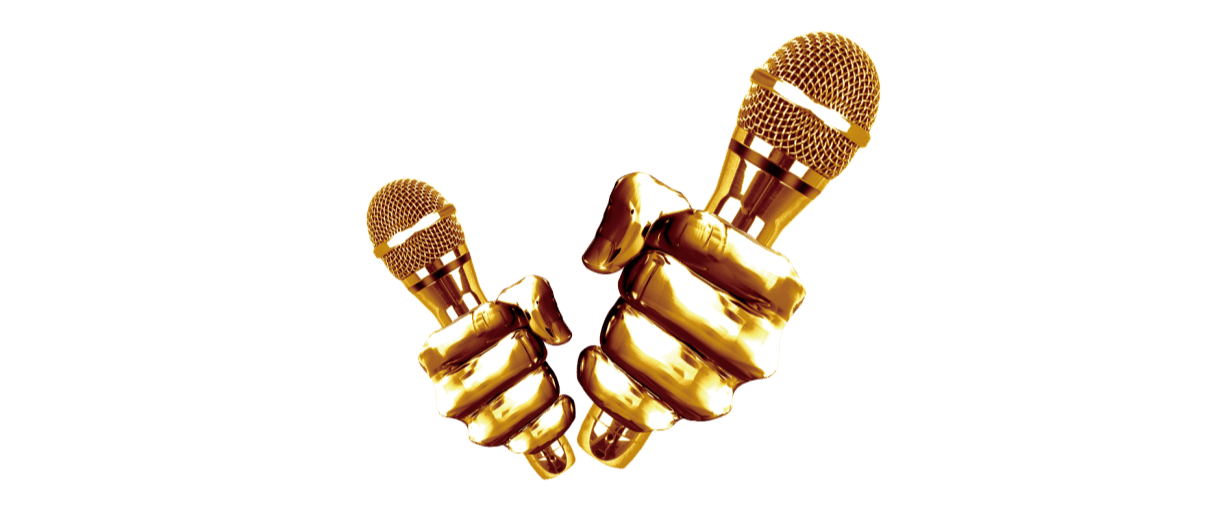 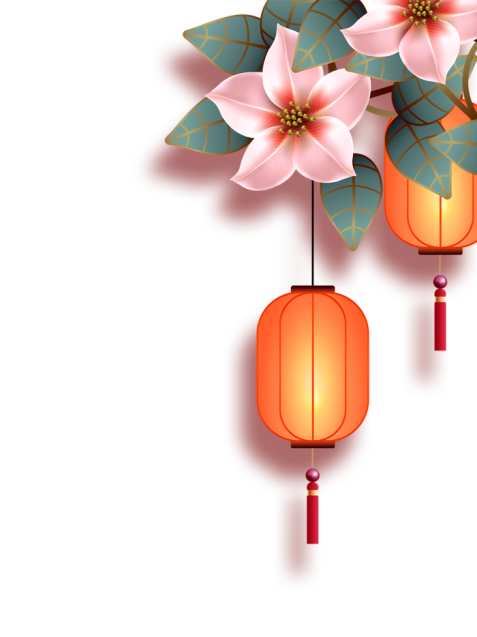 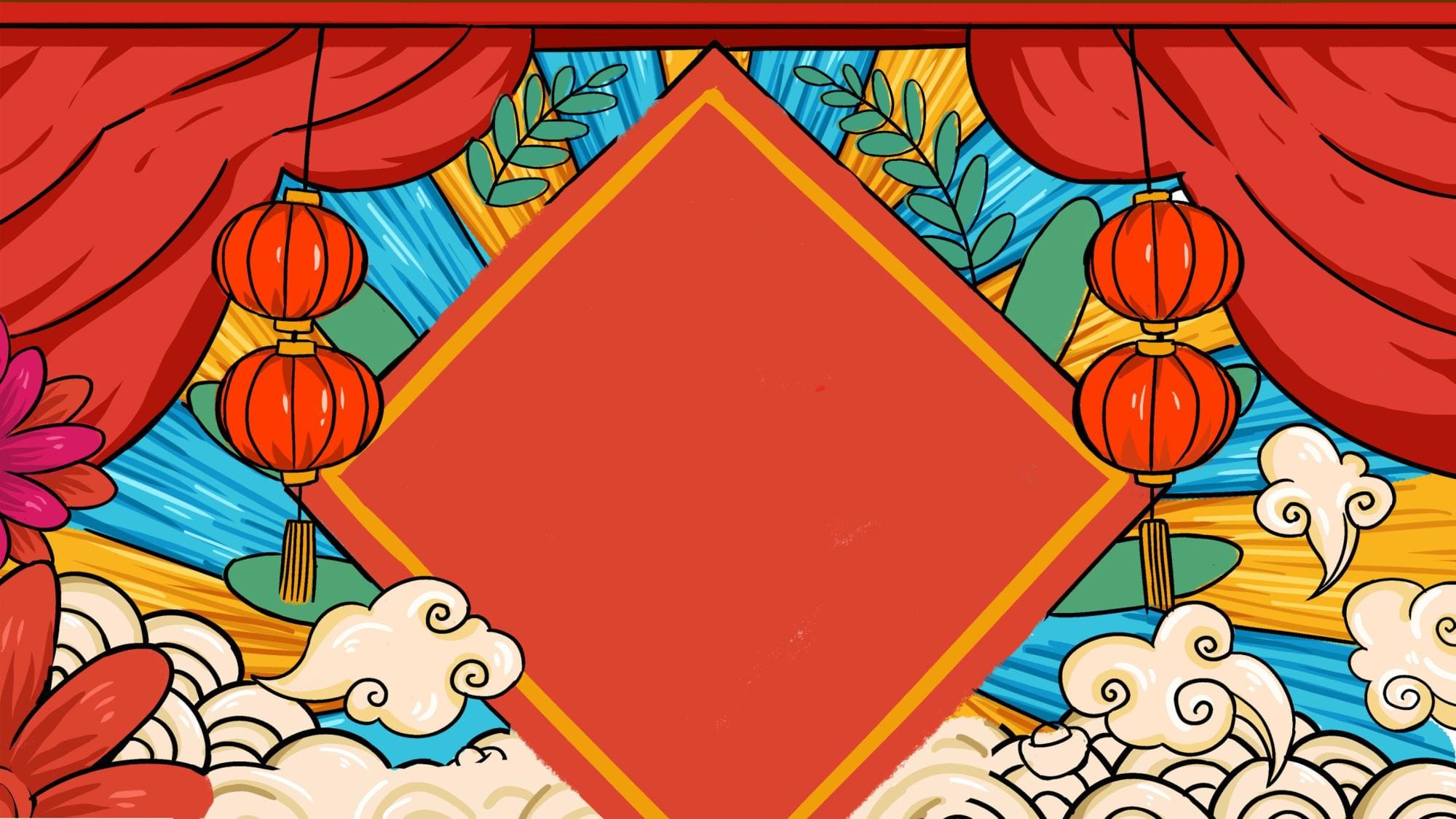 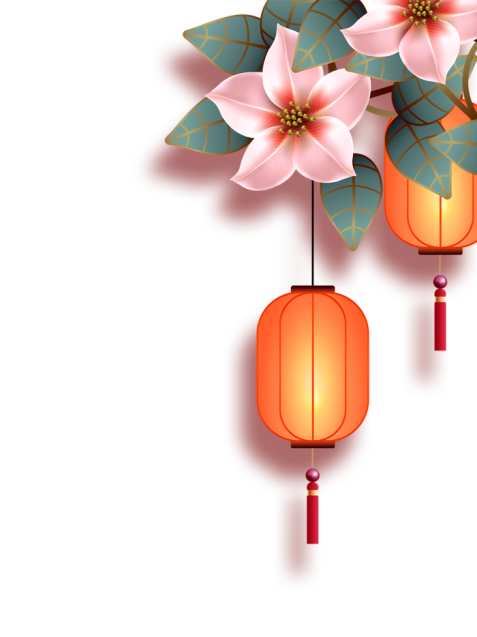 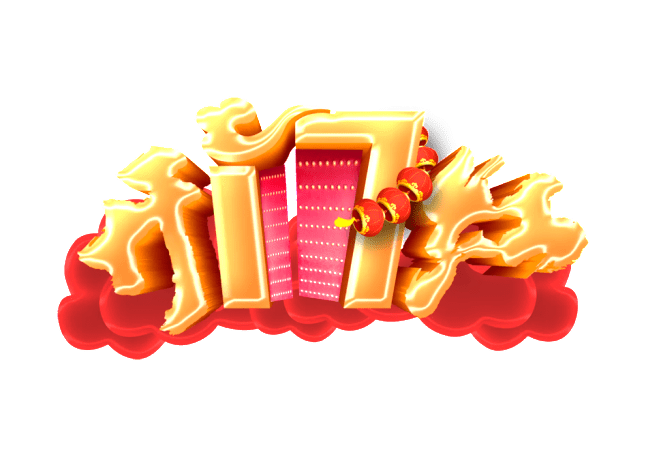 授军令状
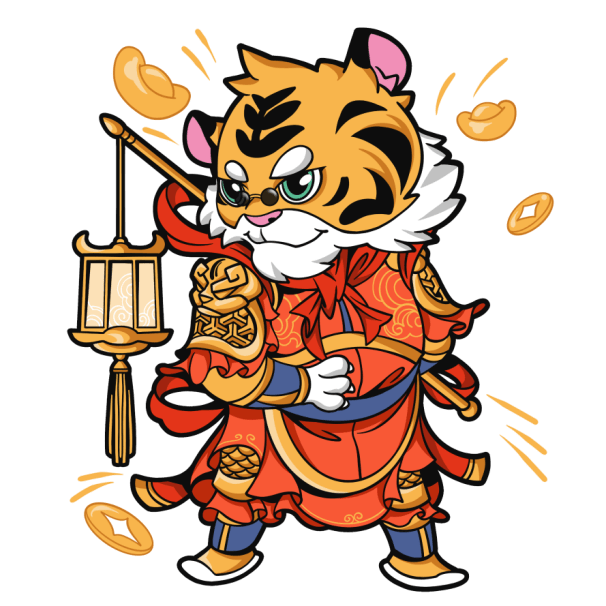 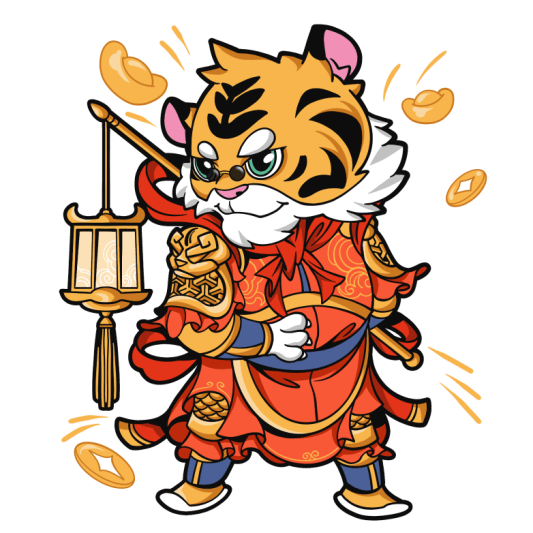 PART 05.
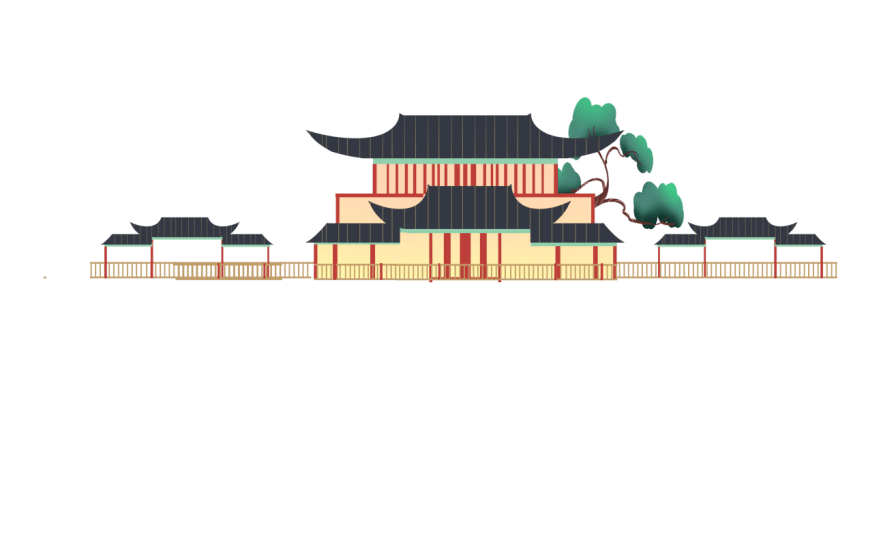 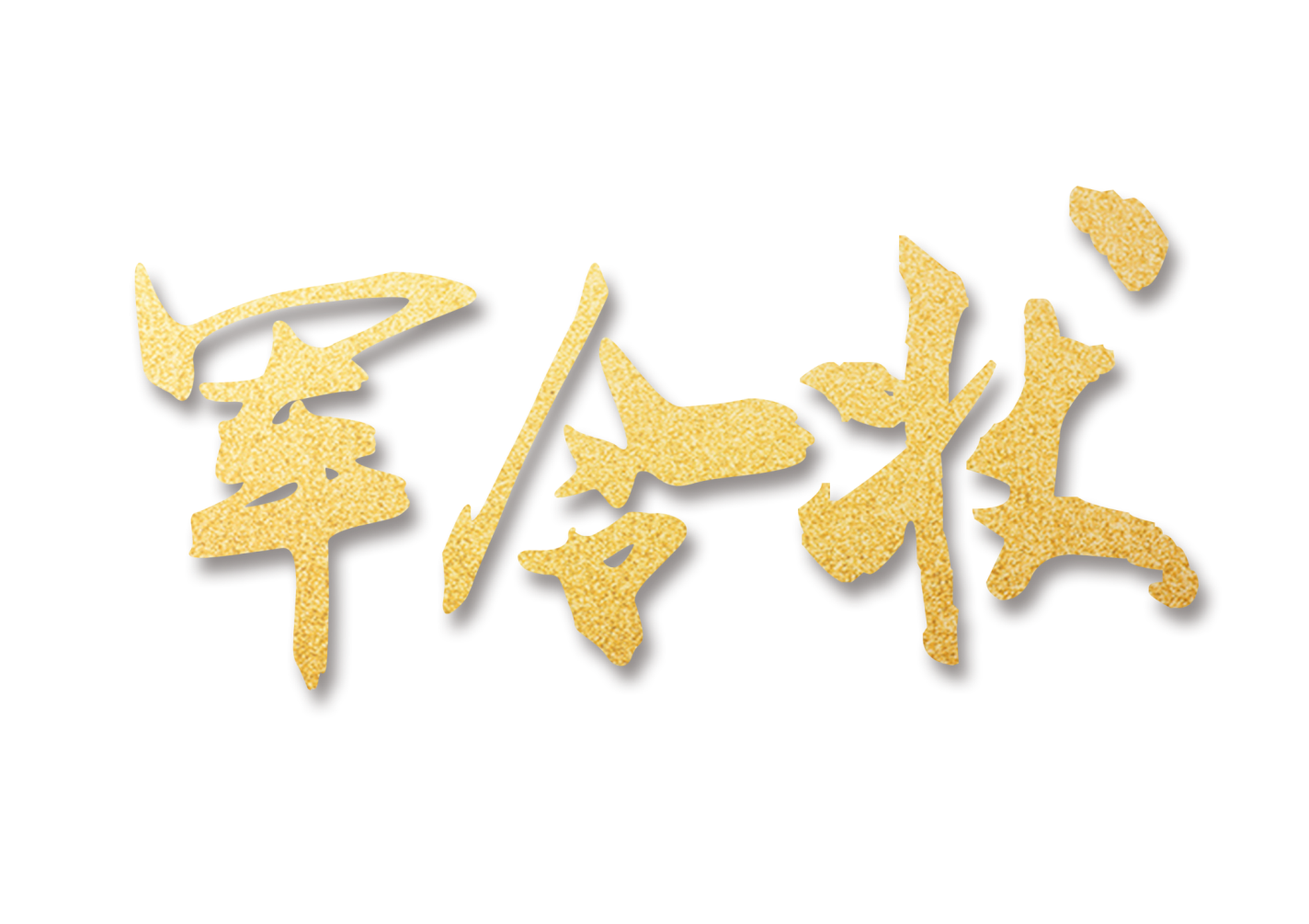 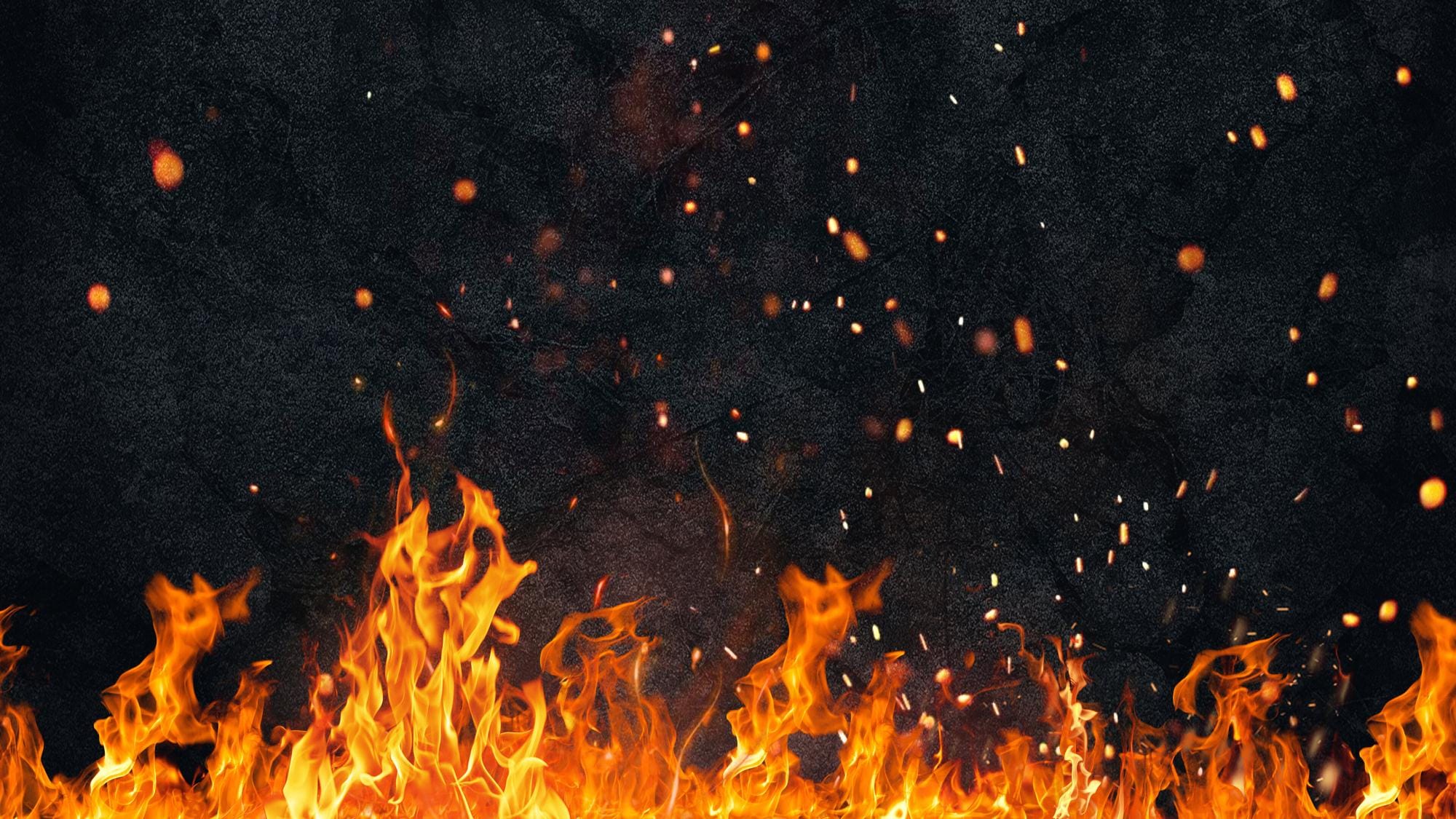 销售部门
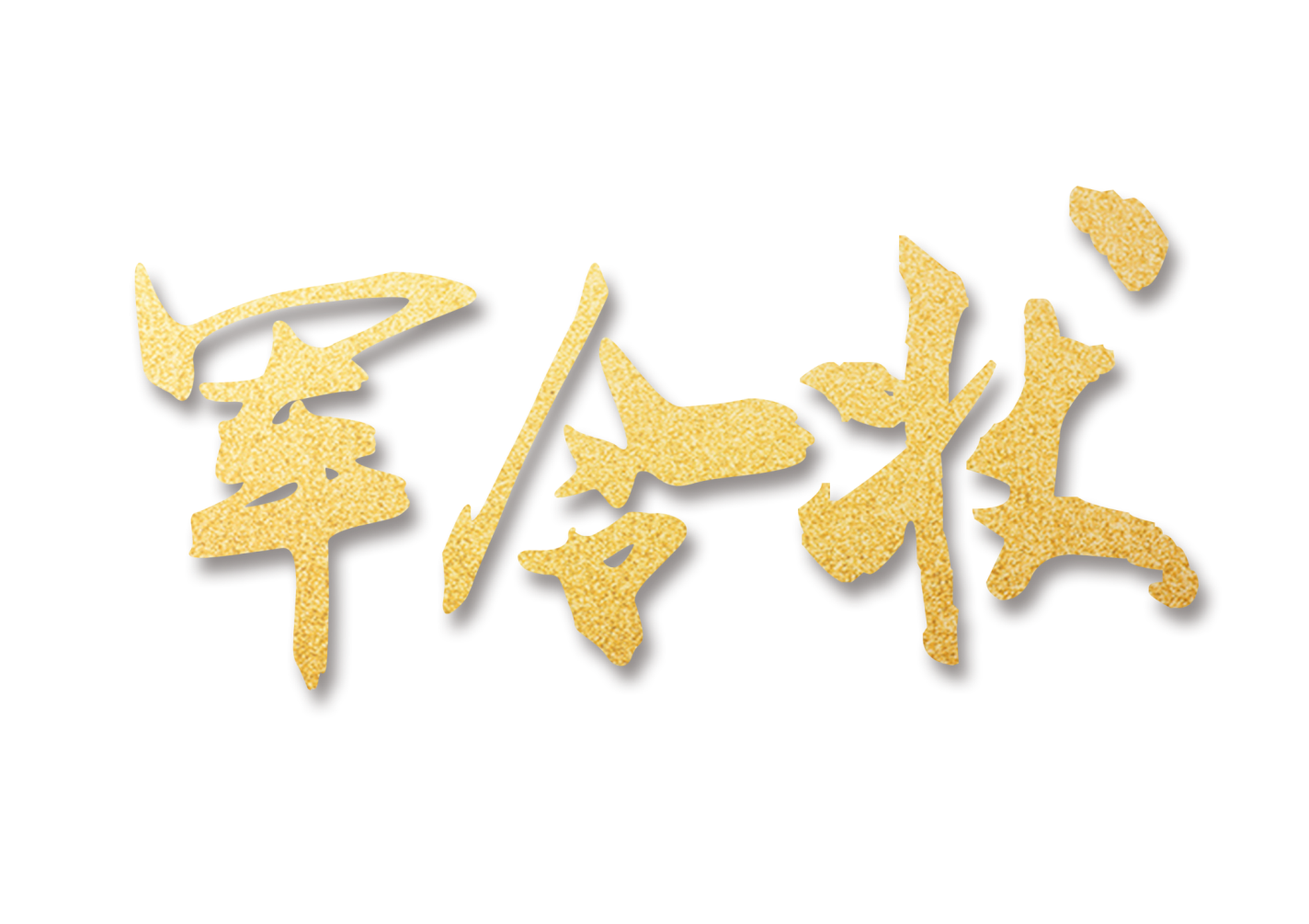 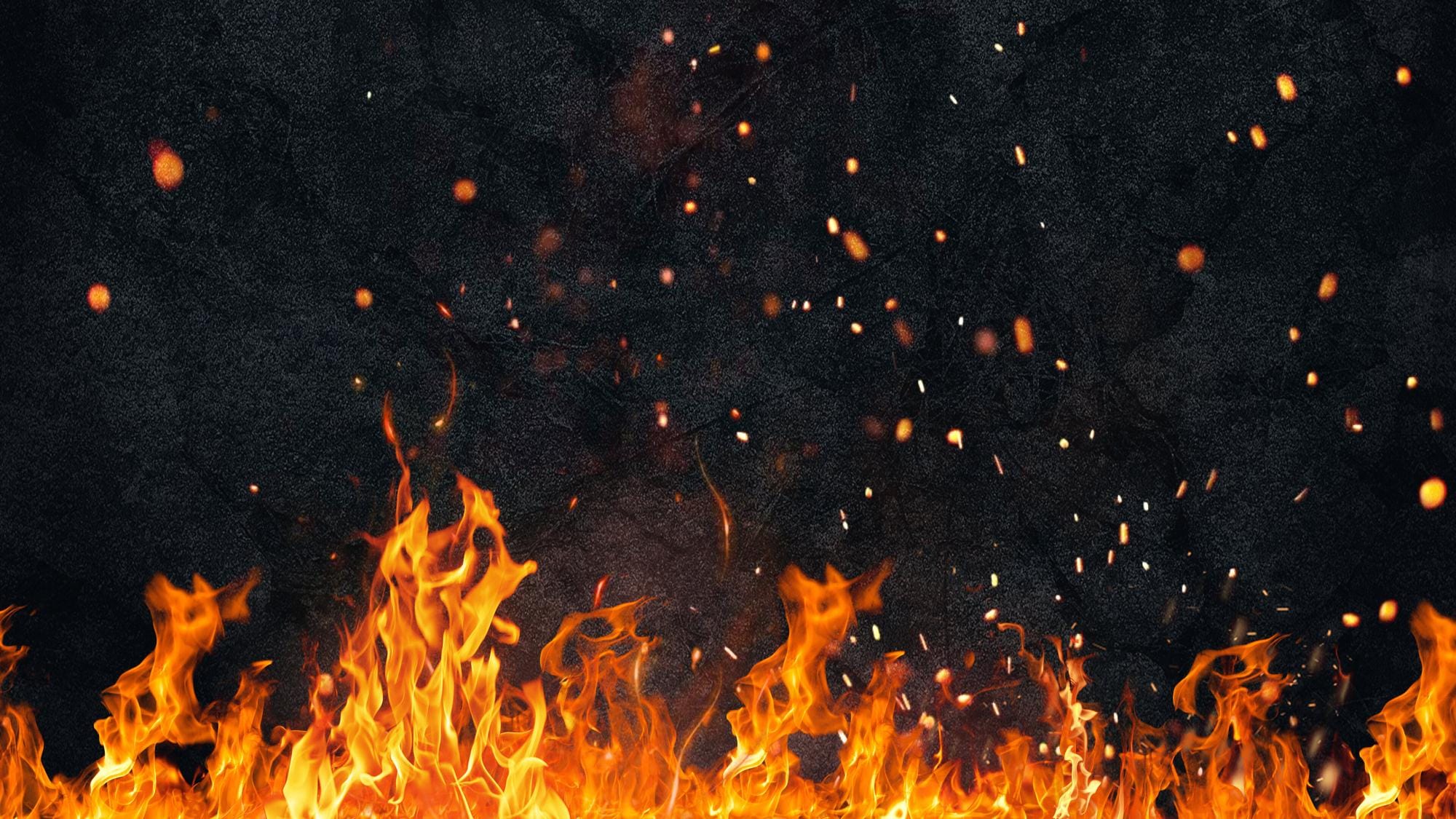 市场部门
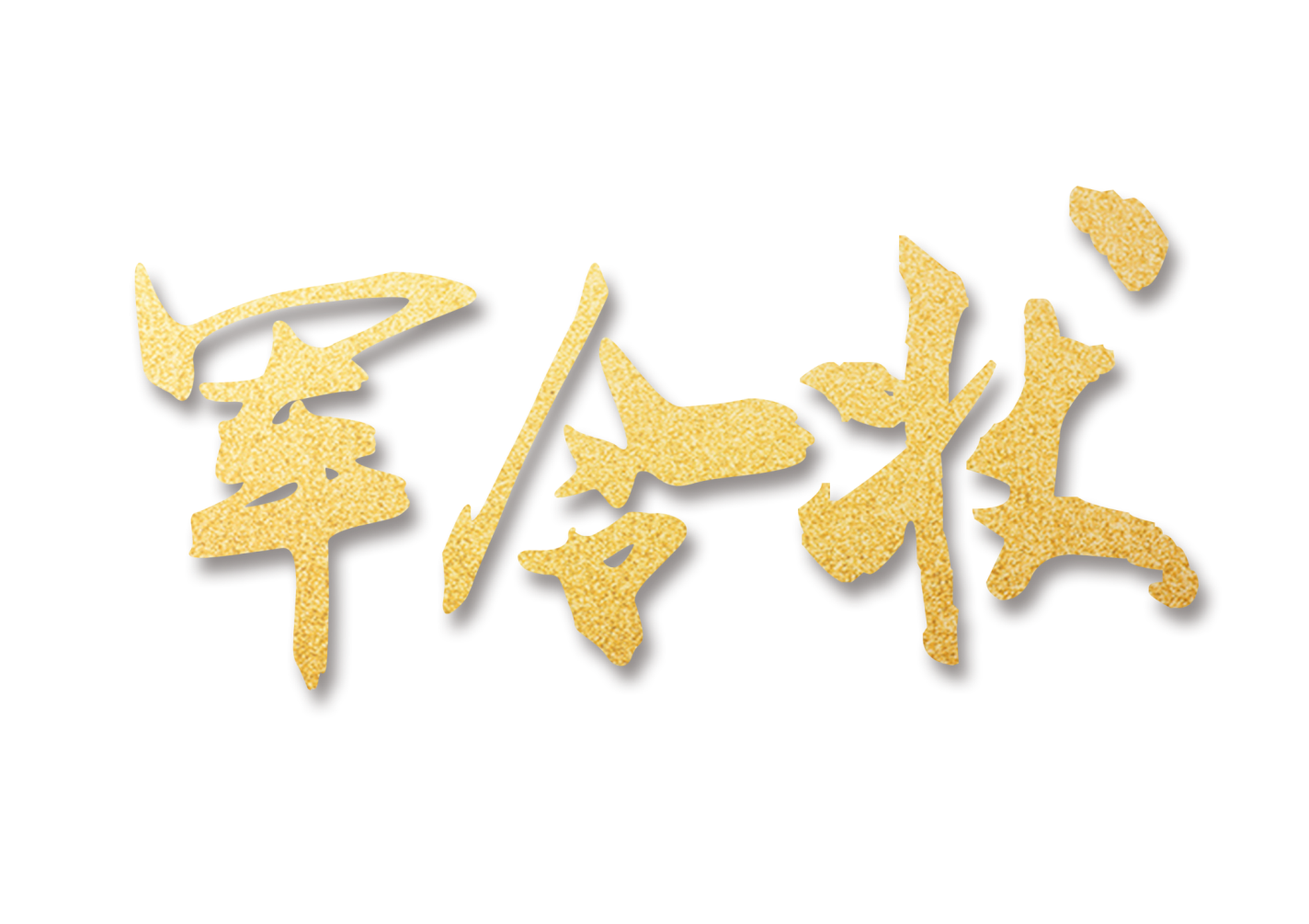 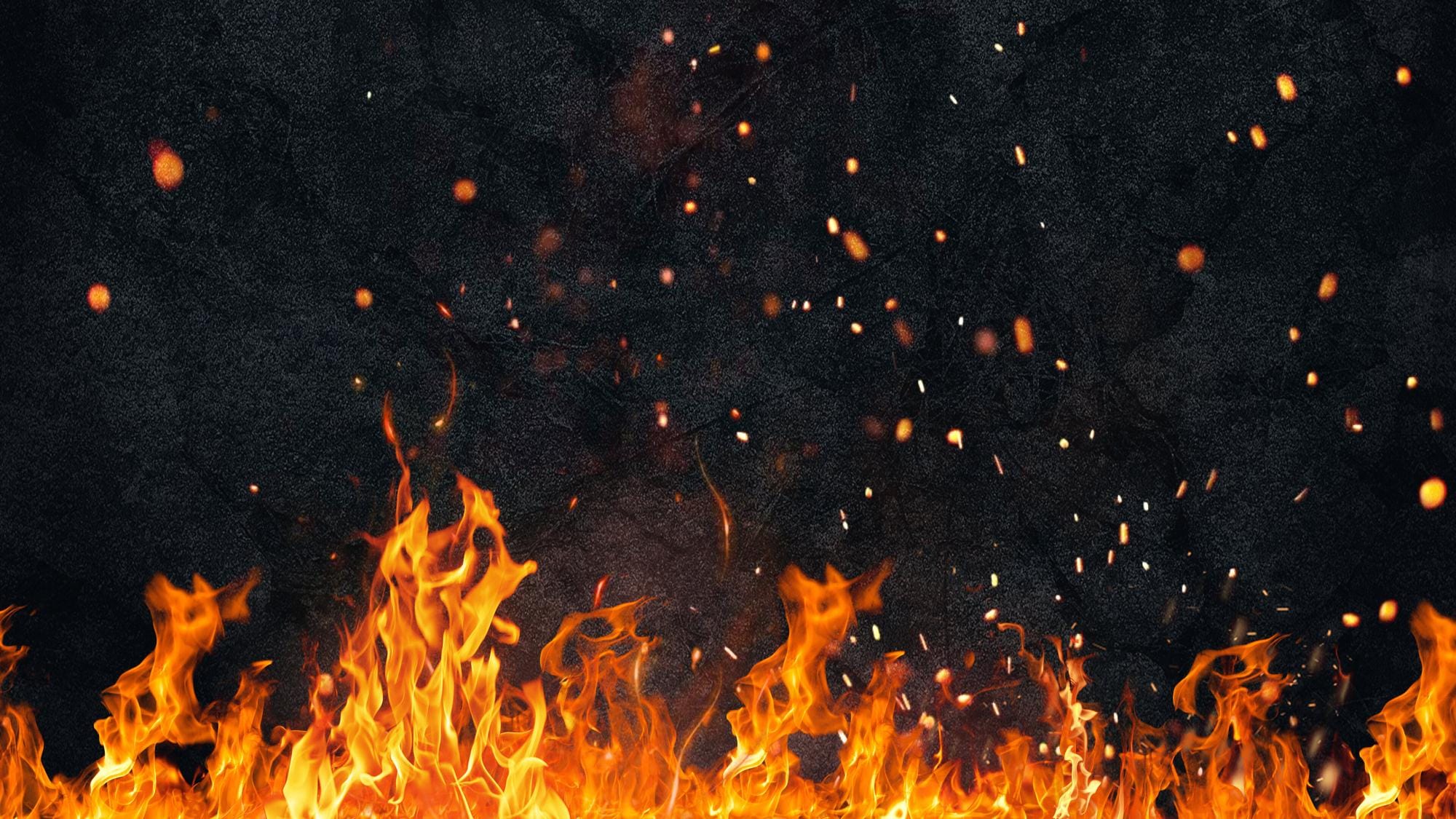 技术部门
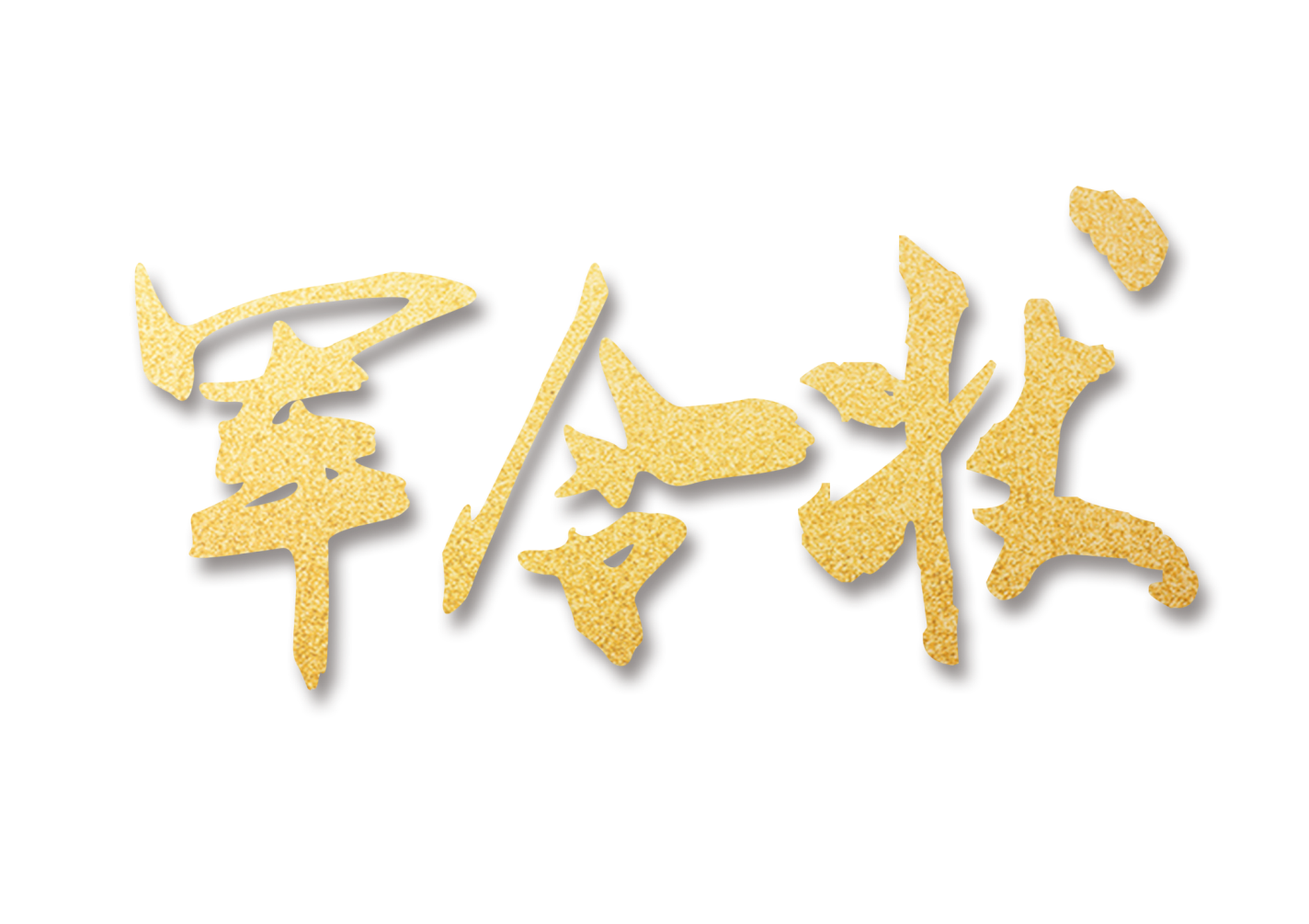 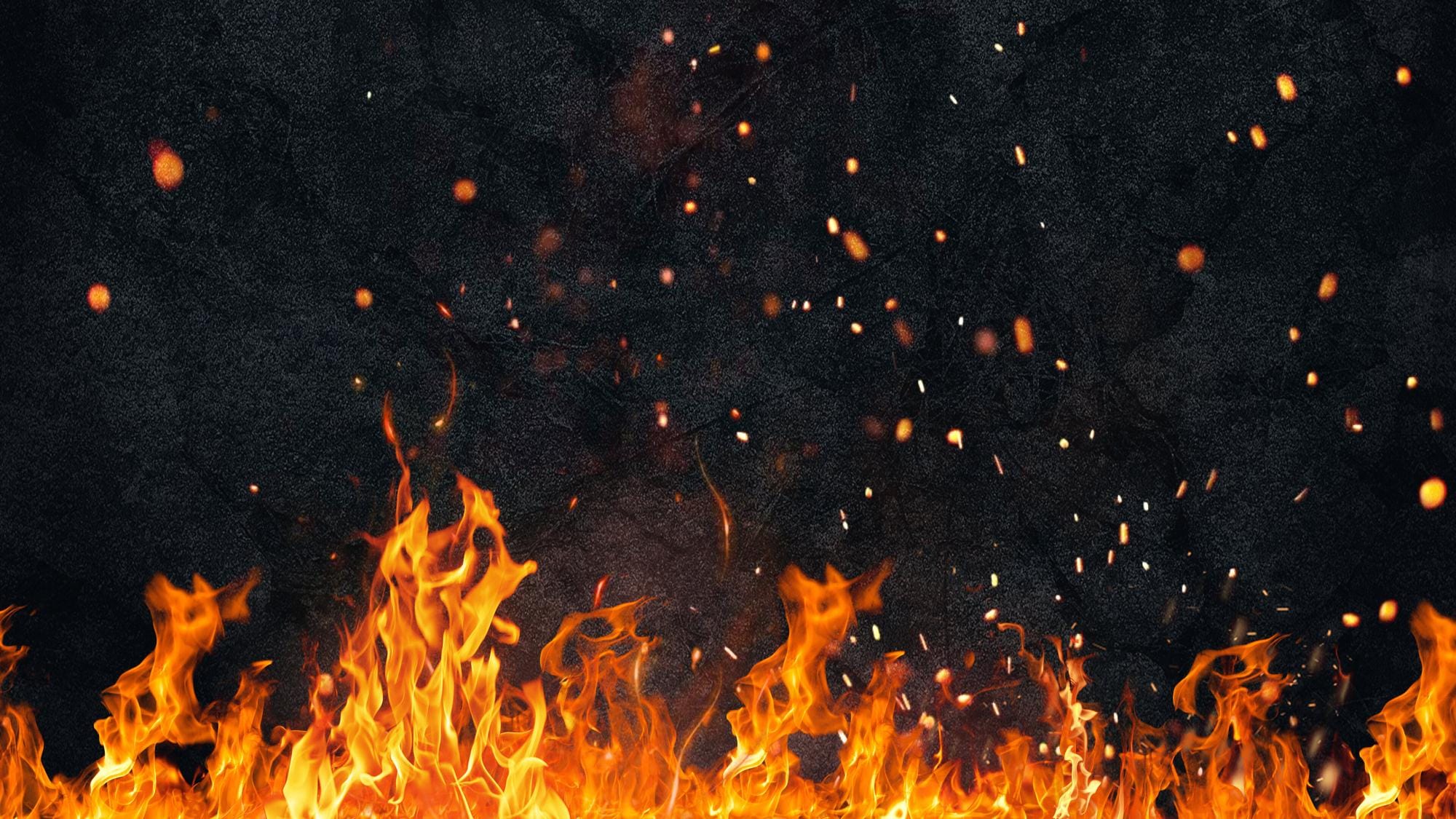 运营部门
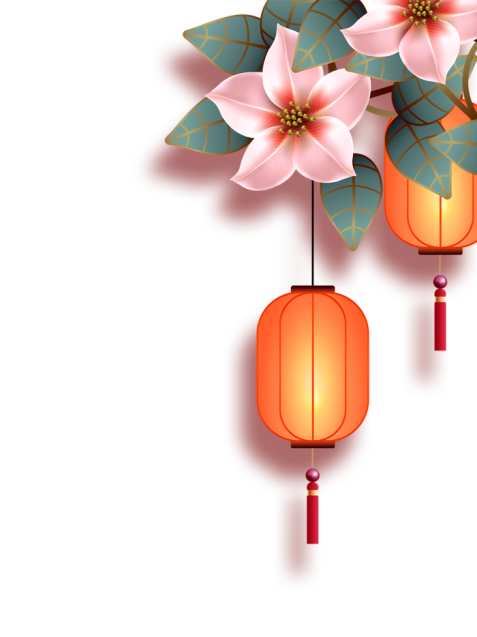 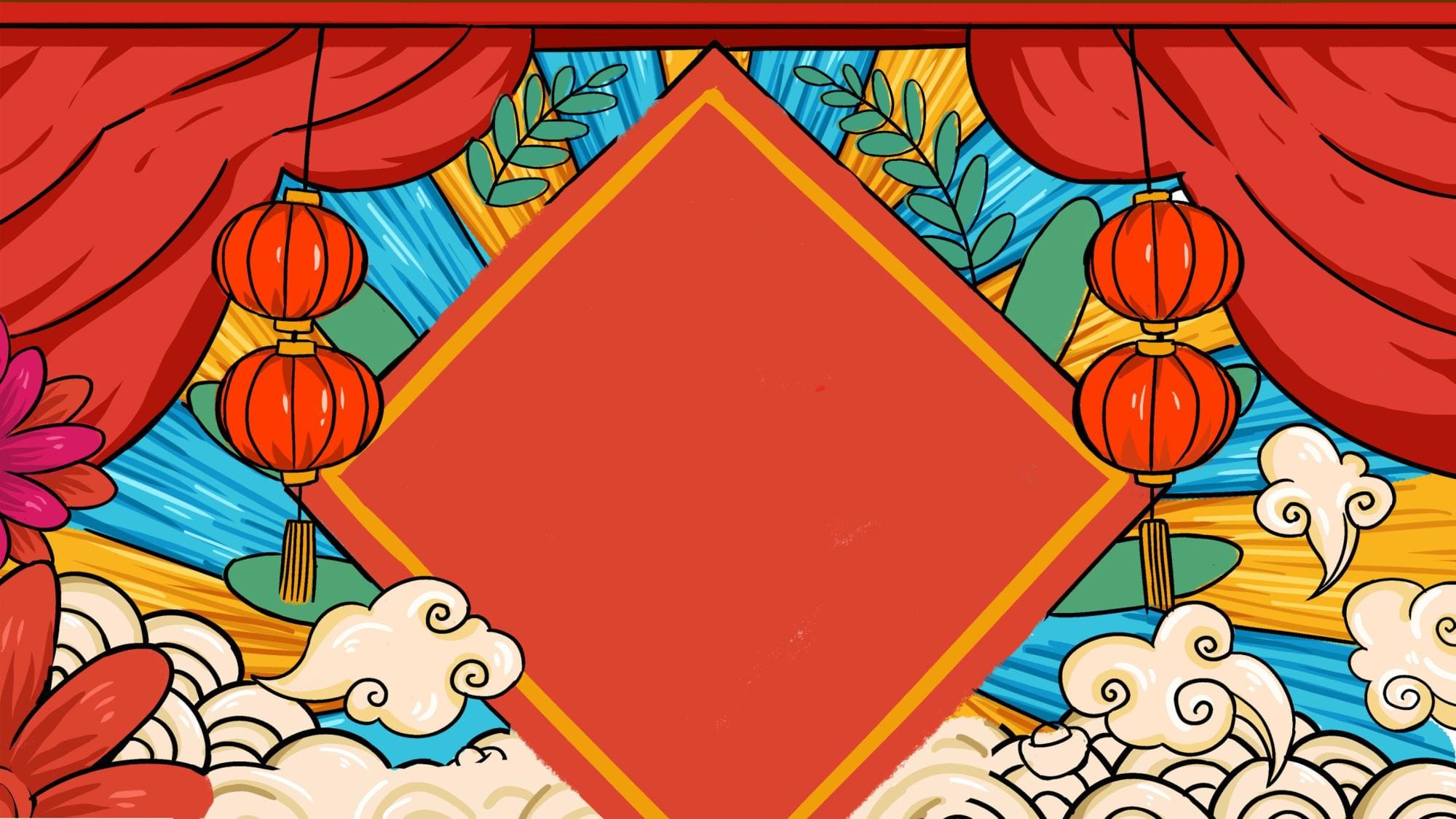 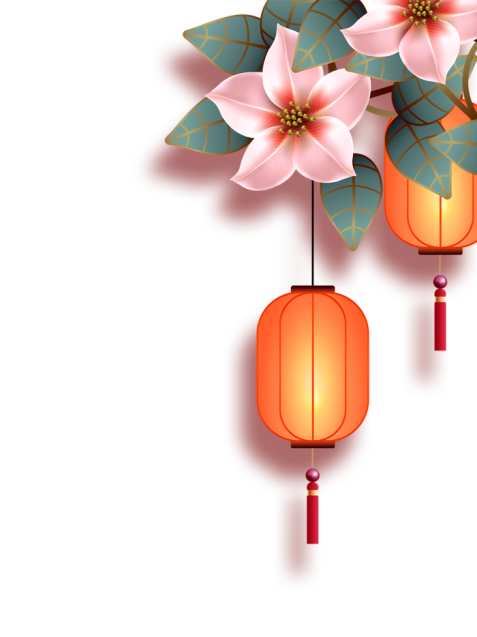 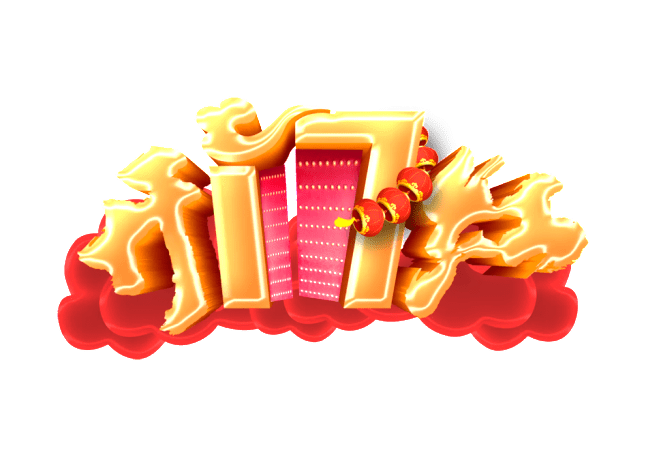 领导总动员
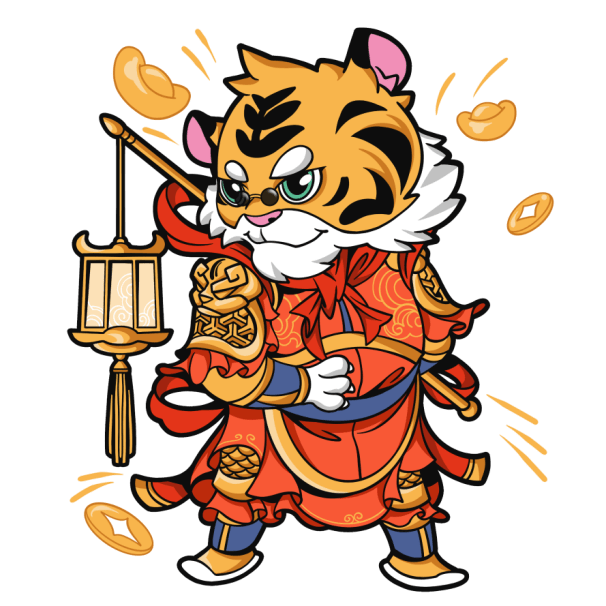 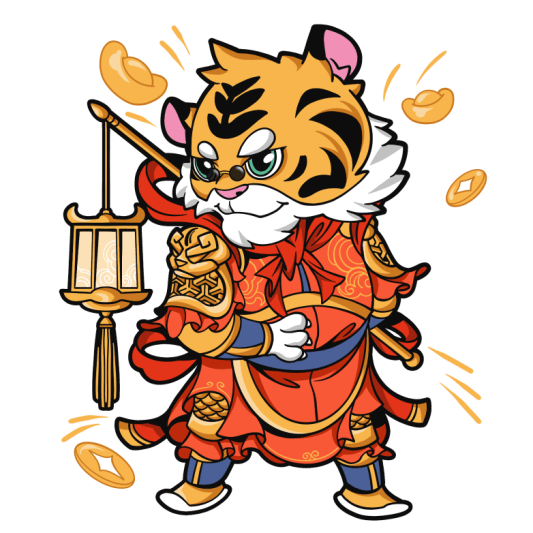 PART 06.
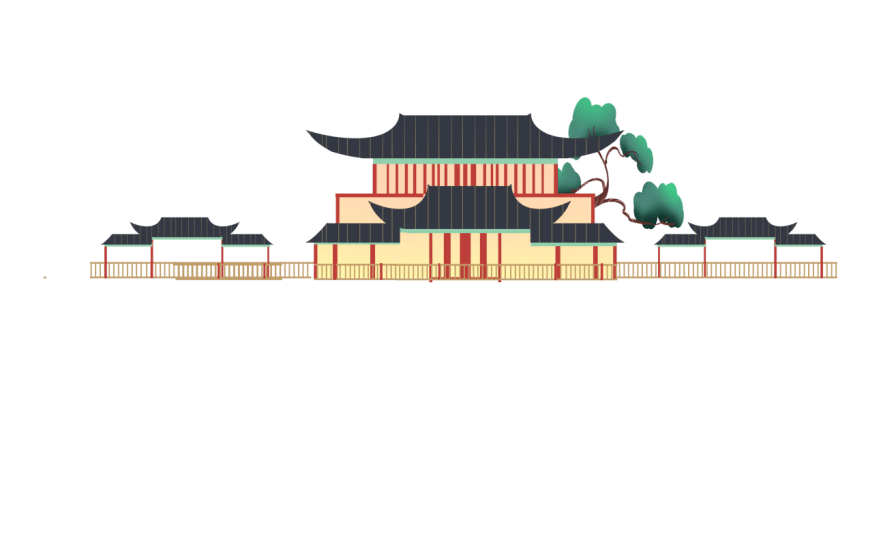 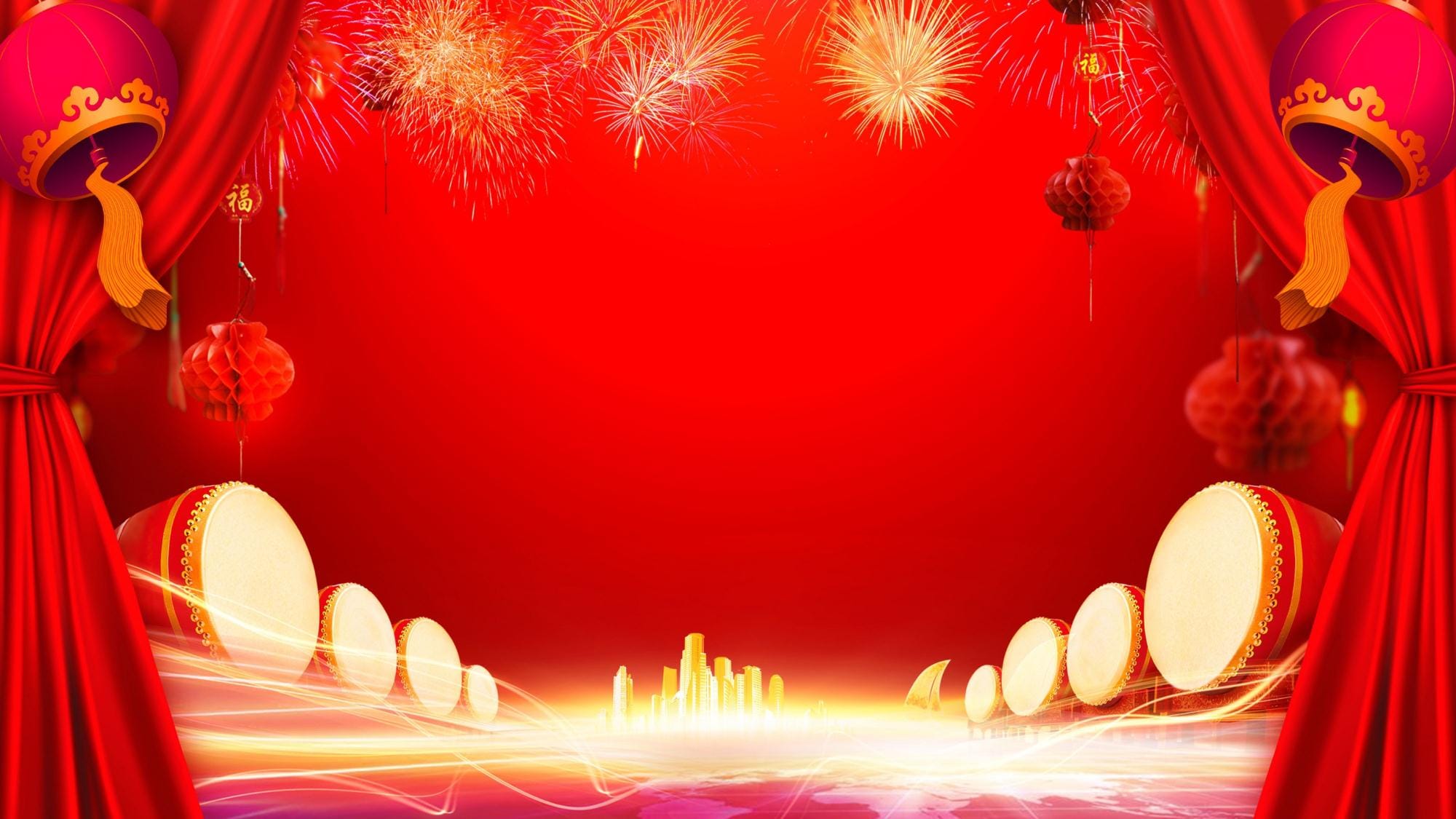 千军万马
为梦想而战
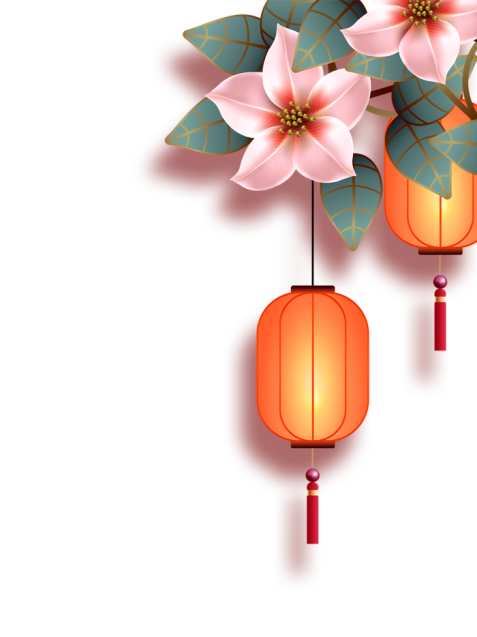 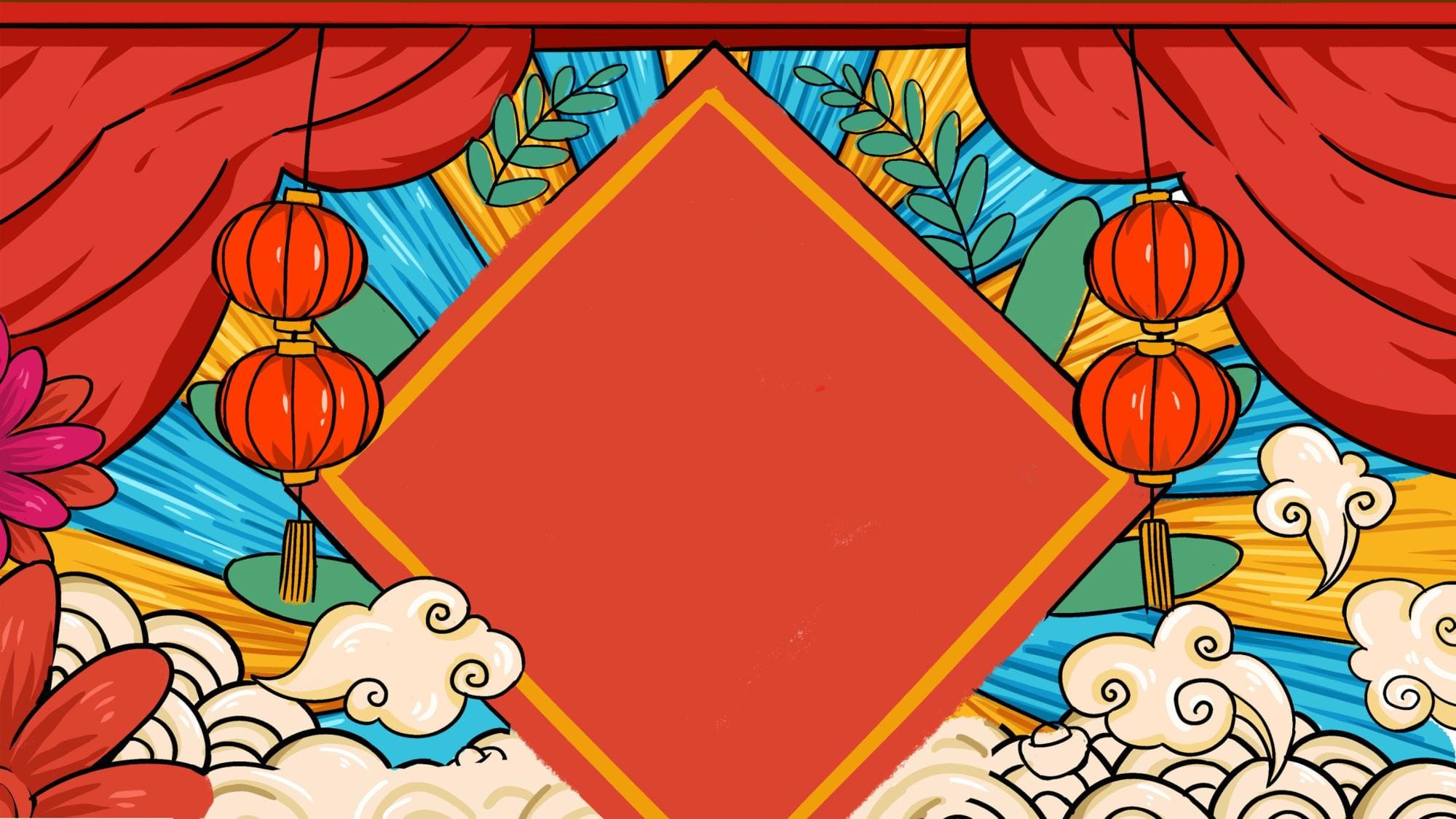 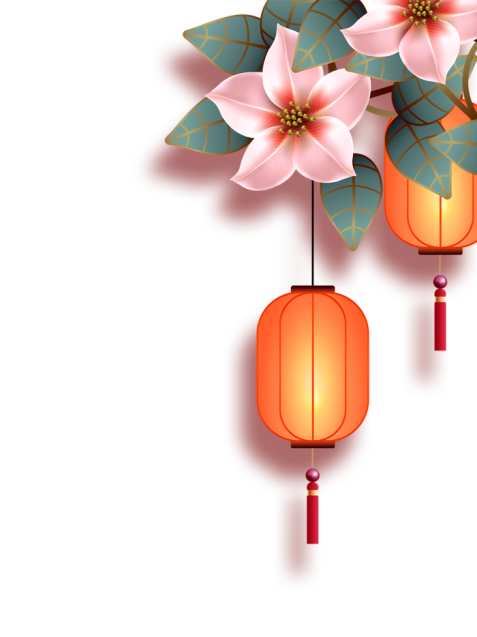 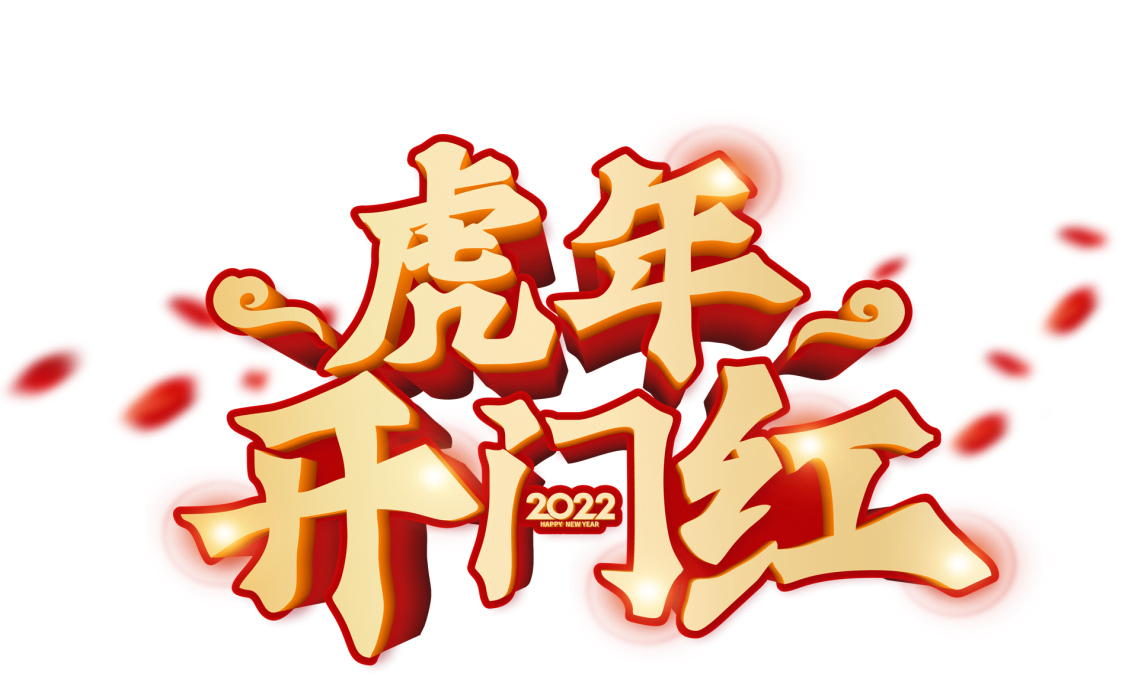 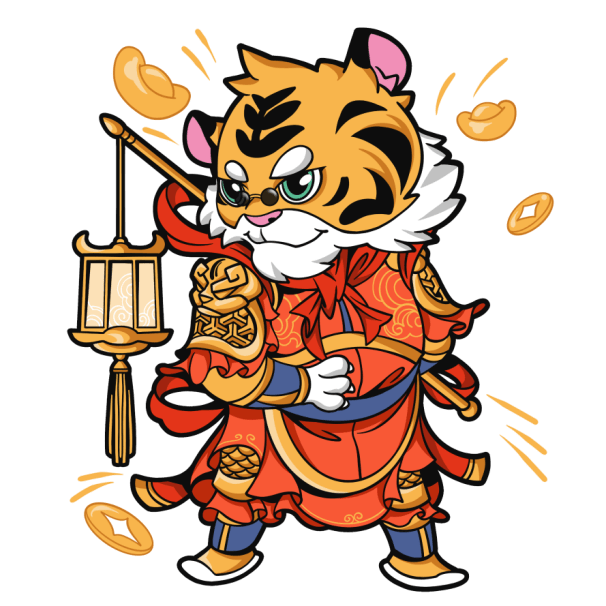 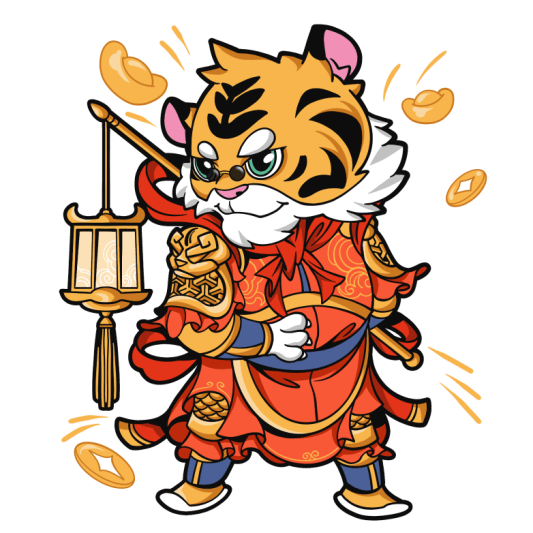 XX公司开门红启动会
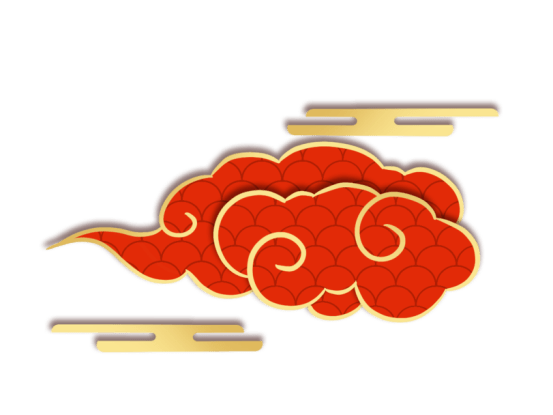 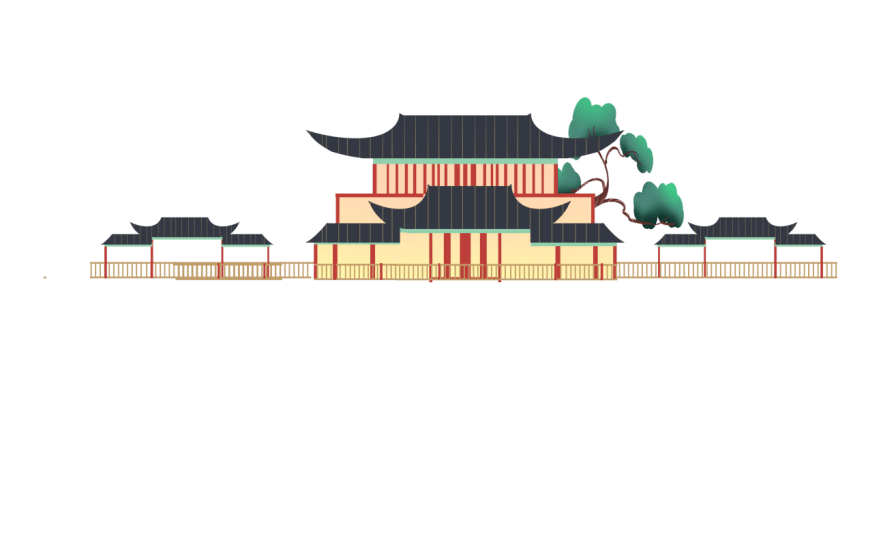 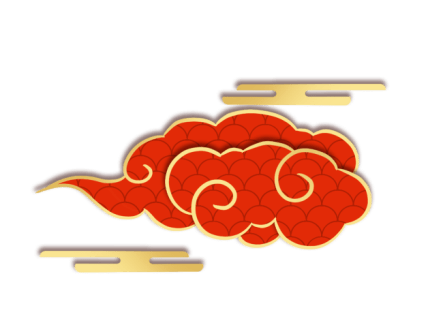